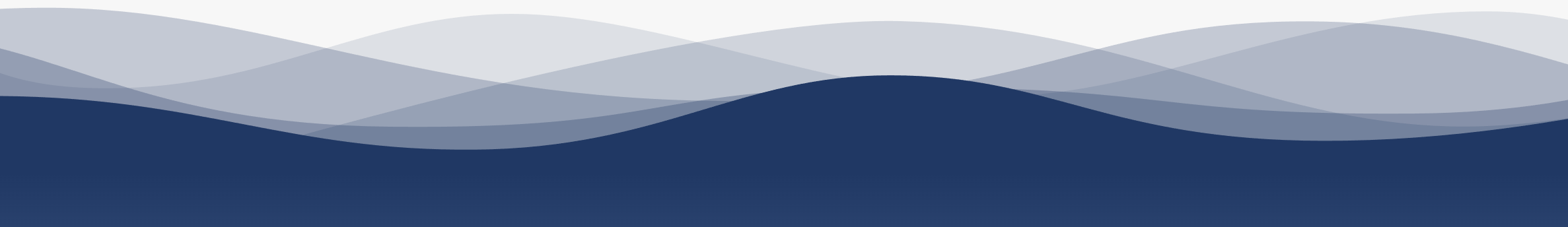 1
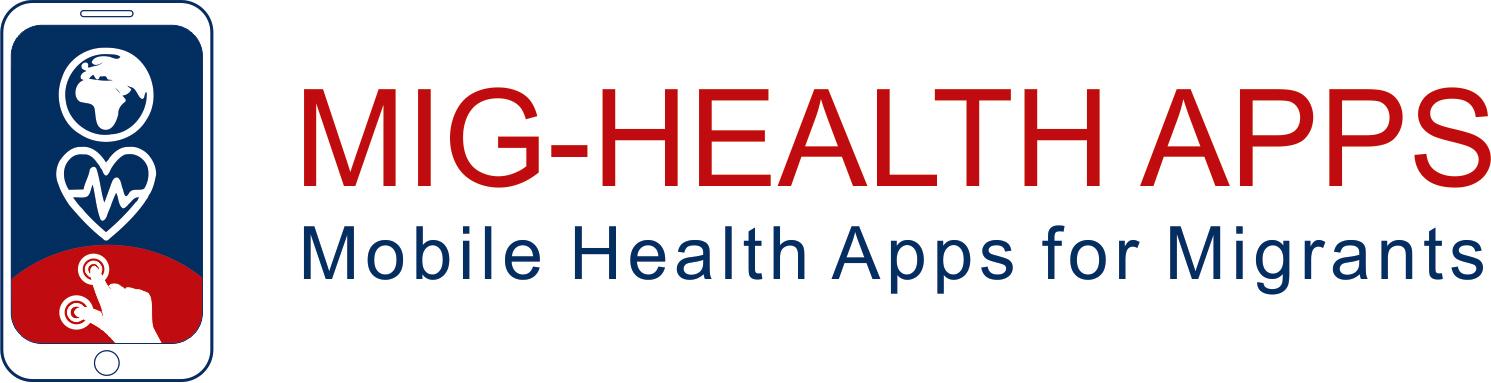 7
2
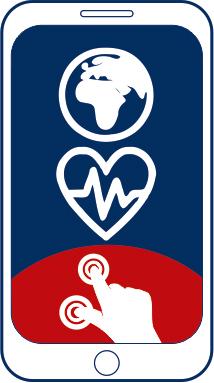 8
3
9
https://apps4health.eu/
4
Ενότητα 10 – Διδακτική συνεδρία (10.1)Εφαρμογές για την ψυχική υγεία
10
5
11
6
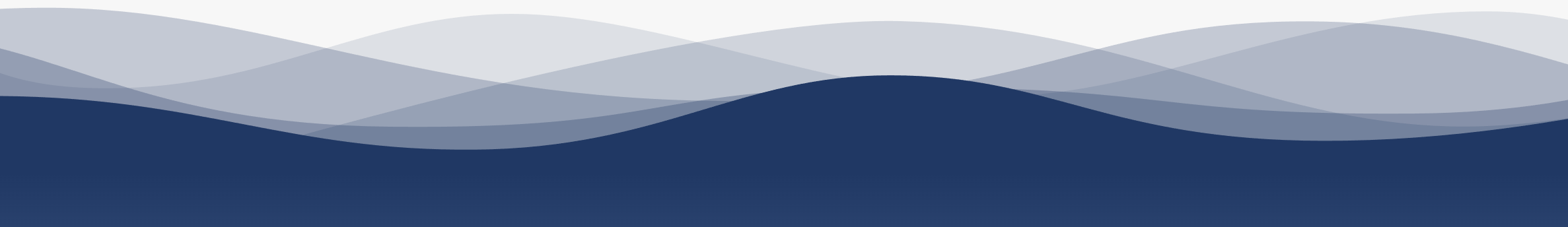 Με τη συγχρηματοδότηση της Ευρωπαϊκής Ένωσης. Οι απόψεις και οι γνώμες που διατυπώνονται εκφράζουν αποκλειστικά τις απόψεις των συντακτών και δεν αντιπροσωπεύουν κατ’ ανάγκη τις απόψεις της Ευρωπαϊκής Ένωσης ή του Ευρωπαϊκού Εκτελεστικού Οργανισμού Εκπαίδευσης και Πολιτισμού (EACEA). Η Ευρωπαϊκή Ένωση και ο EACEA δεν μπορούν να θεωρηθούν υπεύθυνοι για τις εκφραζόμενες απόψεις.
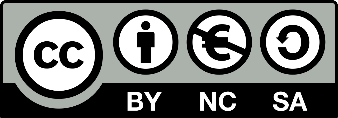 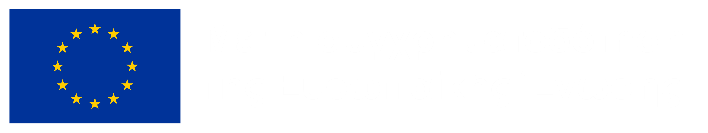 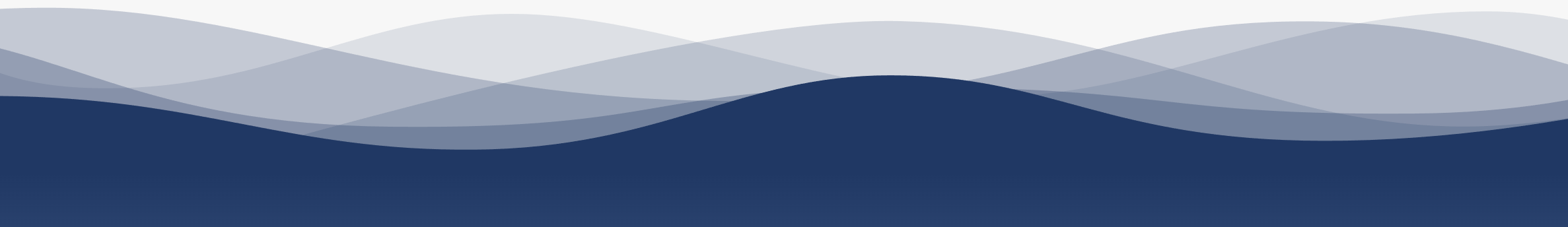 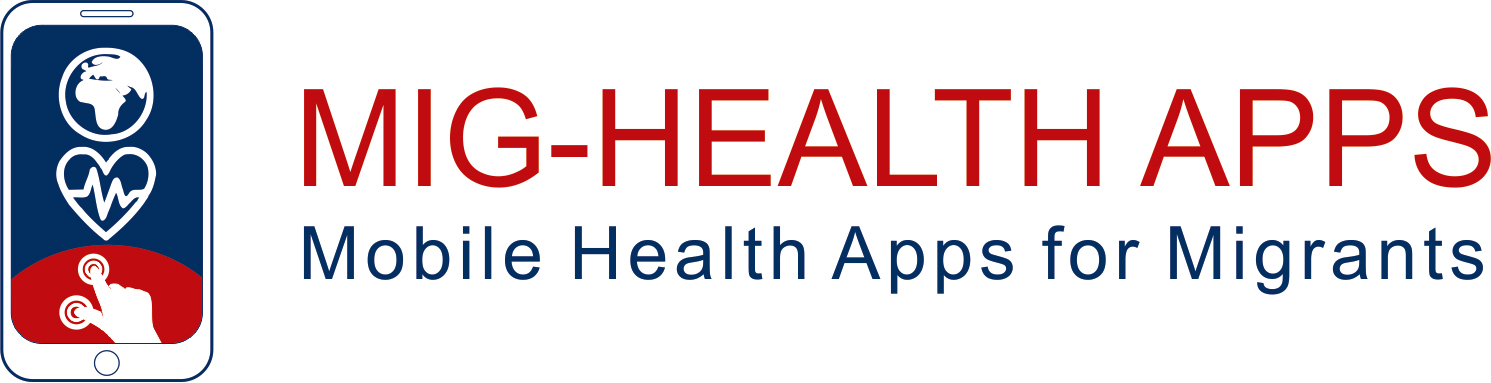 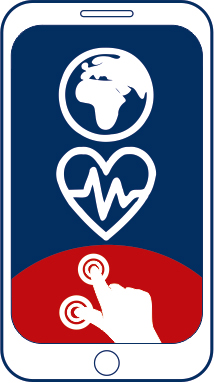 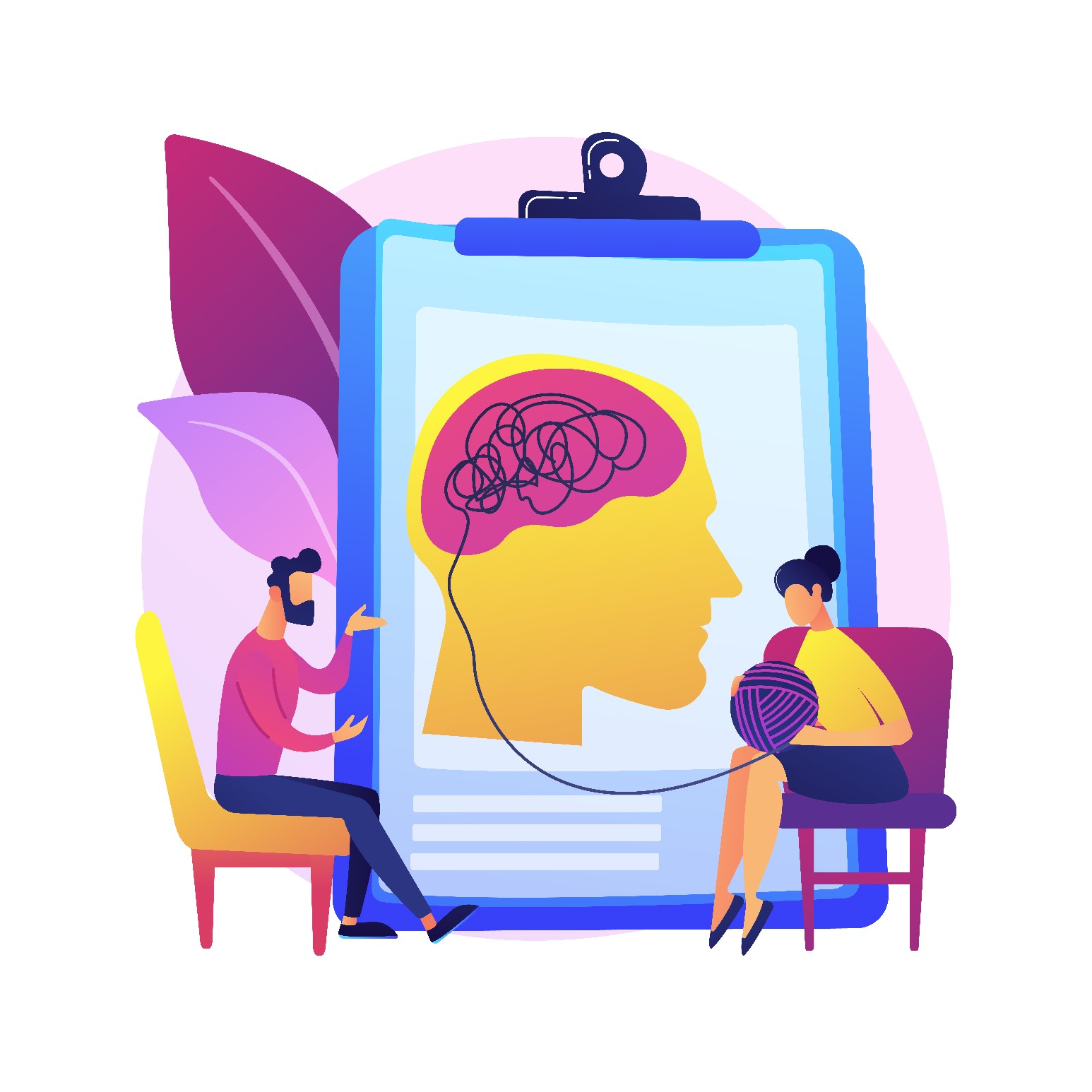 10Εφαρμογές για την ψυχική υγεία
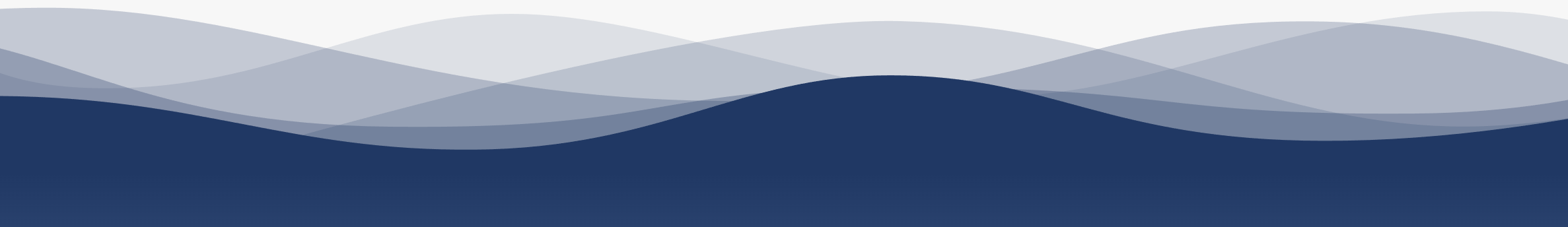 Εταίροι
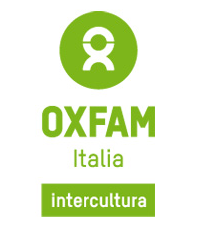 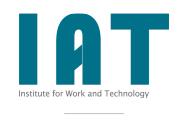 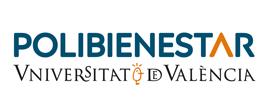 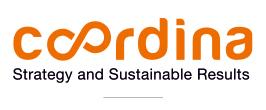 WESTFALISCHE HOCHSCHULE GELSENKIRCHEN,BOCHOLT, RECKLINGHAUSEN
ΓΚΕΛΖΕΝΚΙΡΧΕΝ, ΓΕΡΜΑΝΙΑ
www.w-hs.de
COORDINA ORGANIZACIÓN DE EMPRESAS YRECURSOS HUMANOS, S.L.
ΒΑΛΕΝΣΙΑ, ΙΣΠΑΝΙΑ
coordina-oerh.com
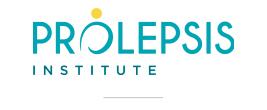 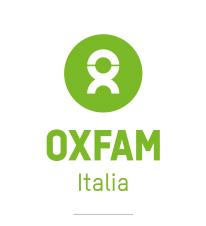 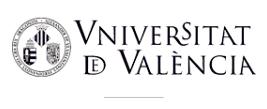 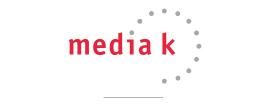 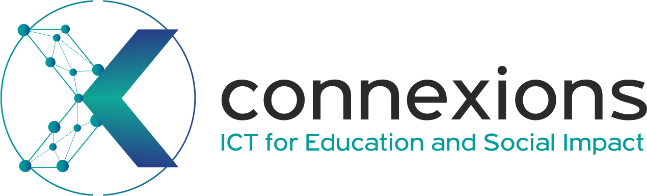 CONNEXIONS
ΑΘΗΝΑ, ΕΛΛΑΔΑ
www.connexions.gr
PROLEPSIS
ΑΘΗΝΑ, ΕΛΛΑΔΑwww.prolepsis.gr
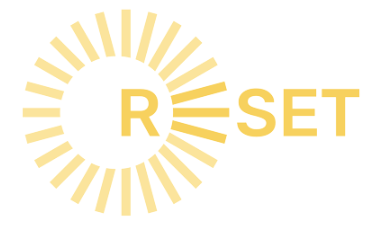 UNIVERSITAT DE VALENCIA
ΒΑΛΕΝΣΙΑ, ΙΣΠΑΝΙΑ
www.uv.es
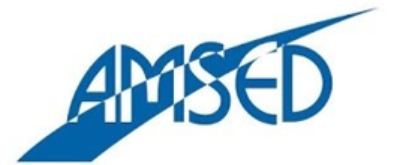 media k GmbH
Μπαντ Μέργκεντχαϊμ, ΓΕΡΜΑΝΙΑ
www.media-k.eu
OXFAM ITALIA INTERCULTURA
ΑΡΕΤΖΟ, ΙΤΑΛΙΑ
www.oxfamitalia.org/
RESET
ΚΥΠΡΟΣ
www.resetcy.com
AMSED
ΣΤΡΑΣΒΟΥΡΓΟ, ΓΑΛΛΙΑ
www.amsed.fr
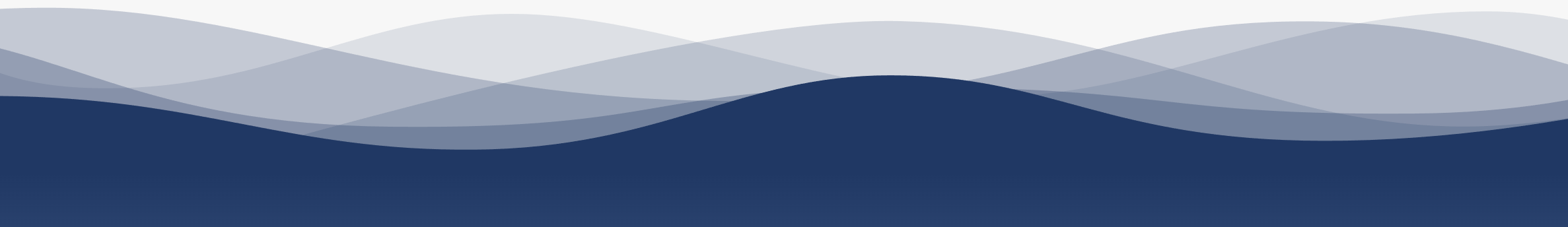 Διδακτική συνεδρία: Περιεχόμενο
1. Εισαγωγή στην ψυχική υγεία και τη σημασία της στην καθημερινή ζωή
2. Η σημασία της διαχείρισης των συναισθημάτων
3. Κατηγορίες και χρήση εφαρμογών ψυχικής υγείας
Εφαρμογές για την ψυχική υγεία
10
Στόχοι
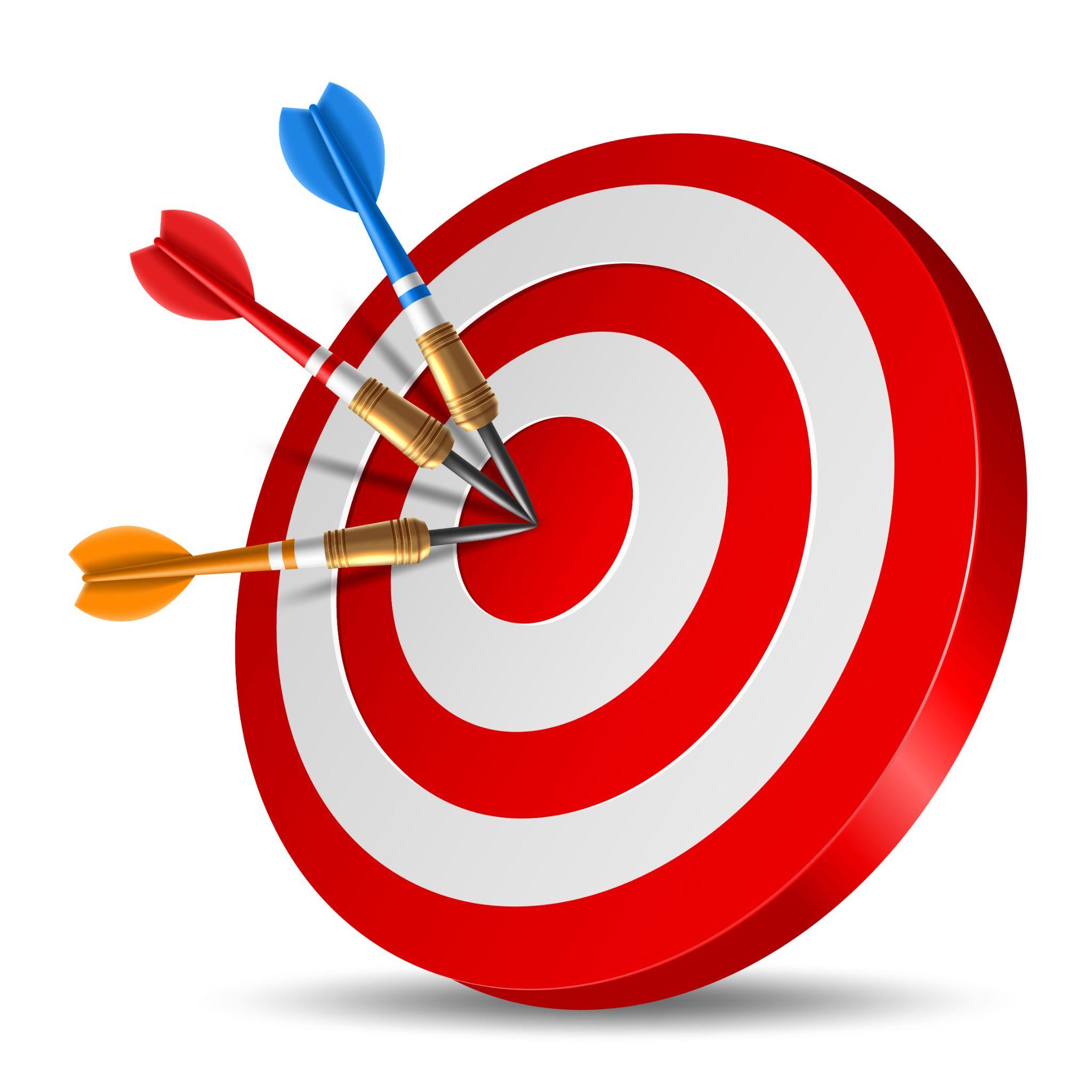 Να συνειδητοποιήσουν οι εκπαιδευόμενοι τη σημασία της φροντίδας της ψυχικής υγείας 
Να εξοικειωθούν με τη χρήση εφαρμογών ψυχικής υγείας
Να μάθουν τι είναι τα συναισθήματα και ποια είναι η σημασία τους
Να μάθουν πώς να αναγνωρίζουν τα συναισθήματα και πώς να τα ρυθμίζουν
Να μάθουν πώς να ελέγχουν την αναπνοή τους σε στρεσογόνες στιγμές.
Να μπορούν να ξεχωρίσουν τις διάφορες εφαρμογές ψυχικής υγείας. 
Να ξέρουν πώς να τις χρησιμοποιούν και να τις αξιοποιούν σωστά
Πηγή: Εικόνα από nuraghies σε Freepik
10.1.1Εισαγωγή στην ψυχική υγεία και τη σημασία της στην καθημερινή ζωή
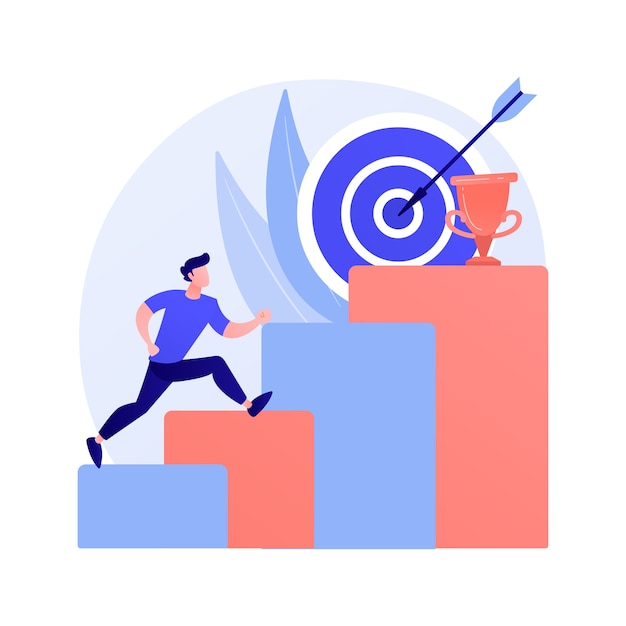 Στόχοι
Συνειδητοποίηση της σημασίας της φροντίδας της ψυχικής υγείας. 
Εξοικείωση με τη χρήση εφαρμογών ψυχικής υγείας.
Σχεδιασμένο από Freepik
10.1.1. Εισαγωγή στην ψυχική υγεία και τη σημασία της στην καθημερινή ζωή
Περιεχόμενο εκπαίδευσης
Τι είναι η ψυχική υγεία και γιατί είναι σημαντική;
Τι είναι οι εφαρμογές ψυχικής υγείας;
Τα οφέλη από τη χρήση εφαρμογών ψυχικής υγείας
10.1.1. Εισαγωγή στην ψυχική υγεία και τη σημασία της στην καθημερινή ζωή
Μετανάστες και ψυχική υγεία
Ο αντίκτυπος της μετανάστευσης στην ψυχική υγεία των οικονομικών μεταναστών, των προσφύγων και των αιτούντων άσυλο παραμένει ένα αμφιλεγόμενο πεδίο έρευνας.
Δεν είναι σαφές αν η μετανάστευση οδηγεί σε επιβάρυνση ή όχι της ψυχικής υγείας, ενώ έχουν διαπιστωθεί σημαντικές διαφορές στην ψυχική υγεία μεταξύ διαφορετικών ομάδων μεταναστών. 
Ενδέχεται να υπάρχουν σημαντικές διαφορές μεταξύ ομάδων μεταναστών, ιδίως μεταξύ προσφύγων και οικονομικών μεταναστών, με μεγαλύτερες πιθανότητες κατάθλιψης και διαταραχής μετατραυματικού στρες μεταξύ των προσφύγων σε σχέση με τους οικονομικούς μετανάστες.
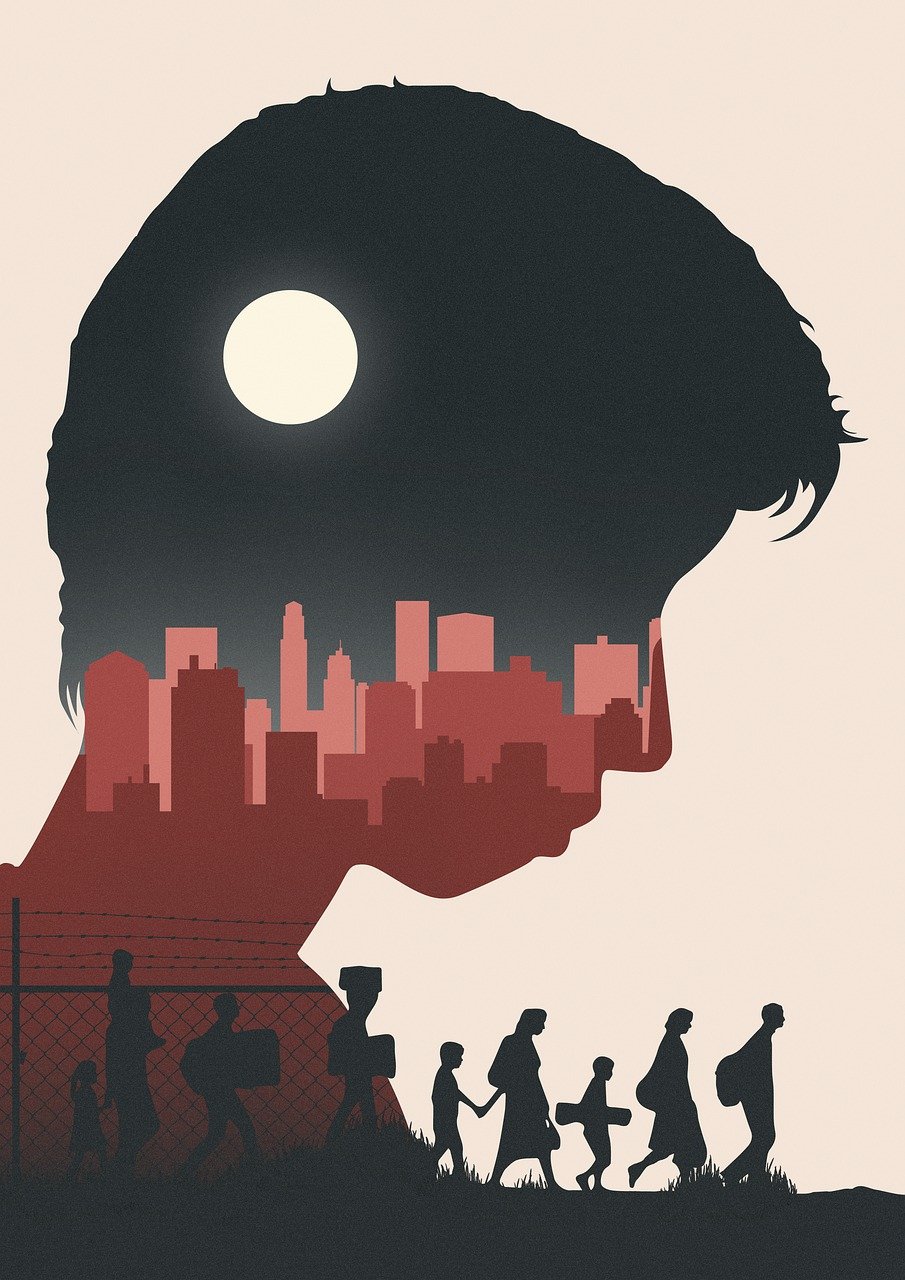 Πηγή |Pixabay license
10.1.1. Εισαγωγή στην ψυχική υγεία και τη σημασία της στην καθημερινή ζωή
Τι είναι η ψυχική υγεία;
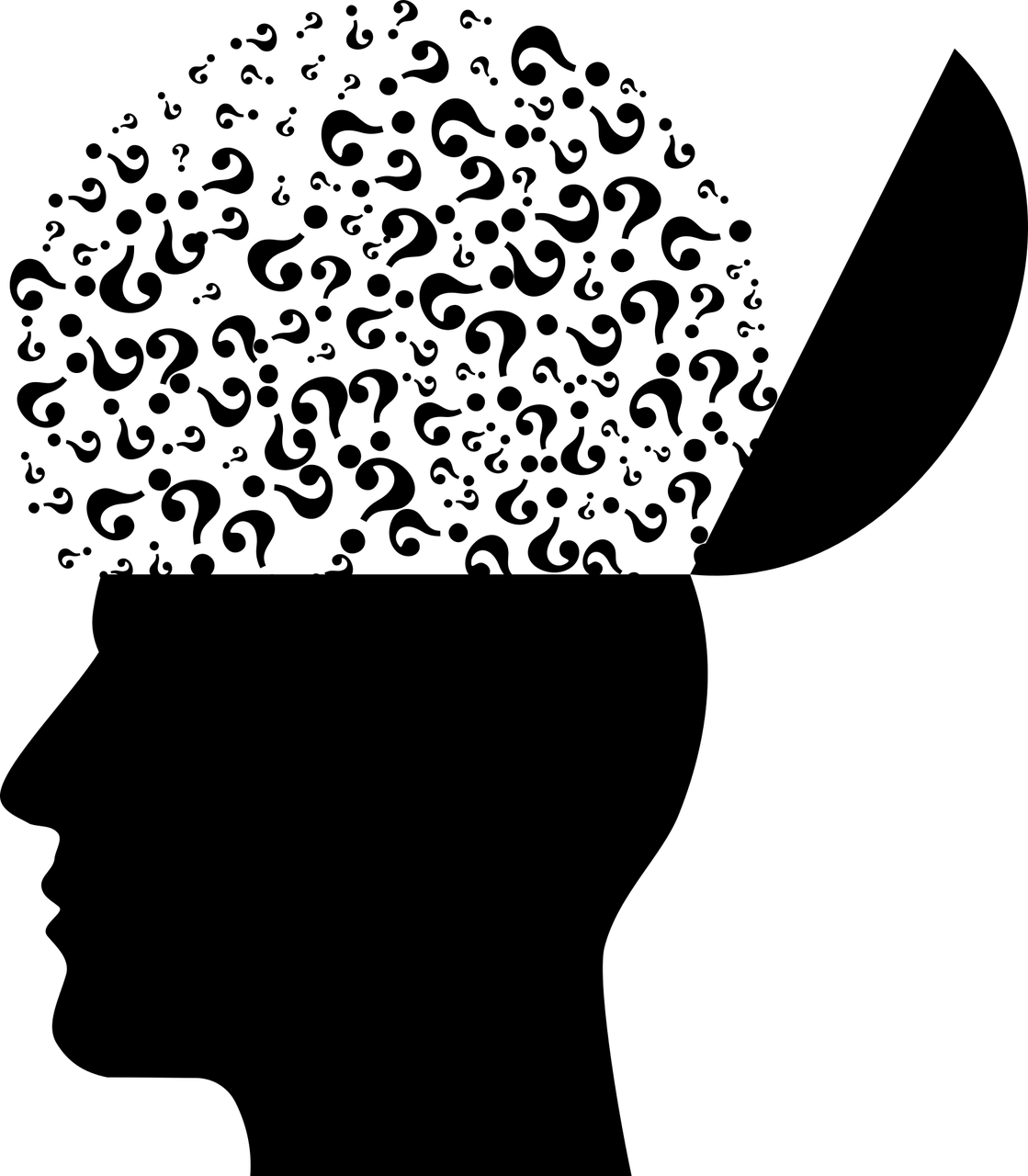 Σύμφωνα με τον Παγκόσμιο Οργανισμό Υγείας (2022), η Ψυχική Υγεία είναι μια «κατάσταση ψυχικής ευεξίας που επιτρέπει στους ανθρώπους να αντιμετωπίζουν το άγχος της ζωής, να αναπτύσσουν πλήρως τις ικανότητές τους, να είναι σε θέση να μαθαίνουν και να εργάζονται αποτελεσματικάά και να συμβάλλουν στη βελτίωση της κοινότητάς τους».
Πηγή |Pixabay license
10.1.1. Εισαγωγή στην ψυχική υγεία και τη σημασία της στην καθημερινή ζωή
Τι είναι η ψυχική υγεία;
Υπάρχει μια σειρά παραγόντων που επηρεάζουν την ψυχική υγεία των ανθρώπων, με σημαντικότερους τους εξής:
Βιολογικοί παράγοντες (γονίδια ή χημικές μεταβολές στον εγκέφαλο).
Οικογενειακό ιστορικό 
Εμπειρίες ζωής 
Τρόπος ζωής
Όταν αυτοί οι παράγοντες μεταβάλλονται, αρχίζουν να εμφανίζονται προβλήματα ψυχικής υγείας:

Στρες 
Κατάθλιψη
Άγχος
10.1.1. Εισαγωγή στην ψυχική υγεία και τη σημασία της στην καθημερινή ζωή
ΣΤΡΕΣ
Το στρες μπορεί να οριστεί ως μια κατάσταση ανησυχίας ή ψυχικής έντασης που προκαλείται από μια δύσκολη κατάσταση. Όλοι βιώνουν το στρες σε κάποιο βαθμό. Ο τρόπος με τον οποίο αντιδρούμε στο στρες, ωστόσο, κάνει μεγάλη διαφορά στη συνολική μας ευεξία.
ΑΓΧΟΣ
Σύμφωνα με τον ΠΟΥ (2023), ο καθένας μπορεί να αισθανθεί άγχος κάποια στιγμή, αλλά τα άτομα με αγχώδεις διαταραχές βιώνουν συχνά έντονο και υπερβολικό φόβο και ανησυχία. Αυτές είναι δύσκολο να ελεγχθούν, προκαλούν σημαντική δυσφορία και μπορεί να διαρκέσουν για μεγάλο χρονικό διάστημα αν δεν αντιμετωπιστούν. Οι αγχώδεις διαταραχές διαταράσσουν τις καθημερινές δραστηριότητες και μπορούν να επηρεάσουν την οικογενειακή, κοινωνική και σχολική ή εργασιακή ζωή του ατόμου.
Η καταθλιπτική διαταραχή περιλαμβάνει πεσμένη διάθεση ή απώλεια ευχαρίστησης ή ενδιαφέροντος για δραστηριότητες για μεγάλο χρονικό διάστημα. Η κατάθλιψη διαφέρει από τις συνήθεις εναλλαγές της διάθεσης και των συναισθημάτων στην καθημερινή ζωή. Η κατάθλιψη μπορεί να συμβεί σε οποιονδήποτε, αλλά οι άνθρωποι που έχουν βιώσει κακοποίηση, σοβαρές απώλειες ή άλλα στρεσογόνα γεγονότα έχουν περισσότερες πιθανότητες να εμφανίσουν κατάθλιψη.
ΚΑΤΑΘΛΙΨΗ
10.1.1. Εισαγωγή στην ψυχική υγεία και τη σημασία της στην καθημερινή ζωή
Τι είναι οι εφαρμογές ψυχικής υγείας;
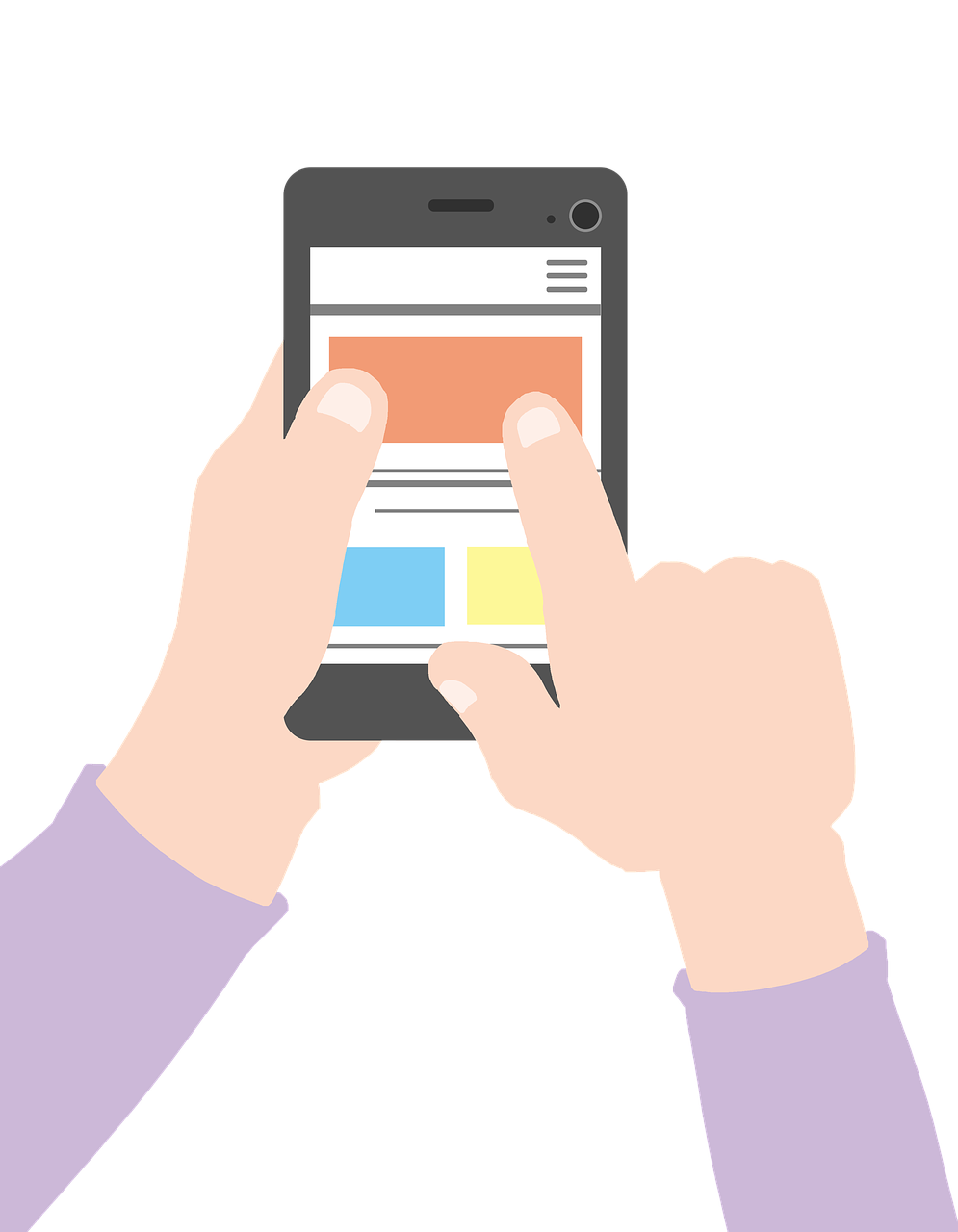 Οι εφαρμογές που θα γνωρίσουμε και θα χρησιμοποιήσουμε κατά τη διάρκεια αυτής της ενότητας έχουν ως στόχο να βοηθήσουν στη ρύθμιση της συναισθηματικής κατάστασης, στη βελτίωση της αυτοδιαχείρισης της υγείας και στην πρόληψη πιθανών προβλημάτων ψυχικής υγείας.  
Καλύπτουν διαφορετικές λειτουργίες και τομείς:
Στρες 
Άγχος
Διαταραχή μετατραυματικού στρες (PTSD)
Συμβουλευτική 
Κίνητρο
Ρύθμιση συναισθημάτων
Πηγή |Pixabay license
10.1.1. Εισαγωγή στην ψυχική υγεία και τη σημασία της στην καθημερινή ζωή
Ποιες εφαρμογές ψυχικής υγείας θα δούμε σε αυτή την ενότητα;
Εφαρμογές ψυχικής υγείας
MoodLog: Daily Insights
PTSD COACH
BREATH2RELAX
Therapyside
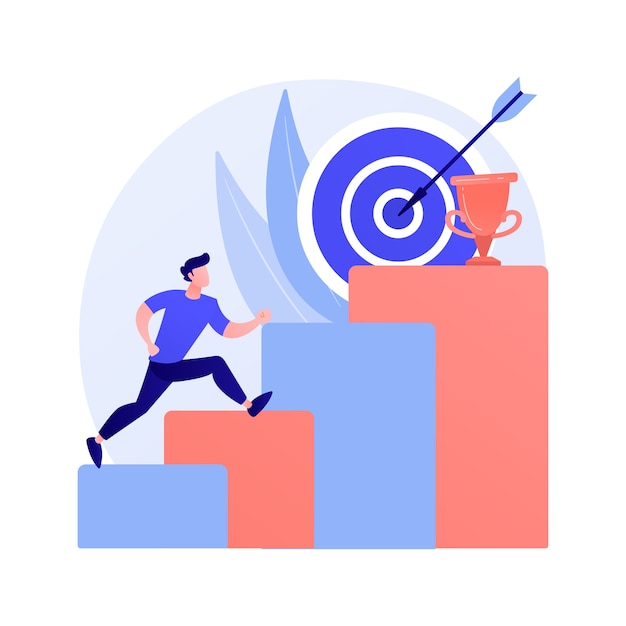 10.1.2Η σημασία της διαχείρισης των συναισθημάτων
Στόχοι
Εξοικείωση με την έννοια των συναισθημάτων και της σημασίας τους.
Εκμάθηση τρόπων αναγνώρισης και διαχείρισης των συναισθημάτων.
Εκμάθηση τρόπων ελέγχου της αναπνοής κατά τη διάρκεια στρεσογόνων καταστάσεων.
Σχεδιασμένο από Freepik
10.1.2. Η σημασία της διαχείρισης των συναισθημάτων
Περιεχόμενο εκπαίδευσης
Τι είναι τα συναισθήματα; 
Τεχνικές ρύθμισης των συναισθημάτων 
Ασκήσεις ελέγχου της αναπνοής
10.1.2. Η σημασία της διαχείρισης των συναισθημάτων
Τι είναι τα συναισθήματα;
Τα συναισθήματα είναι συνειδητές ψυχικές αντιδράσεις (όπως ο θυμός ή ο φόβος), οι οποίες βιώνονται υποκειμενικά ως έντονες αισθήσεις που συνήθως κατευθύνονται προς ένα συγκεκριμένο στοιχείο και οι οποίες συχνά συνοδεύονται από φυσιολογικές και συμπεριφορικές αλλαγές.
Μια σημαντική πτυχή της ψυχικής υγείας είναι η συναισθηματική νοημοσύνη, η ικανότητα δηλαδή των ανθρώπων να «αντιλαμβάνονται, να κατανοούν, να ρυθμίζουν και να ελέγχουν με προσαρμοστικό τρόπο τα δικά τους συναισθήματα και τα συναισθήματα των άλλων» .
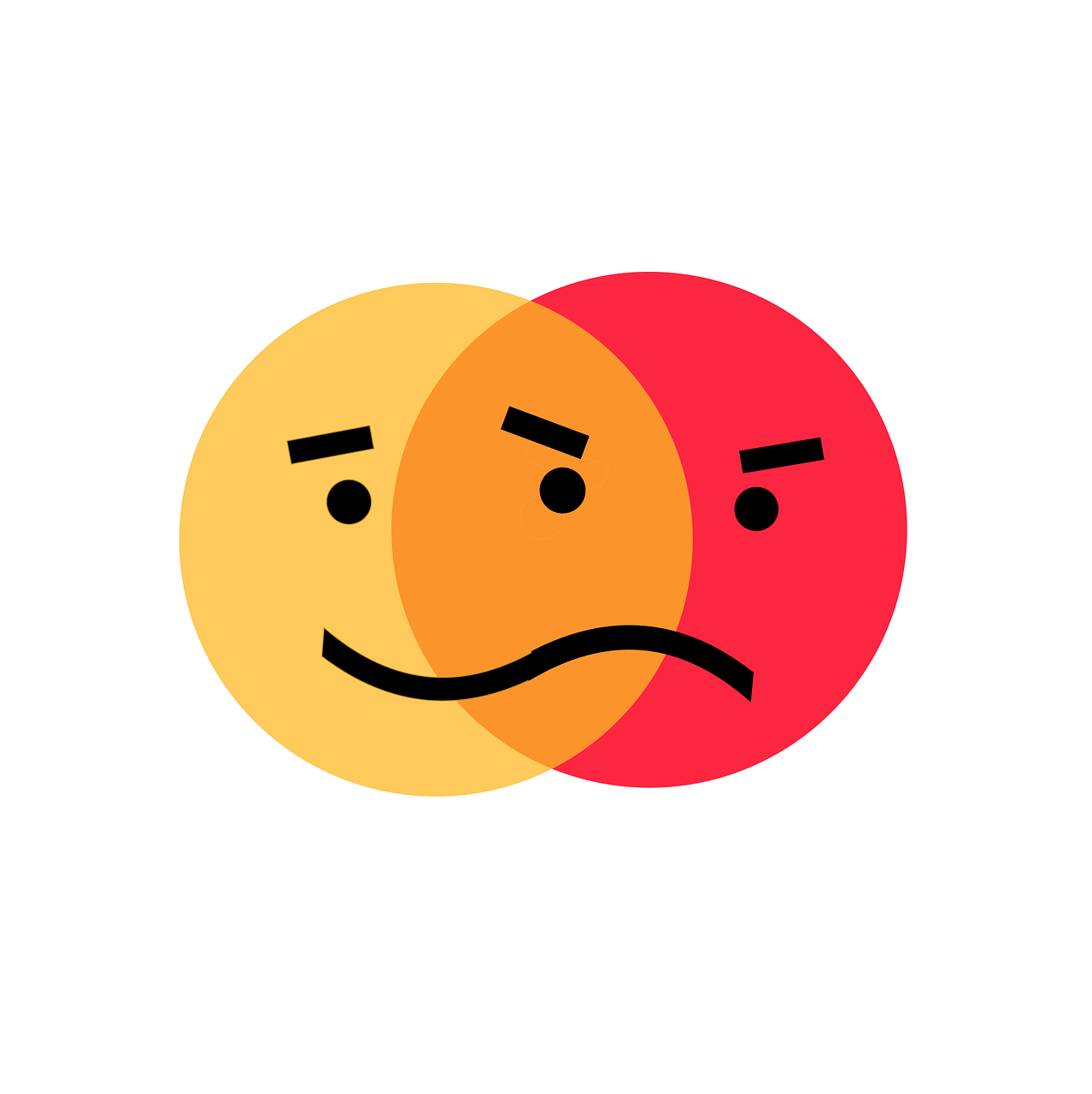 Τα άτομα με υψηλή συναισθηματική νοημοσύνη βιώνουν επίσης καλύτερη συναισθηματική ευημερία και είναι σε θέση να βλέπουν τις καταστάσεις από πιο θετικές οπτικές γωνίες.
Πηγή |Pixabay license
10.1.2. Η σημασία της διαχείρισης των συναισθημάτων
Ποια είναι τα βασικά συναισθήματα;
Τα συναισθήματα είναι πανανθρώπινα και αρκετές μελέτες συμφωνούν ότι υπάρχουν έξι βασικά συναισθήματα.
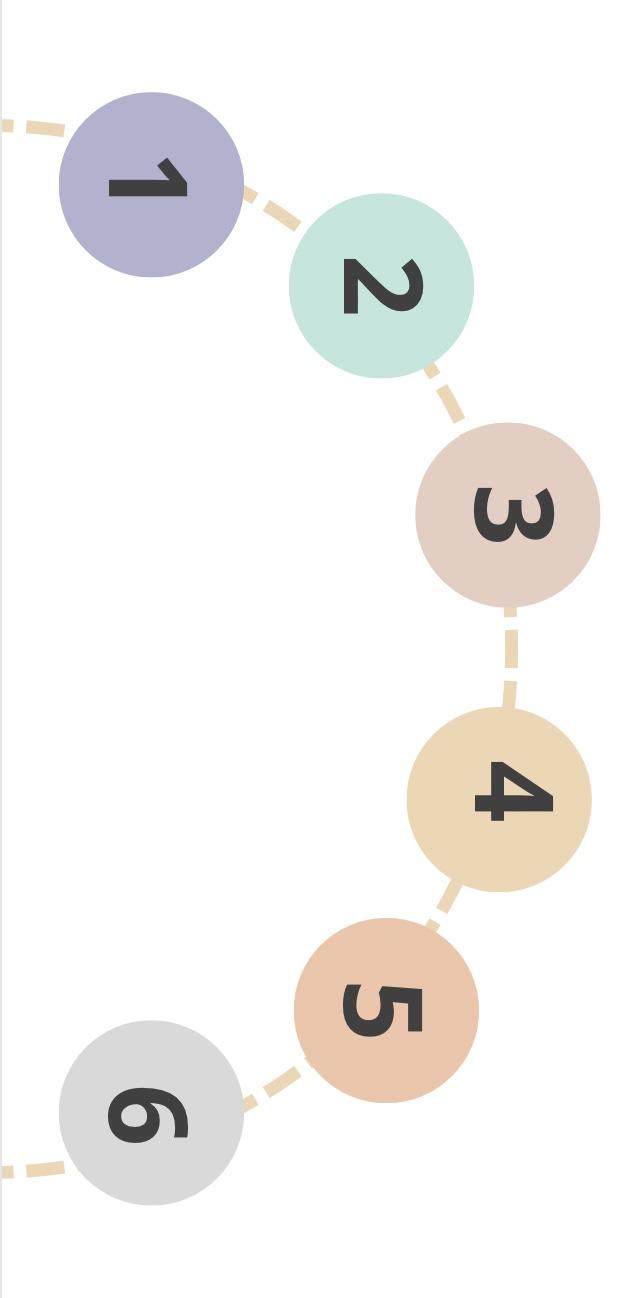 Λύπη
Θυμός
Αηδία
Έκπληξη
Φόβος
Χαρά
10.1.2. Η σημασία της διαχείρισης των συναισθημάτων
Τεχνικές διαχείρισης των συναισθημάτων
Οι στρατηγικές διαχείρισης των συναισθημάτων επικεντρώνονται στην τροποποίηση της έντασης και του είδους των συναισθηματικών εμπειριών και των επιπτώσεών τους στο άτομο.
Όταν το άτομο έχει πρόβλημα διαχείρισης των συναισθημάτων του, αυτό μπορεί να οδηγήσει σε ψυχικές διαταραχές, με πιο χαρακτηριστικές το άγχος και την κατάθλιψη.
10.1.2. Η σημασία της διαχείρισης των συναισθημάτων
Τρόποι διαχείρισης των συναισθημάτων
ΕΠΑΝΑΞΙΟΛΟΓΗΣΗ
ΕΠΙΛΥΣΗ ΠΡΟΒΛΗΜΑΤΟΣ
Συνίσταται στην προσπάθεια επανερμηνείας μιας κατάστασης με θετικό τρόπο, όταν βιώνουμε στρεσογόνες καταστάσεις. 

Αυτό έχει ως αποτέλεσμα μια σειρά θετικών αντιδράσεων, τόσο συναισθηματικά όσο και σωματικά, σε καταστάσεις που προκαλούν στρεσογόνα ή αρνητικά συναισθήματα.
Το άτομο μπαίνει στη διαδικασία να σκεφτεί εν μέσω μιας στρεσογόνας κατάστασης και να προτείνει συνειδητά νέες ενέργειες που αποσκοπούν στην επίλυση του προβλήματος.
ΑΣΚΗΣΗ ΑΝΑΓΝΩΡΙΣΗΣ ΣΥΝΑΙΣΘΗΜΑΤΩΝ
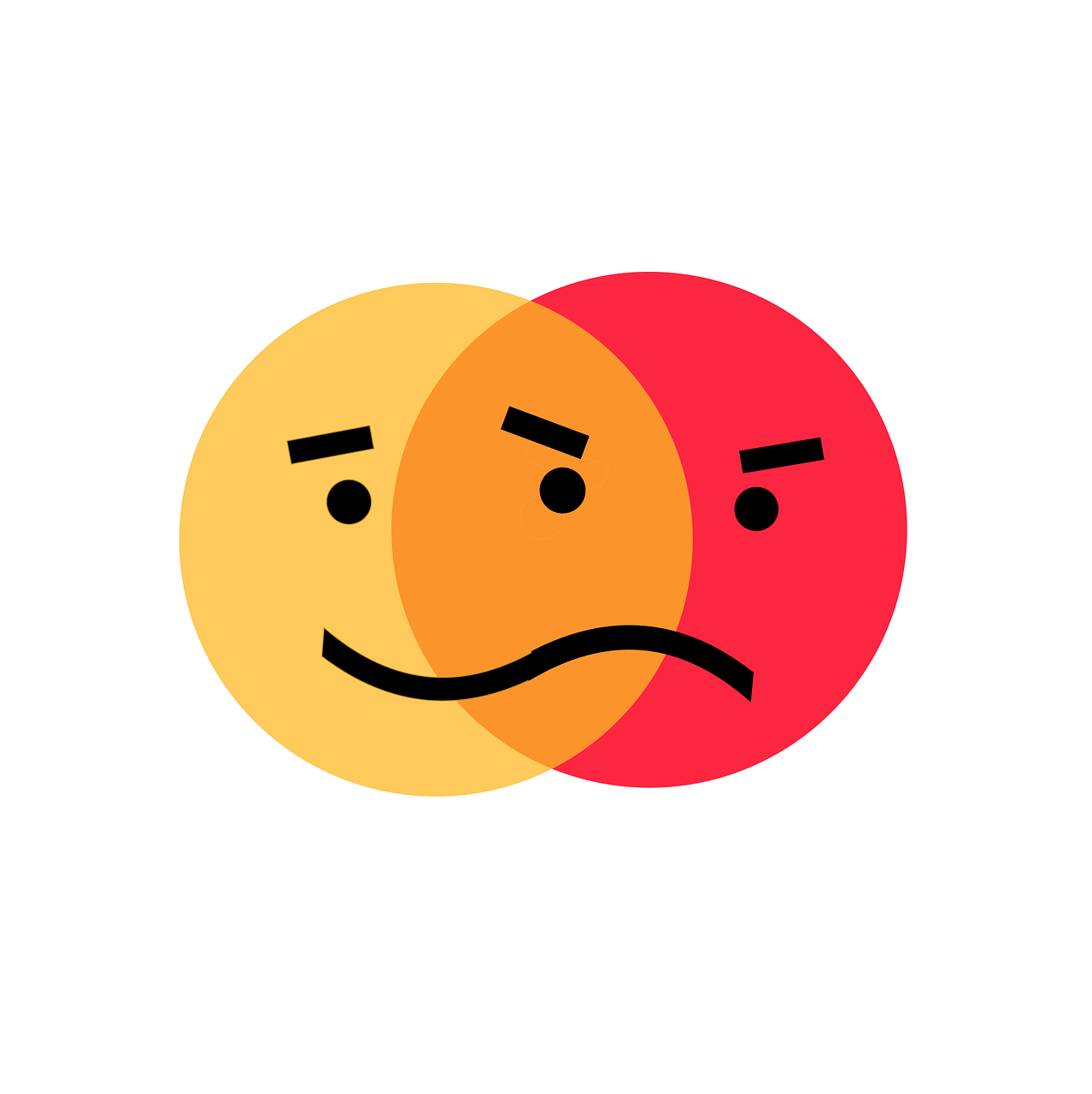 Πηγή | Pixabay license
10.1.2. Η σημασία της διαχείρισης των συναισθημάτων
Άσκηση αναγνώρισης συναισθημάτων: περιγράψτε ένα συναίσθημα
Σκεφτείτε ένα συναίσθημα που είχατε τις τελευταίες ημέρες ή εβδομάδες και προσπαθήστε να το περιγράψετε γράφοντας σε ένα χαρτί. Ακολουθήστε το παρακάτω σχεδιάγραμμα.
Αισθήσεις: π.χ. ένιωσα σφίξιμο στο στήθος μου.
Σκέψεις: π.χ. νομίζω ότι μου είναι αδύνατο να το κάνω αυτό.
Εκδηλώσεις: π.χ. οι ώμοι μου είναι σφιγμένοι.
Συναίσθημα: π.χ. νιώθω αγχωμένος/η.
10.1.2. Η σημασία της διαχείρισης των συναισθημάτων
Άσκηση αναγνώρισης συναισθημάτων: περιγράψτε ένα συναίσθημα
Μερικές φορές, νομίζουμε ότι αν δεν κάνουμε τίποτα για ένα συναίσθημα που νιώθουμε, αποφεύγοντάς το ή αγνοώντας το, θα το εξαφανίσουμε, αλλά συνήθως αυτό δεν ισχύει. Η αναμέτρηση με αυτό που πυροδοτεί ένα συναίσθημα μπορεί να μας βοηθήσει να ελέγξουμε τις επιπτώσεις του και να επανεκτιμήσουμε την κατάσταση ή να βρούμε μια λύση στο πρόβλημα που το προκαλεί. 
Για παράδειγμα, αν αισθάνομαι άγχος για μια εργασία και νιώθω πίεση στο στήθος μου και ένταση στο σώμα μου, το αναγνωρίζω και αφιερώνω λίγα λεπτά για να σκεφτώ πώς θα ολοκληρώσω την εργασία με λιγότερο άγχος. Εστιάζω στην αναπνοή μου για λίγα λεπτά, χαλαρώνω το σώμα μου και σκέφτομαι έναν πιο θετικό τρόπο να διαχειριστώ αυτό που πρέπει να κάνω.
10.1.2. Η σημασία της διαχείρισης των συναισθημάτων
Τεχνικές ελέγχου της αναπνοής: Διαφραγματική αναπνοή
Μια καλή τεχνική για τον έλεγχο της αναπνοής είναι η τεχνική της διαφραγματικής ή βαθιάς αναπνοής.
Πρόκειται για μια τεχνική που σας βοηθά να αποκτήσετε έλεγχο των συναισθημάτων σας. Το πλεονέκτημα της είναι ότι είναι μία από τις πιο εύκολες και γρήγορες τεχνικές για να την μάθει κανείς. Μπορεί να χρησιμοποιηθεί κατά τη διάρκεια μιας στρεσογόνας κατάστασης.
Βίντεο:
https://www.youtube.com/watch?v=vMjTJf4-xz0
Πατωντας τον σύνδεσμο αποδέχεστε τους όρους ιδιωτικότητας του YouTube.
Μάθετε περισσότερα
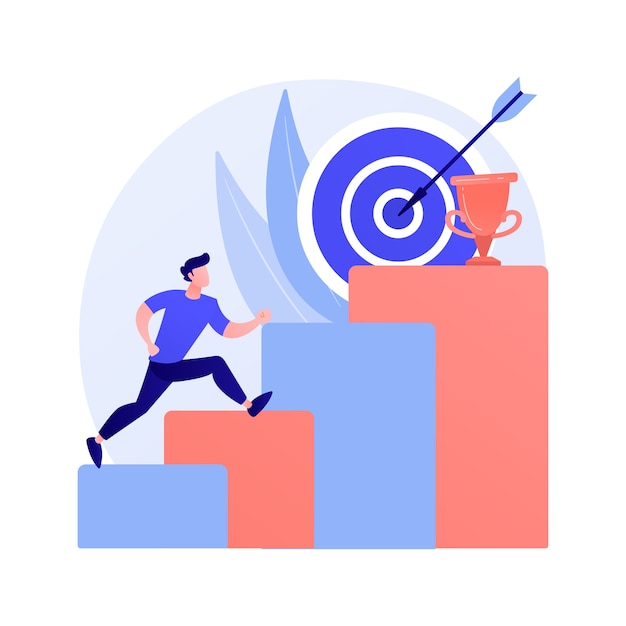 10.1.3Κατηγορίες και χρήση εφαρμογών ψυχικής υγείας
Στόχοι
Ικανότητα διάκρισης μεταξύ των διάφορων εφαρμογών ψυχικής υγείας. 
Ικανότητα σωστής χρήσης και αξιοποίησης των εφαρμογών.
Σχεδιασμένο από Freepik
10.1.3. Κατηγορίες και χρήση εφαρμογών ψυχικής υγείας
Περιεχόμενο εκπαίδευσης
Τι είναι οι εφαρμογές ψυχικής υγείας;
Ποιοι είναι οι στόχοι των διάφορων εφαρμογών;
Πώς χρησιμοποιούνται;
10.1.3. Κατηγορίες και χρήση εφαρμογών ψυχικής υγείας
Τι είναι οι εφαρμογές ψυχικής υγείας;
Οι νέες τεχνολογίες και η ορθή χρήση των εφαρμογών αποτελεί μια εξαιρετική ευκαιρία για τη βελτίωση της παροχής υπηρεσιών ψυχικής υγείας, προκειμένου να βοηθηθούν τα άτομα με διάφορα ψυχολογικά προβλήματα.
Η χρήση των εφαρμογών αλλάζει τον τρόπο με τον οποίο οι άνθρωποι πραγματοποιούν τις καθημερινές τους δραστηριότητες, ενώ αρκετές μελέτες έχουν δείξει ότι οι εφαρμογές μπορούν να βελτιώσουν την ψυχική υγεία των χρηστών.
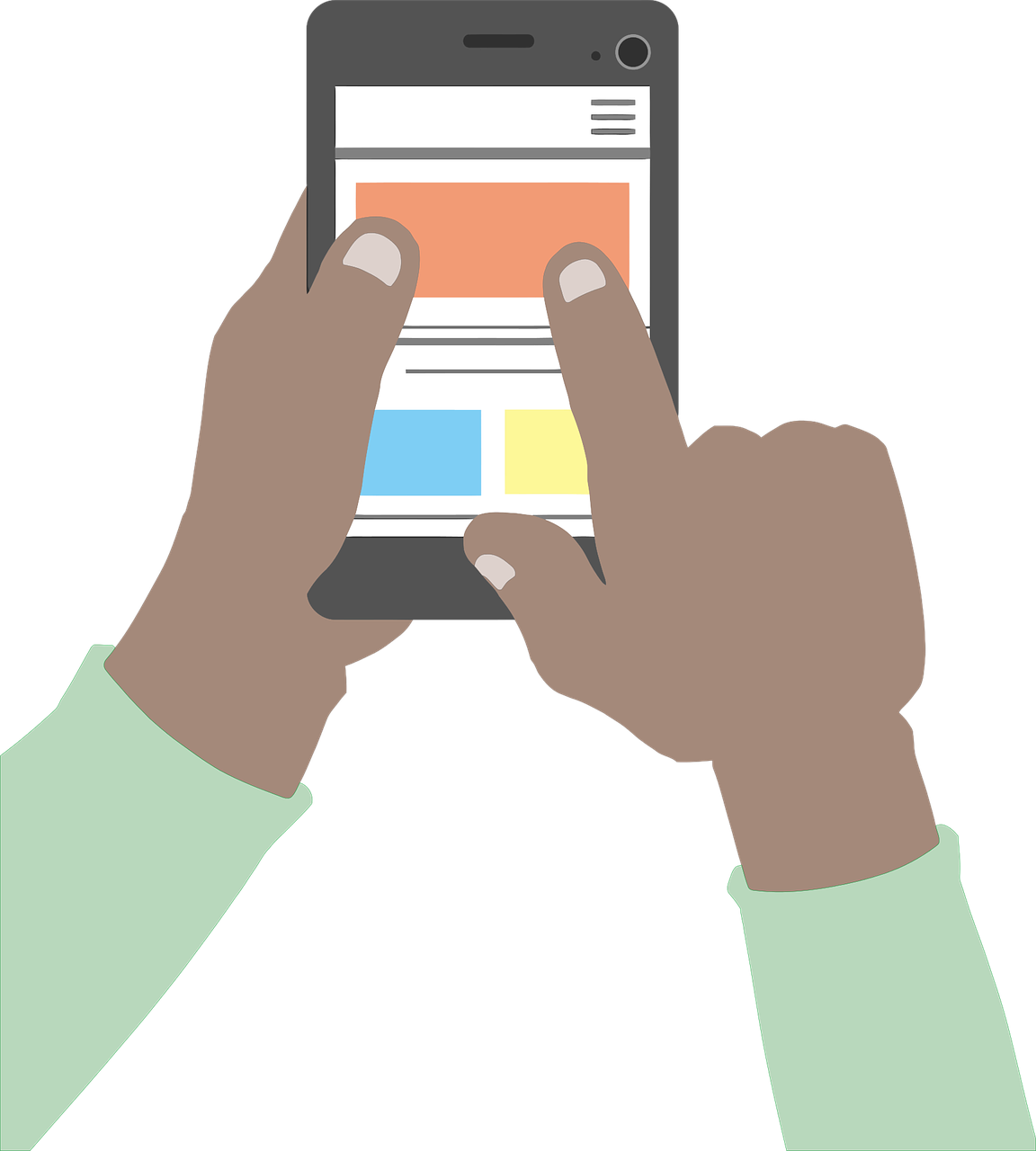 Πηγή | Pixabay license
10.1.3. Κατηγορίες και χρήση εφαρμογών ψυχικής υγείας
Τι είναι οι εφαρμογές ψυχικής υγείας;
Οι εφαρμογές που θα παρουσιαστούν στη συνέχεια εστιάζουν σε διάφορες πτυχές:
Καθημερινή παρακολούθηση της διάθεσης του χρήστη
Εργαλεία για τη διαχείριση του μετατραυματικού στρες, του άγχους και του στρες
Υποστήριξη στην αναζήτηση ψυχολογικής υποστήριξης, καθώς και επιμόρφωση και ενημέρωση των επαγγελματιών
Βοήθεια στη διαχείριση των συναισθημάτων
10.1.3. Κατηγορίες και χρήση εφαρμογών ψυχικής υγείας
Εφαρμογές παρακολούθησης της διάθεσης
Daylio Journal - Παρακολούθηση της διάθεσης
Android: https://play.google.com/store/apps/details?id=com.mediastudios.daytracker
10.1.3. Κατηγορίες και χρήση εφαρμογών ψυχικής υγείας
MoodLog: Καθημερινή παρακολούθηση
Η εφαρμογή προσφέρει μια ολοκληρωμένη και απλή προσέγγιση στην παρακολούθηση και καταγραφή της διάθεσης. Με μερικά απλά βήματα, παρακολουθεί τη διάθεσή σας, τις δραστηριότητές σας, ακόμη και τις καιρικές συνθήκες, παρέχοντάς σας μια πλήρη εικόνα για την ημέρα σας.
ANDROID: https://play.google.com/store/apps/details?id=com.mediastudios.daytracker
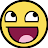 Πηγή | license
10.1.3. Κατηγορίες και χρήση εφαρμογών ψυχικής υγείας
MoodLog: Καθημερινή παρακολούθηση
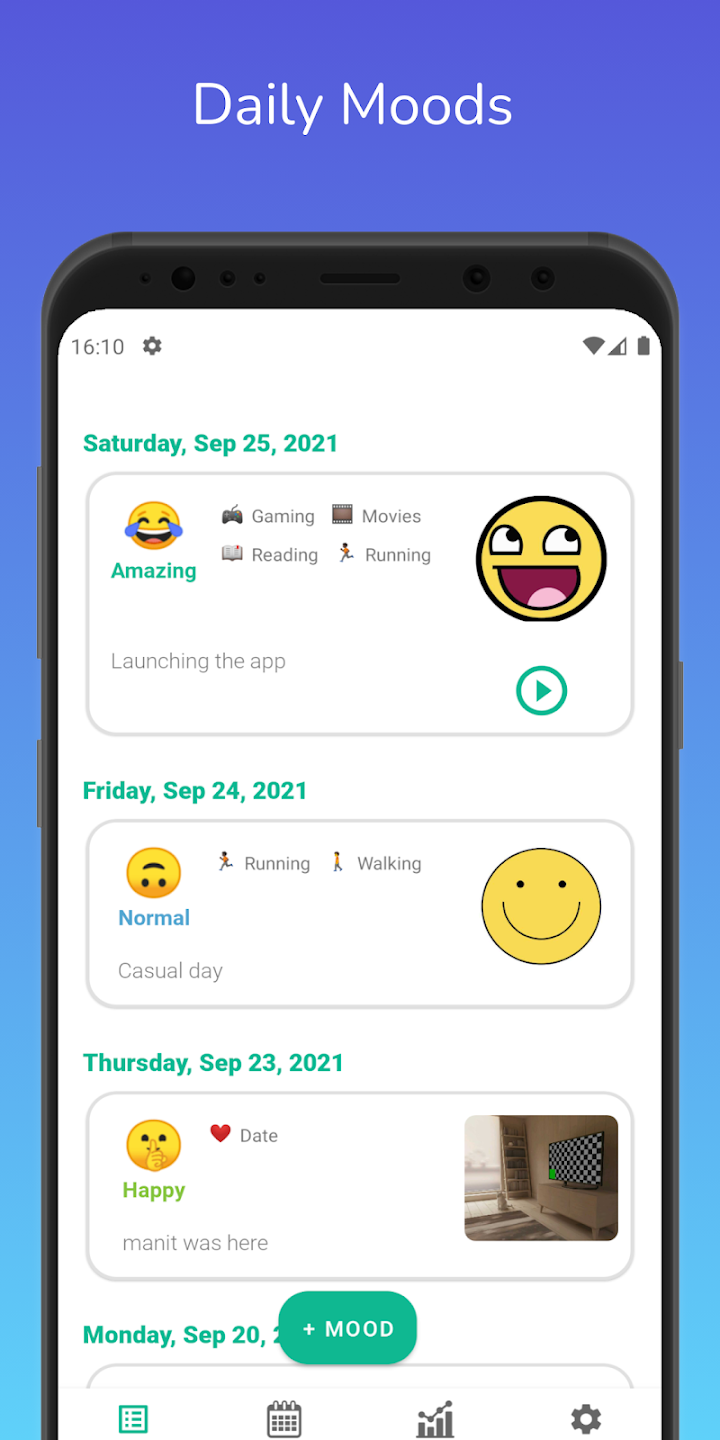 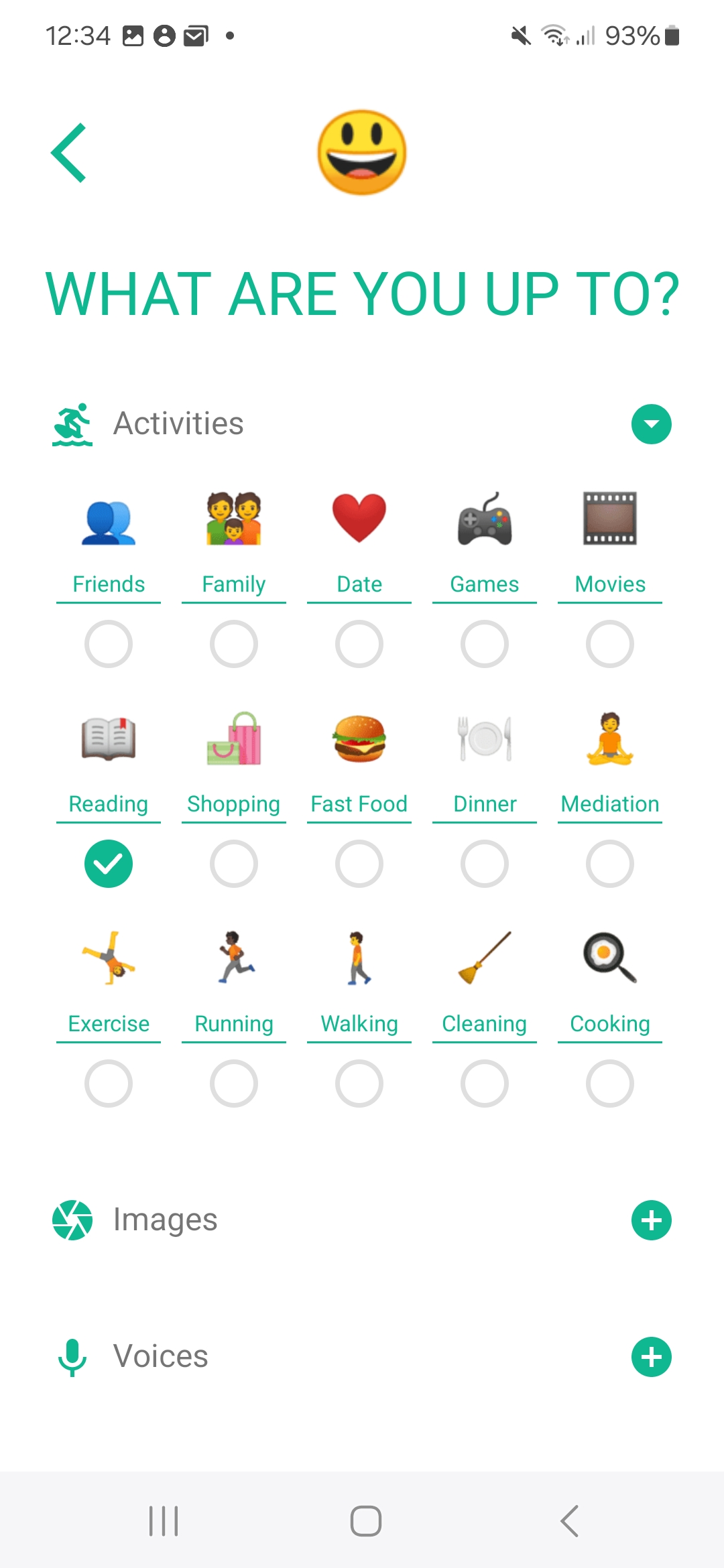 Η εφαρμογή σας επιτρέπει να καταγράφετε πώς αισθάνεστε κάθε μέρα και να καταχωρείτε τη δραστηριότητα που κάνετε την συγκεκριμένη στιγμή της καταγραφής, προσθέτοντας φωτογραφίες, ηχογραφήσεις και σημειώσεις.
Πηγή | license
10.1.3. Κατηγορίες και χρήση εφαρμογών ψυχικής υγείας
MoodLog: Καθημερινή παρακολούθηση
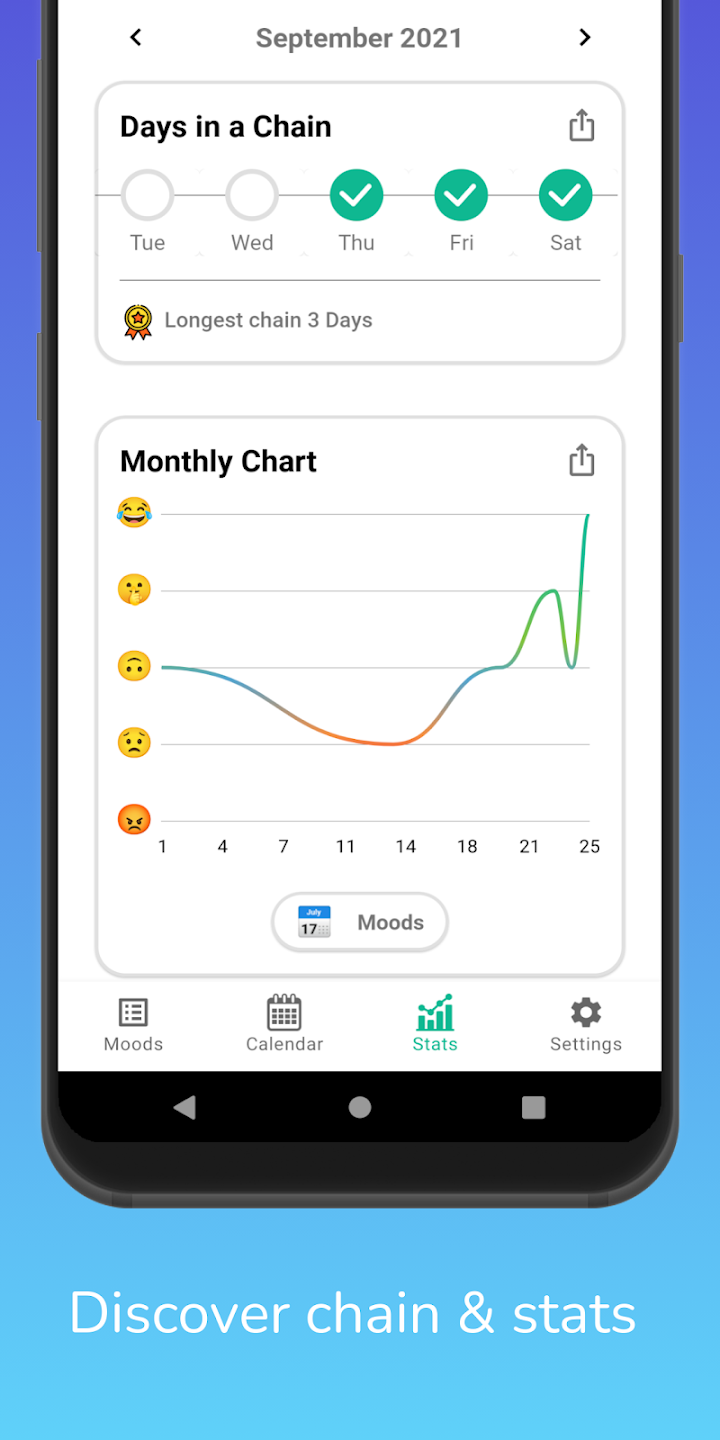 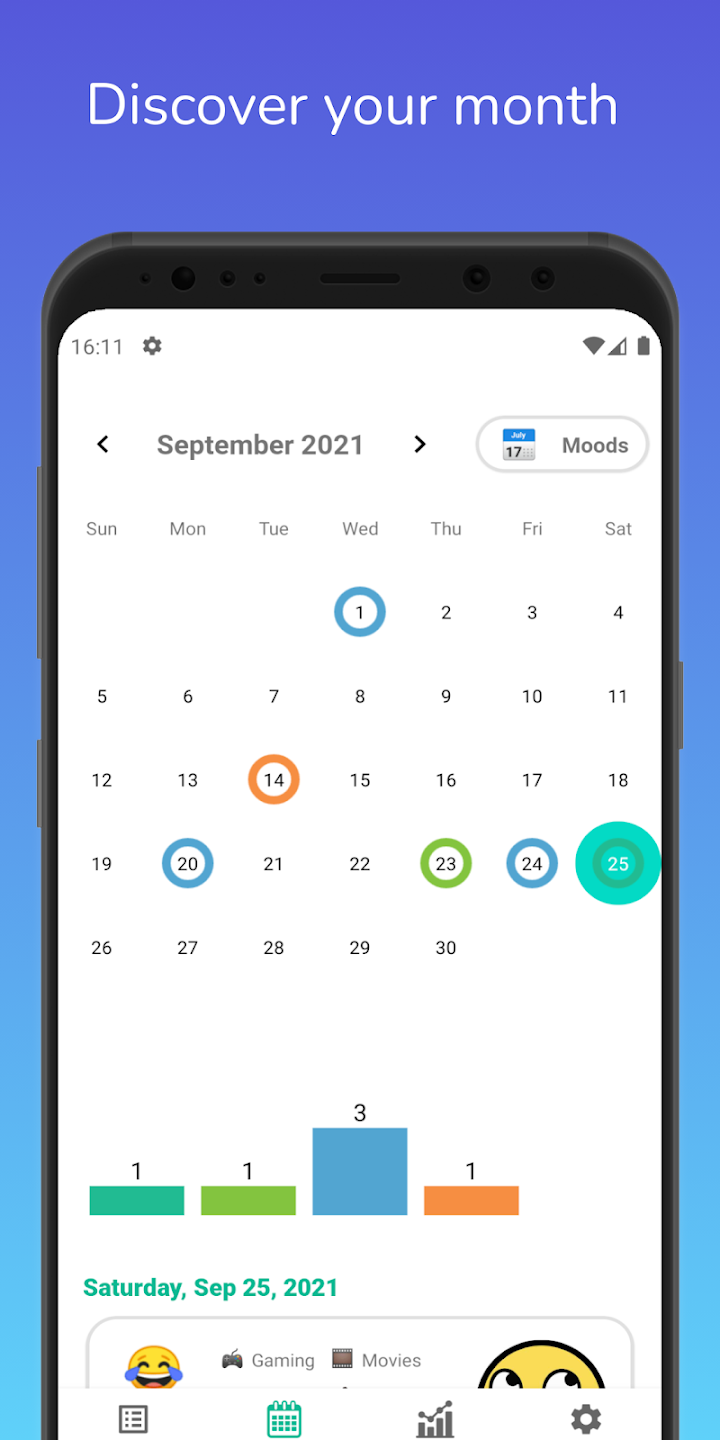 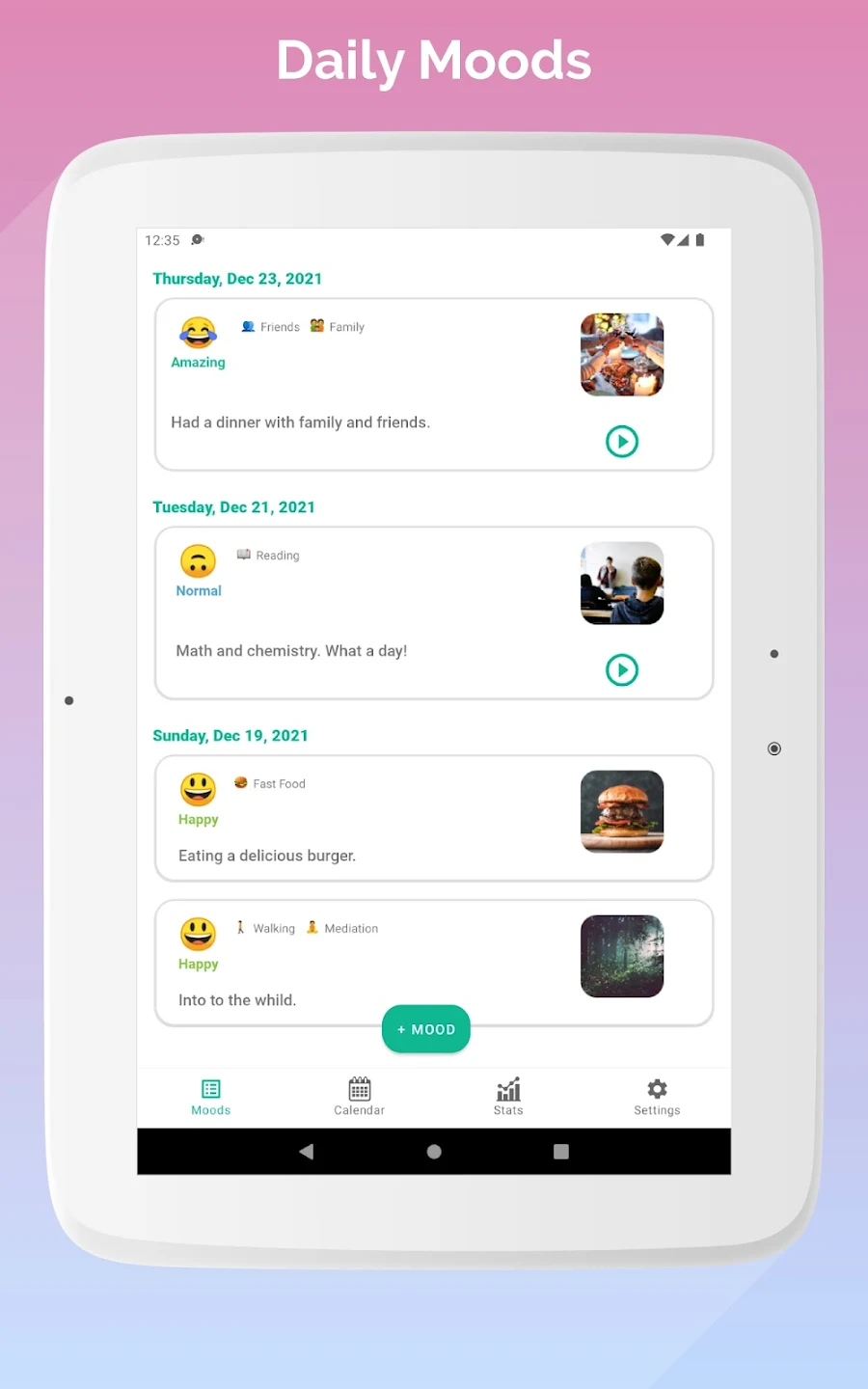 Η εφαρμογή προσφέρει ένα ημερολόγιο με όλες τις διαθέσεις, εβδομαδιαία και μηνιαία στατιστικά στοιχεία, παρουσιάζει τα επιτεύγματα.
Πηγή | license
10.1.3. Κατηγορίες και χρήση εφαρμογών ψυχικής υγείας
Εφαρμογές για τη μετατραυματική διαταραχή/στρες/άγχος
PTSD COACH 
Android: https://play.google.com/store/apps/details?id=is.vertical.ptsdcoach&hl=en_US 
iOS: https://apps.apple.com/us/app/ptsd-coach/id430646302
10.1.3. Κατηγορίες και χρήση εφαρμογών ψυχικής υγείας
PTSD COACH
Αυτή η εφαρμογή απευθύνεται σε χρήστες με διαταραχή μετατραυματικού στρες (PTSD). Παρέχει πληροφορίες για τη διαταραχή και την επαγγελματική φροντίδα, αυτοαξιολόγηση, καθώς και ευκαιρίες για εξεύρεση υποστήριξης και εργαλείων που βοηθούν στη διαχείριση του στρες.
Είναι διαθέσιμο τόσο για Android όσο και για iOS:
Android: https://play.google.com/store/apps/details?id=is.vertical.ptsdcoach&hl=en_US
iOS: https://apps.apple.com/us/app/ptsd-coach/id430646302
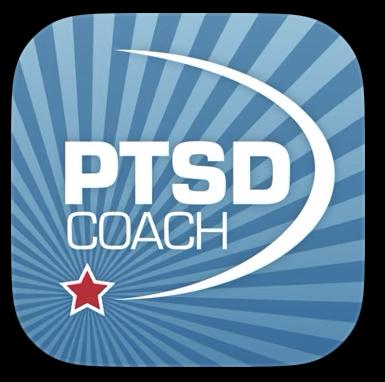 Πηγή | license
10.1.3. Κατηγορίες και χρήση εφαρμογών ψυχικής υγείας
PTSD COACH
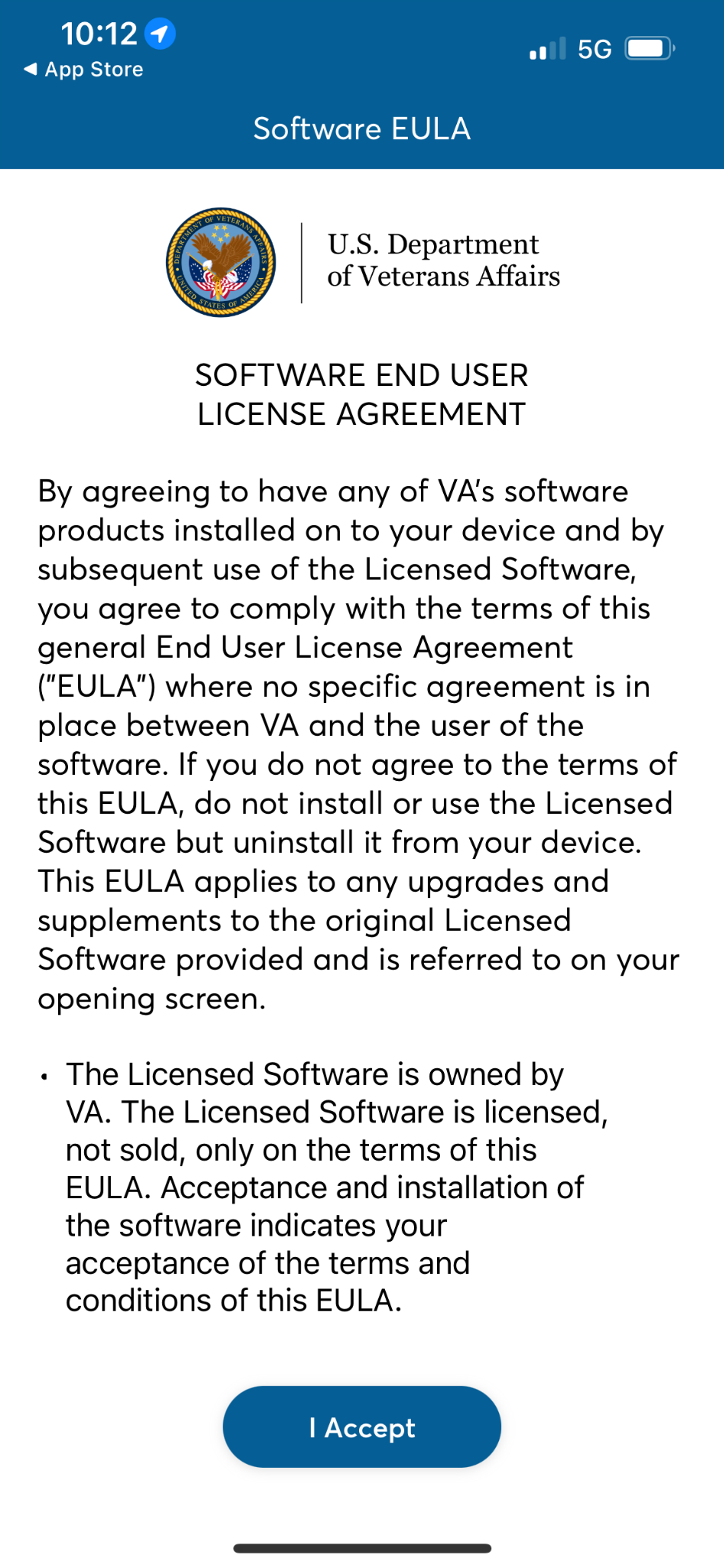 1
Μόλις κατεβάσετε την εφαρμογή και την ανοίξετε, το πρώτο πράγμα που εμφανίζεται είναι διάφορες πληροφορίες, όροι και άδειες χρήσης που πρέπει να αποδεχτείτε, αν θέλετε να συνεχίσετε με την εφαρμογή.
Πηγή | license
10.1.3. Κατηγορίες και χρήση εφαρμογών ψυχικής υγείας
PTSD COACH
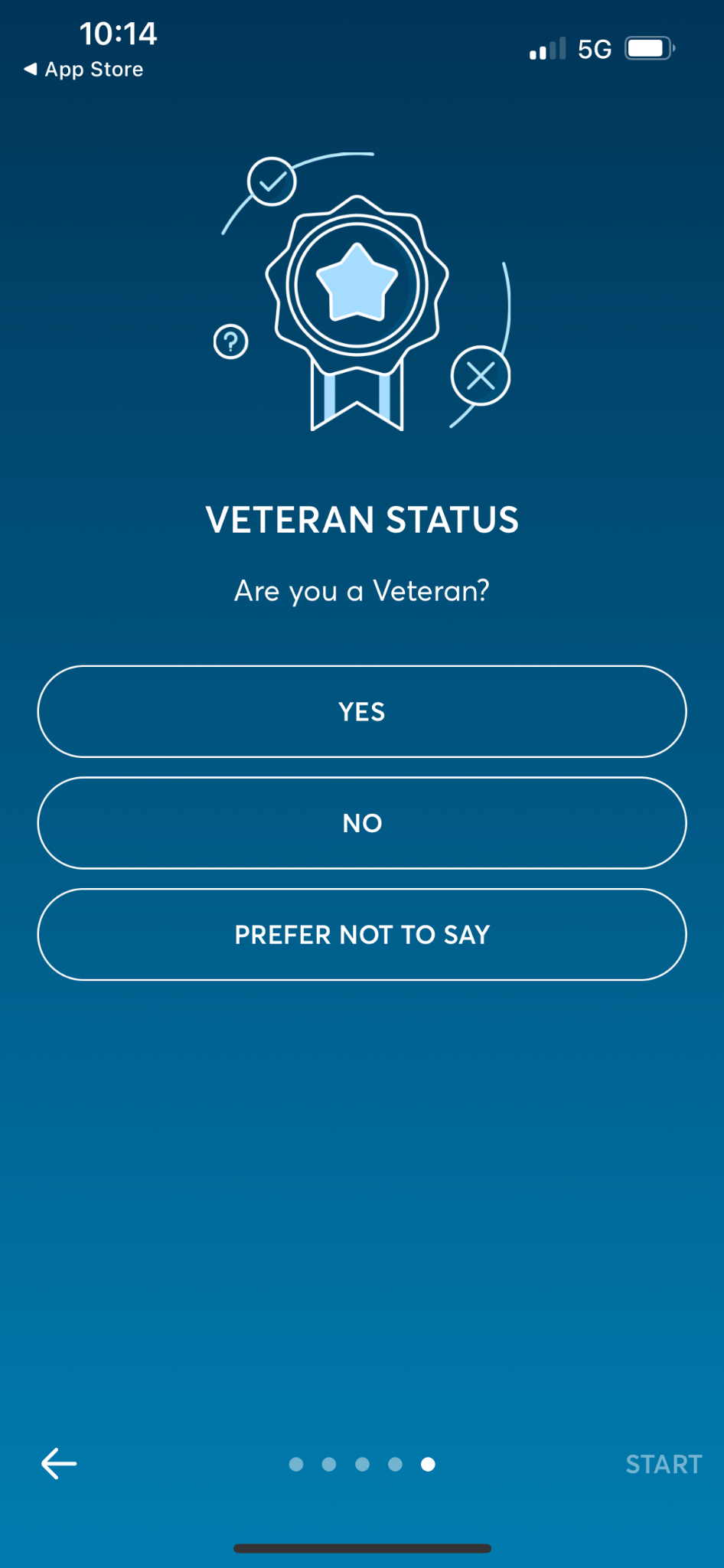 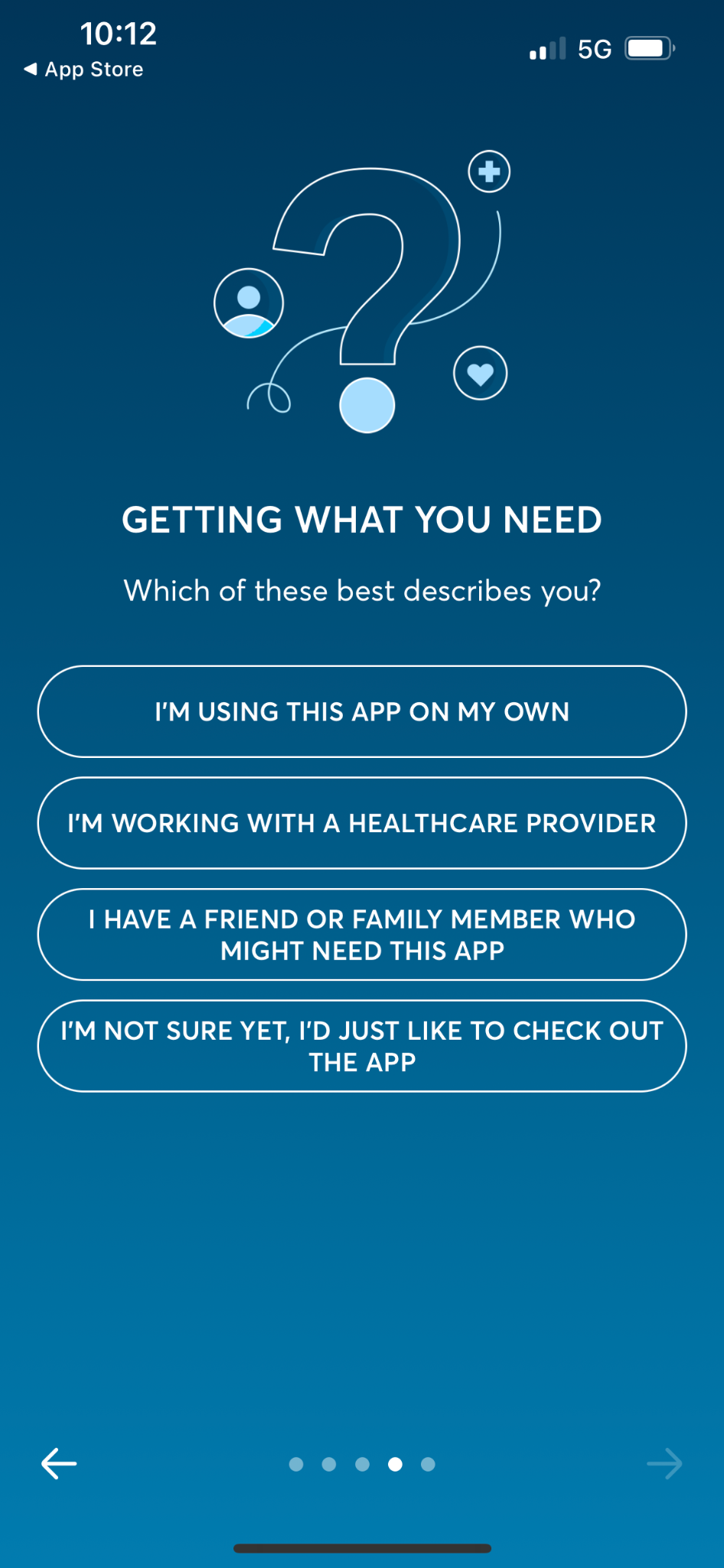 2
Το δεύτερο βήμα είναι να απαντήσετε στις ερωτήσεις που σας υποβάλλονται, επιλέγοντας τις απαντήσεις που σας αντιπροσωπεύουν καλύτερα, και στη συνέχεια αν είστε βετεράνος ή όχι.
Πηγή | license
10.1.3. Κατηγορίες και χρήση εφαρμογών ψυχικής υγείας
PTSD COACH
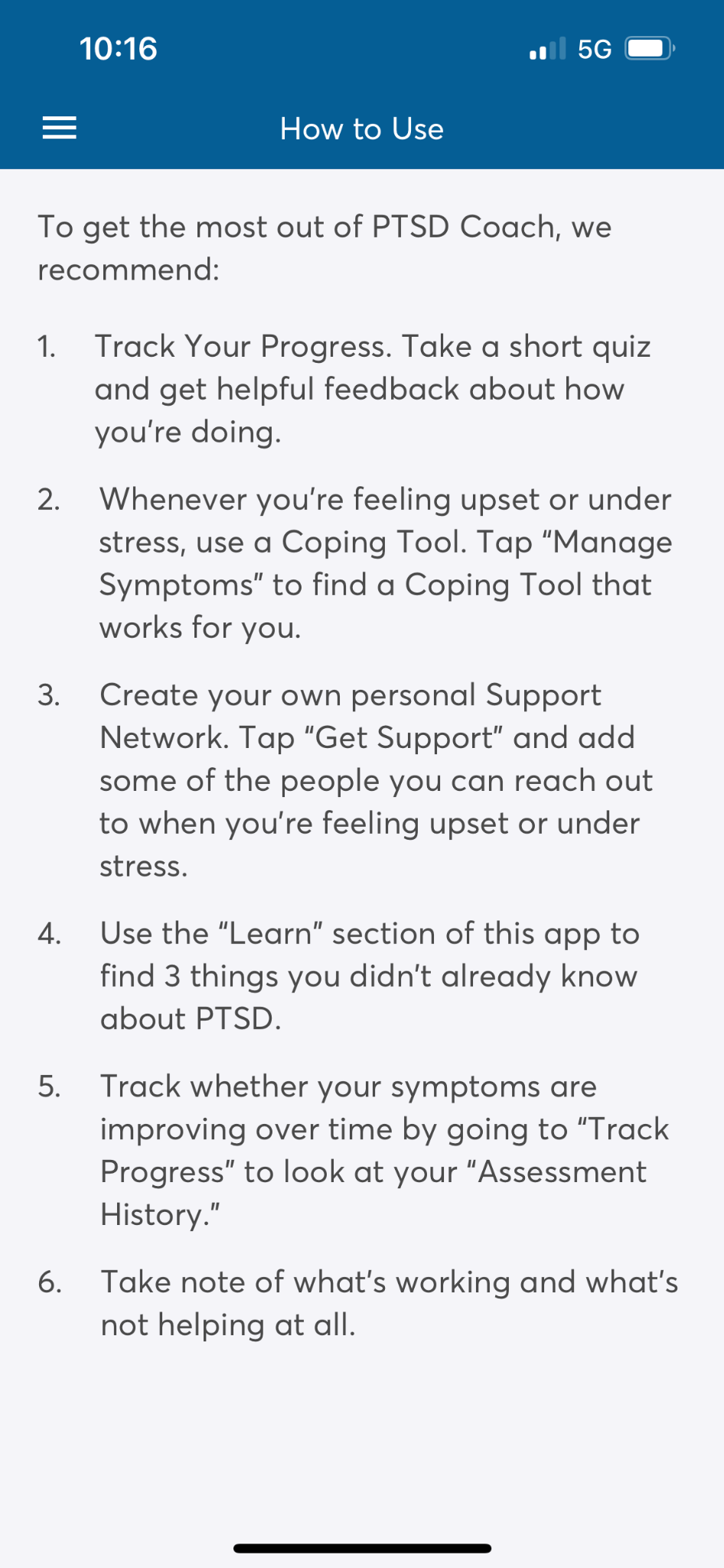 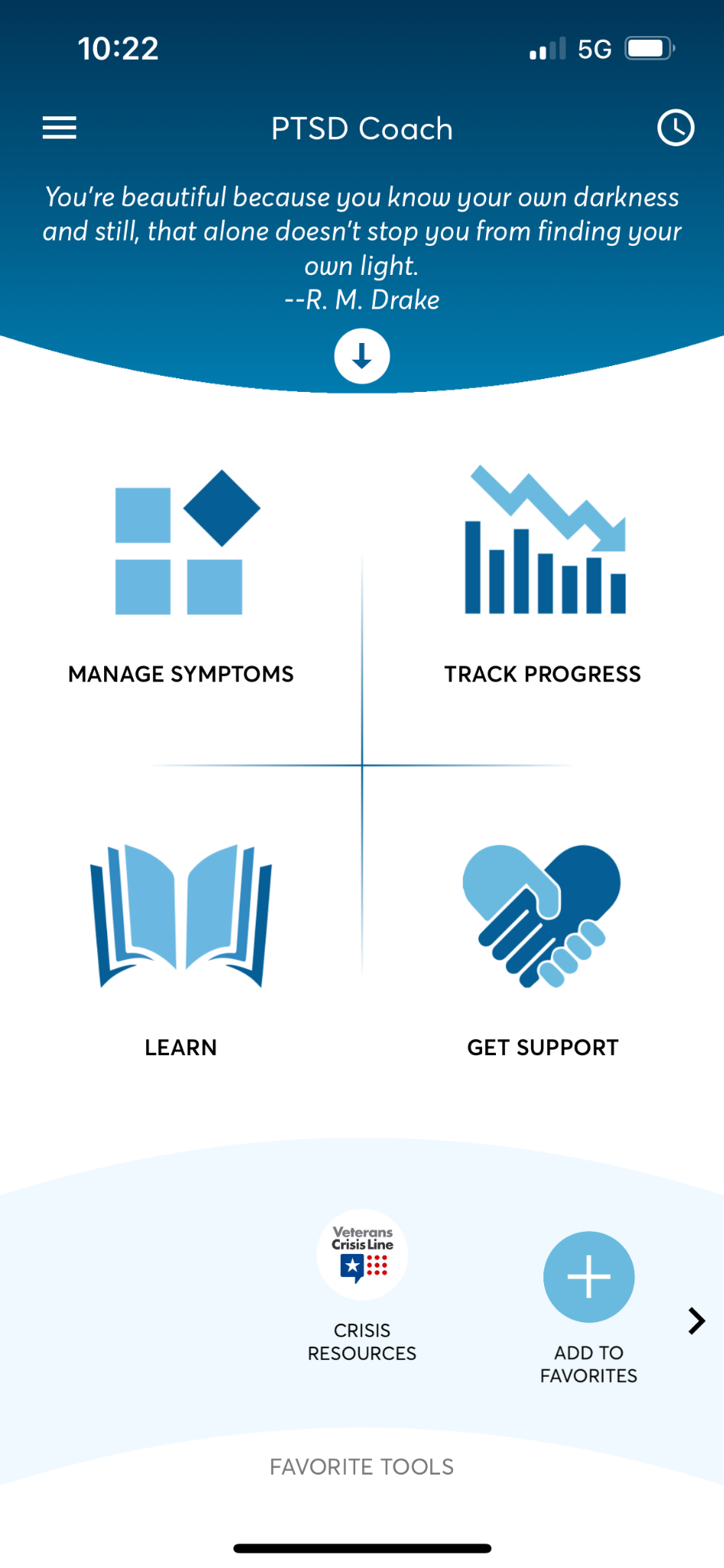 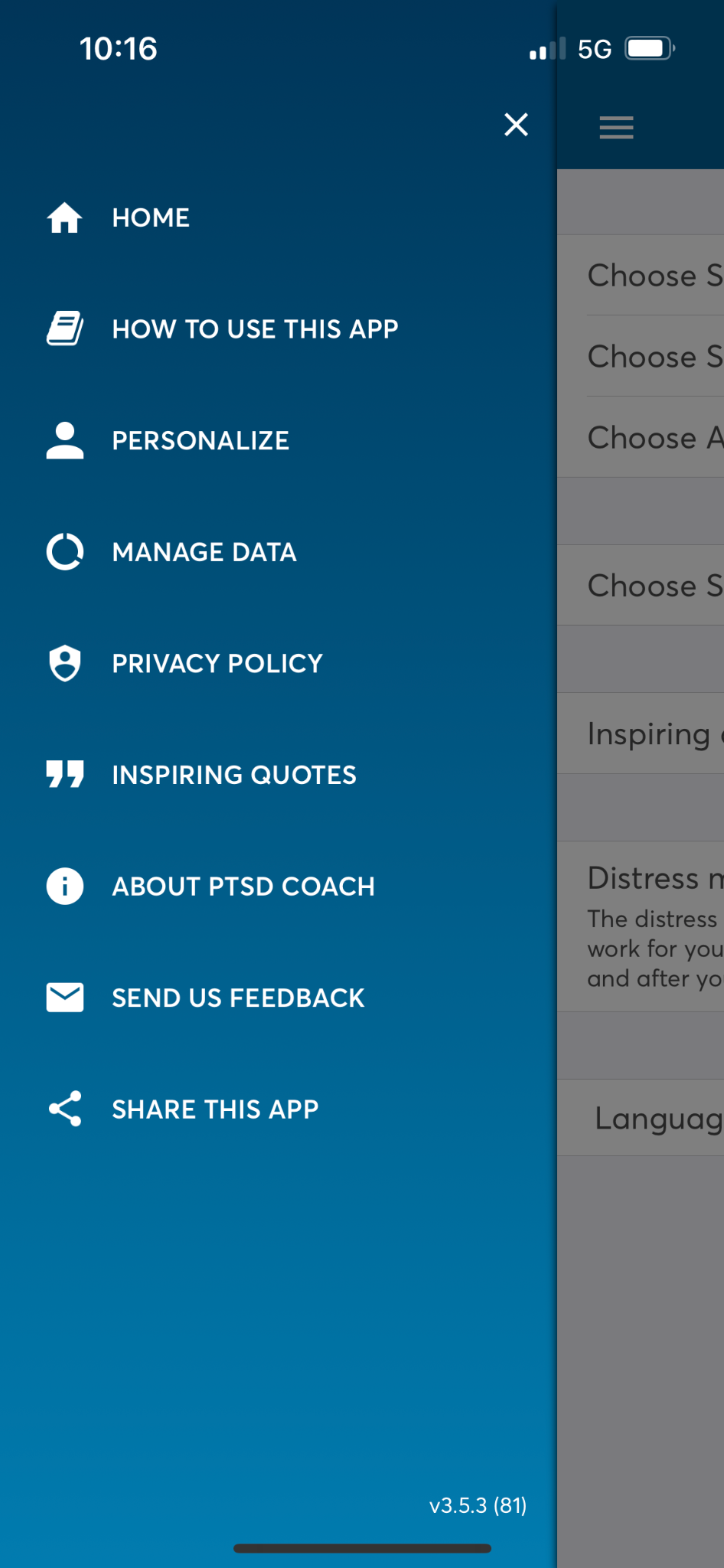 3
Μόλις αποδεχτείτε όλους τους όρους και τις προϋποθέσεις, η εφαρμογή θα σας οδηγήσει στην αρχική οθόνη. Θα εμφανιστεί μια επιλογή με οδηγίες για τον τρόπο χρήσης της εφαρμογής.
Πηγή | license
10.1.3. Κατηγορίες και χρήση εφαρμογών ψυχικής υγείας
PTSD COACH
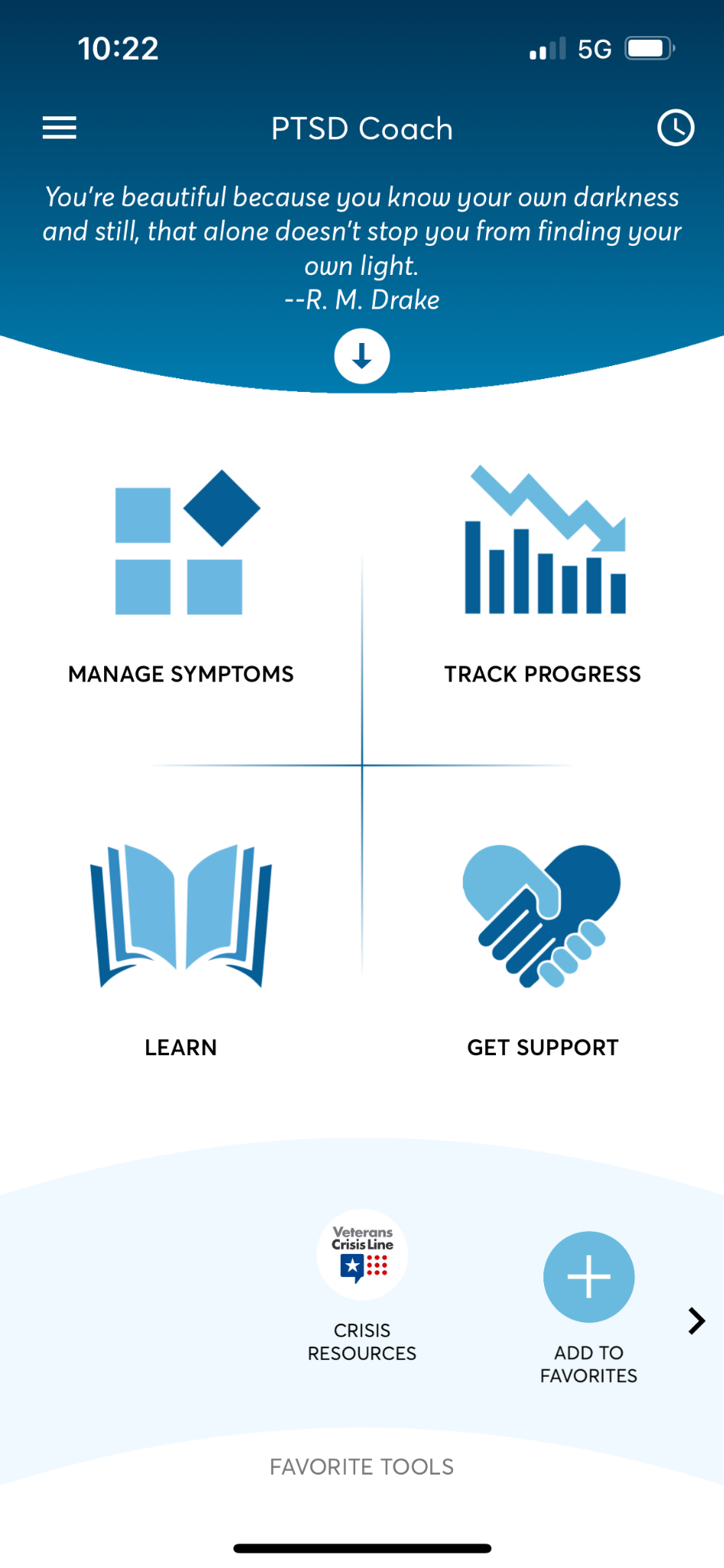 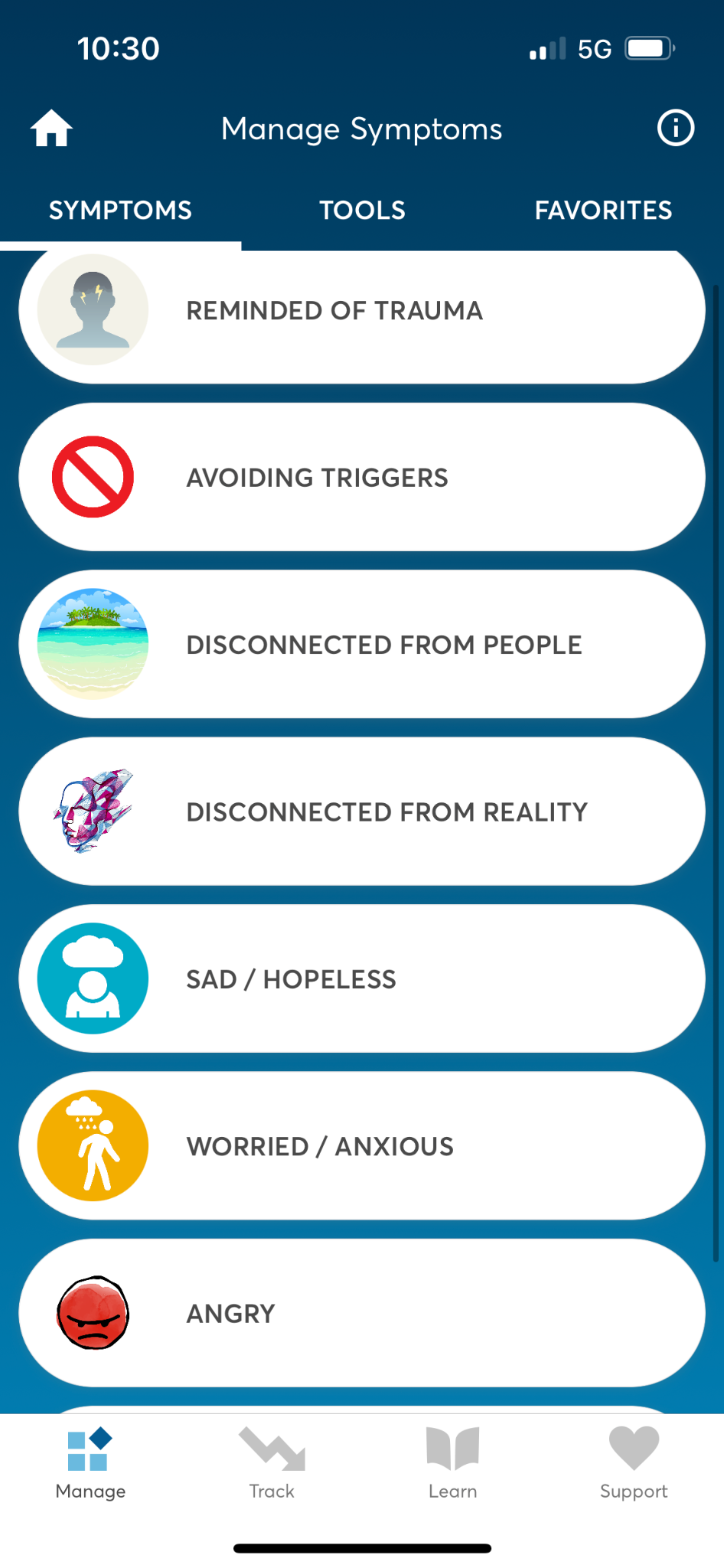 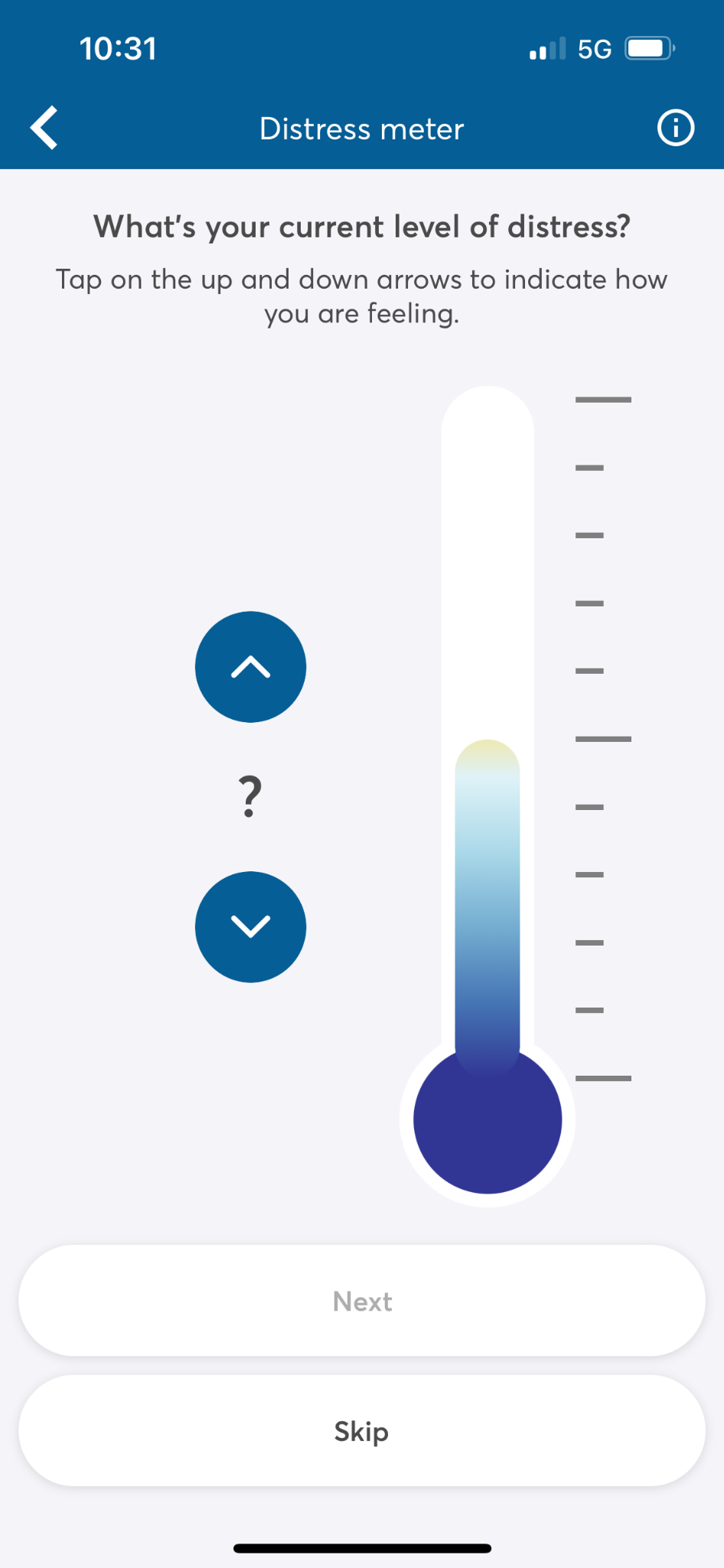 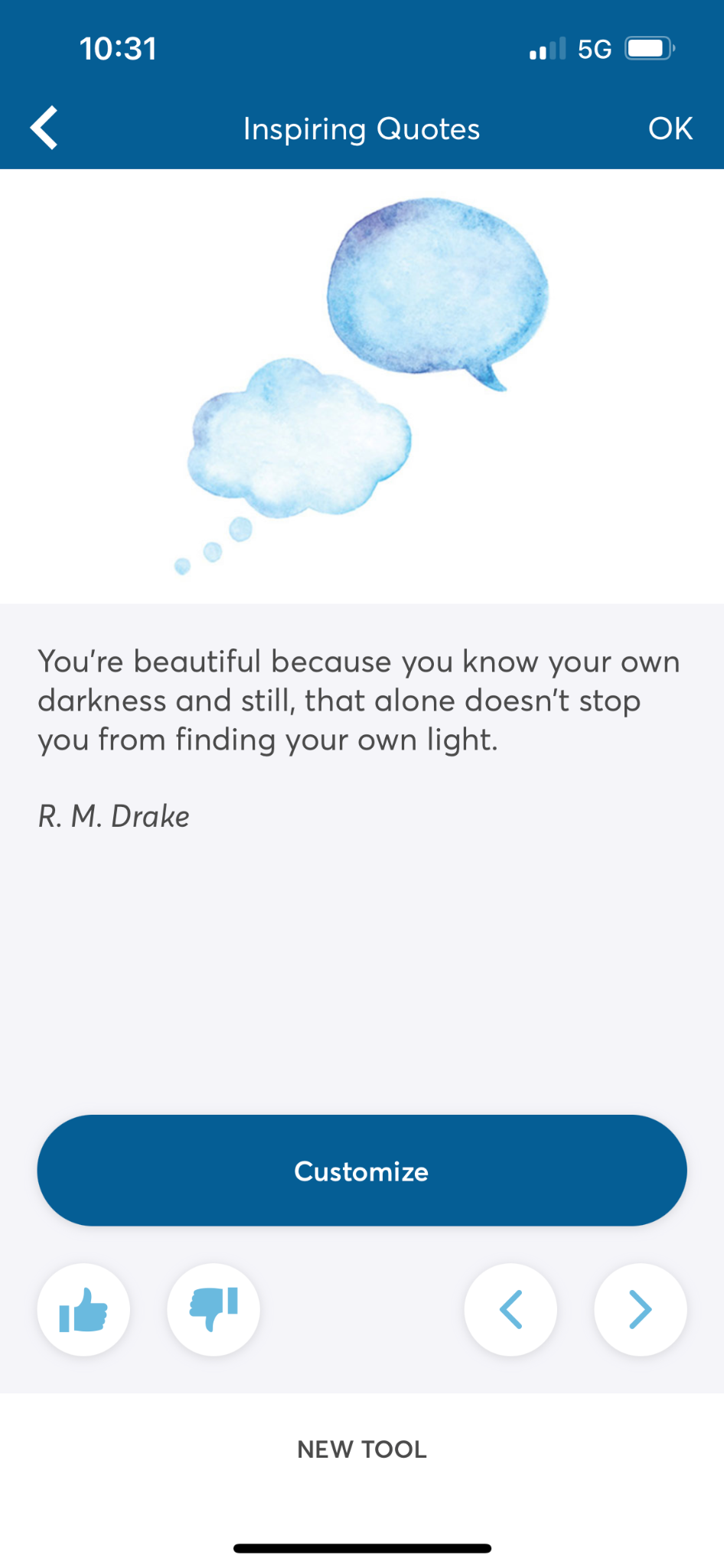 4
Επιστρέφοντας στην αρχική σελίδα, μπορείτε να εξερευνήσετε διάφορες ενότητες, όπως η διαχείριση συμπτωμάτων. Αυτό εστιάζει στον βαθμό στον οποίο αισθάνεστε το συγκεκριμένο συναίσθημα εκείνη τη στιγμή και σας δίνει μια σειρά από συμβουλές και τεχνικές που μπορείτε να χρησιμοποιήσετε.
Πηγή | license
10.1.3. Κατηγορίες και χρήση εφαρμογών ψυχικής υγείας
PTSD COACH
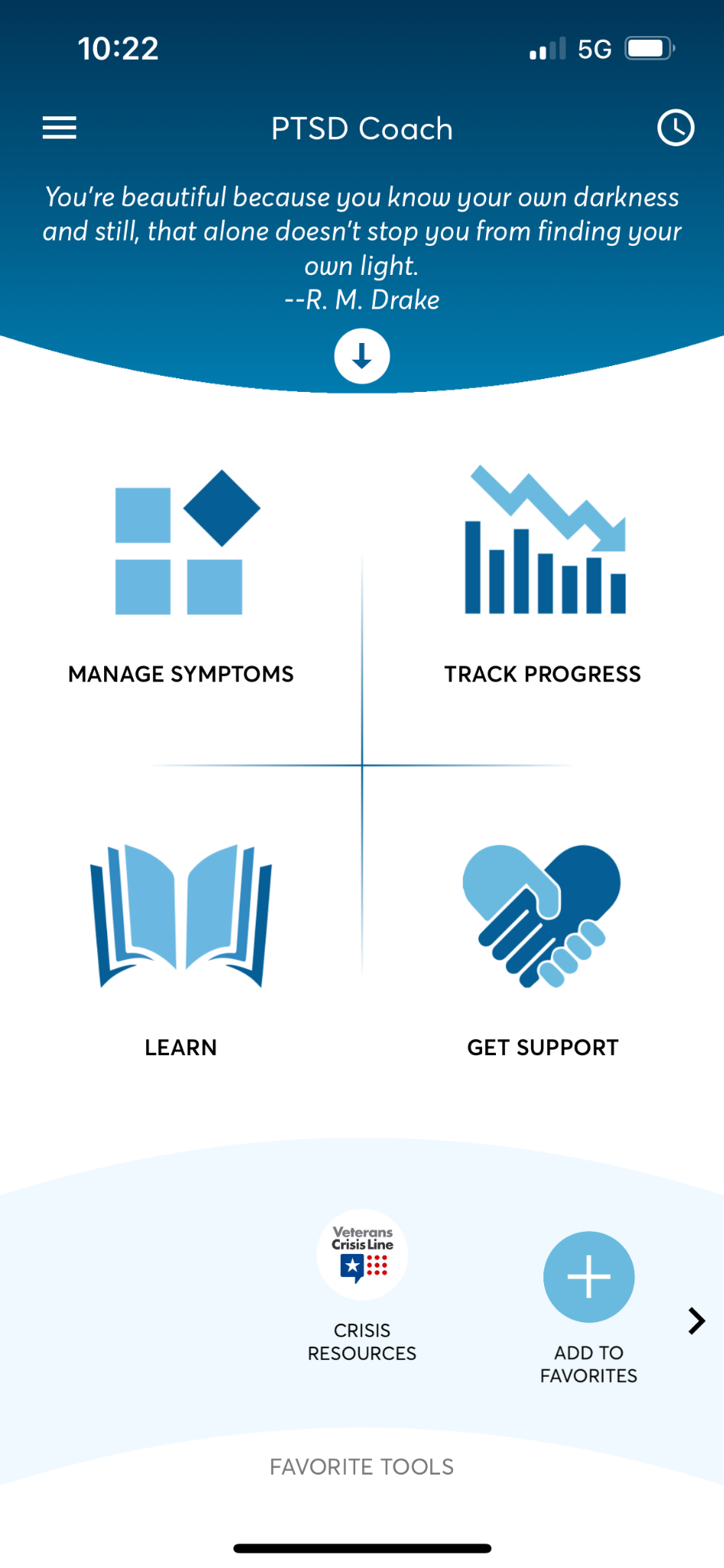 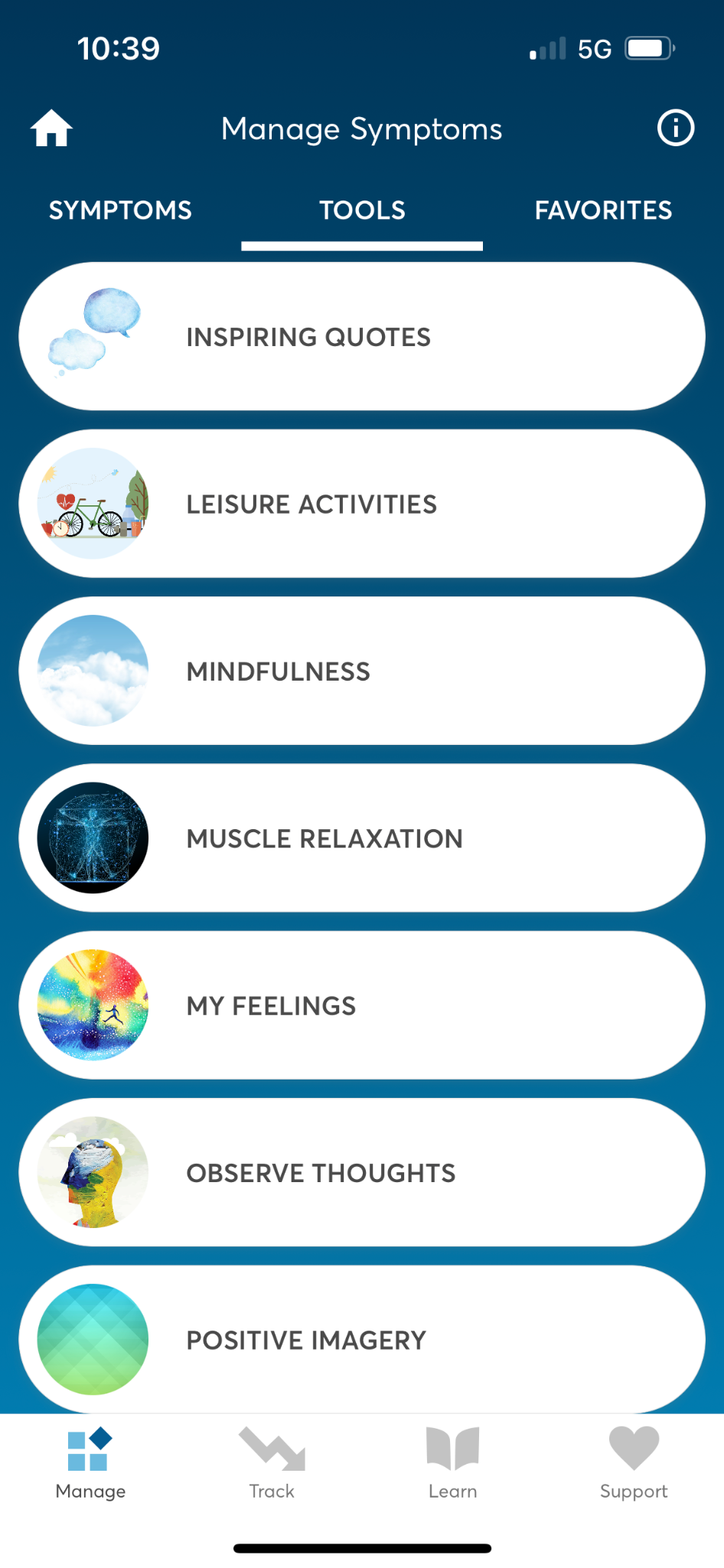 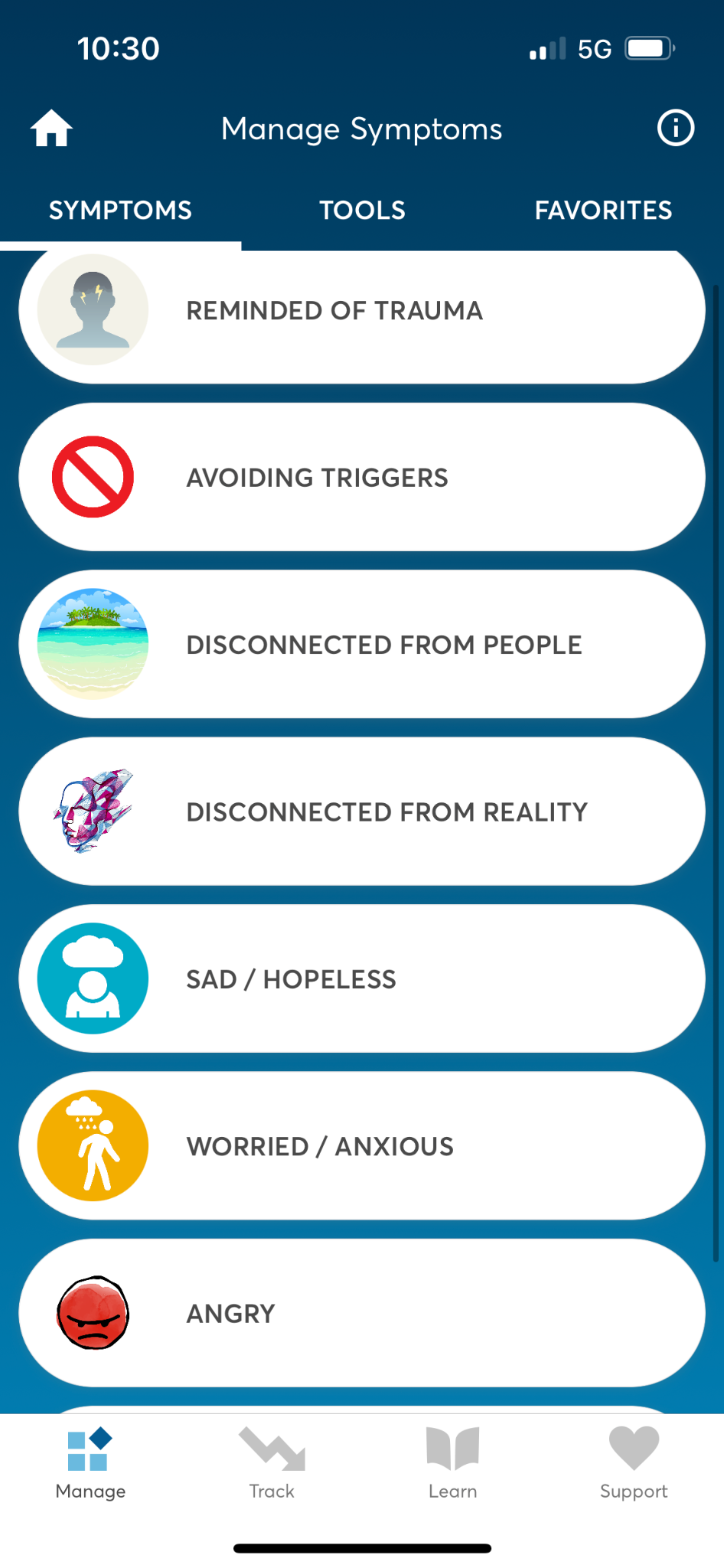 4
Στην ενότητα διαχείρισης συμπτωμάτων, υπάρχει και μια άλλη επιλογή, η οποία προσφέρει εργαλεία αντιμετώπισης.
Πηγή | license
10.1.3. Κατηγορίες και χρήση εφαρμογών ψυχικής υγείας
PTSD COACH
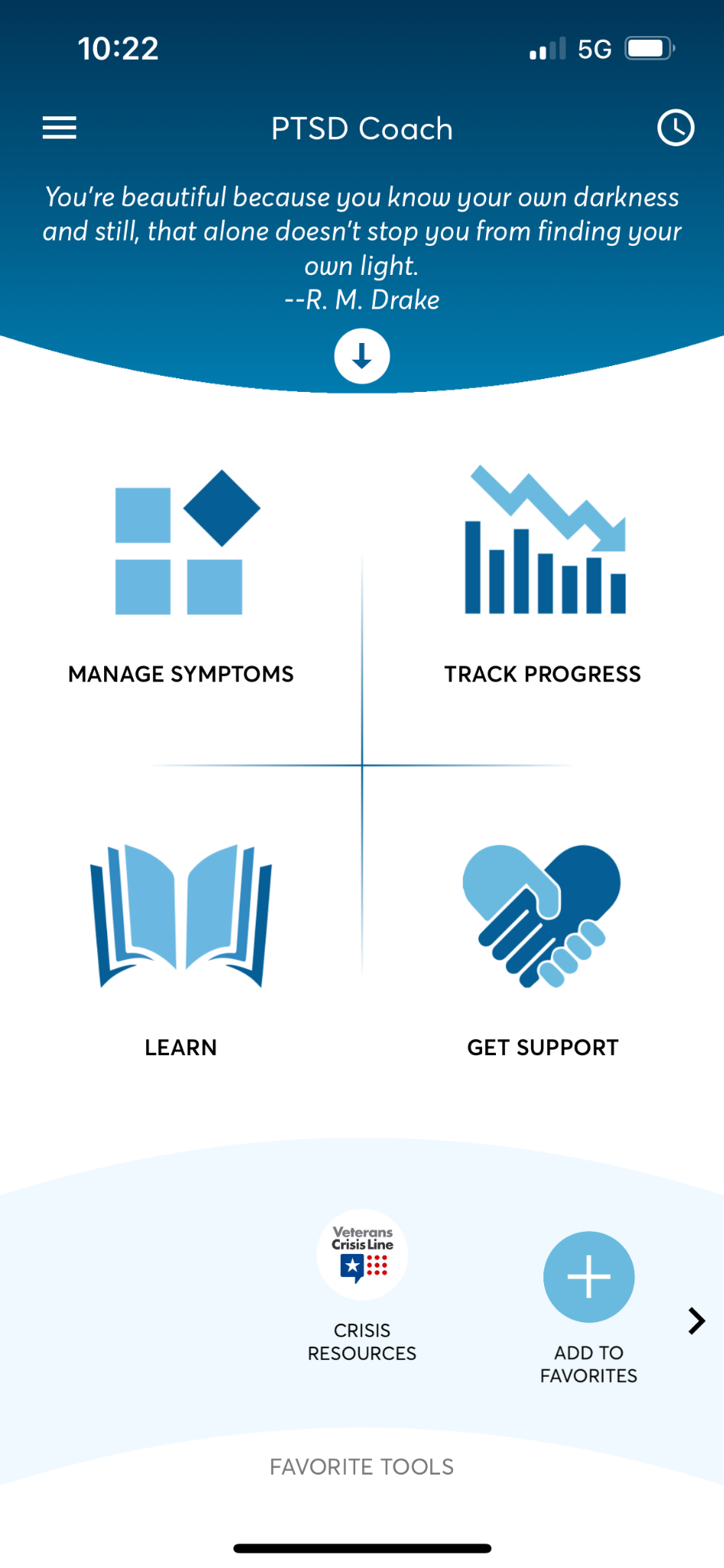 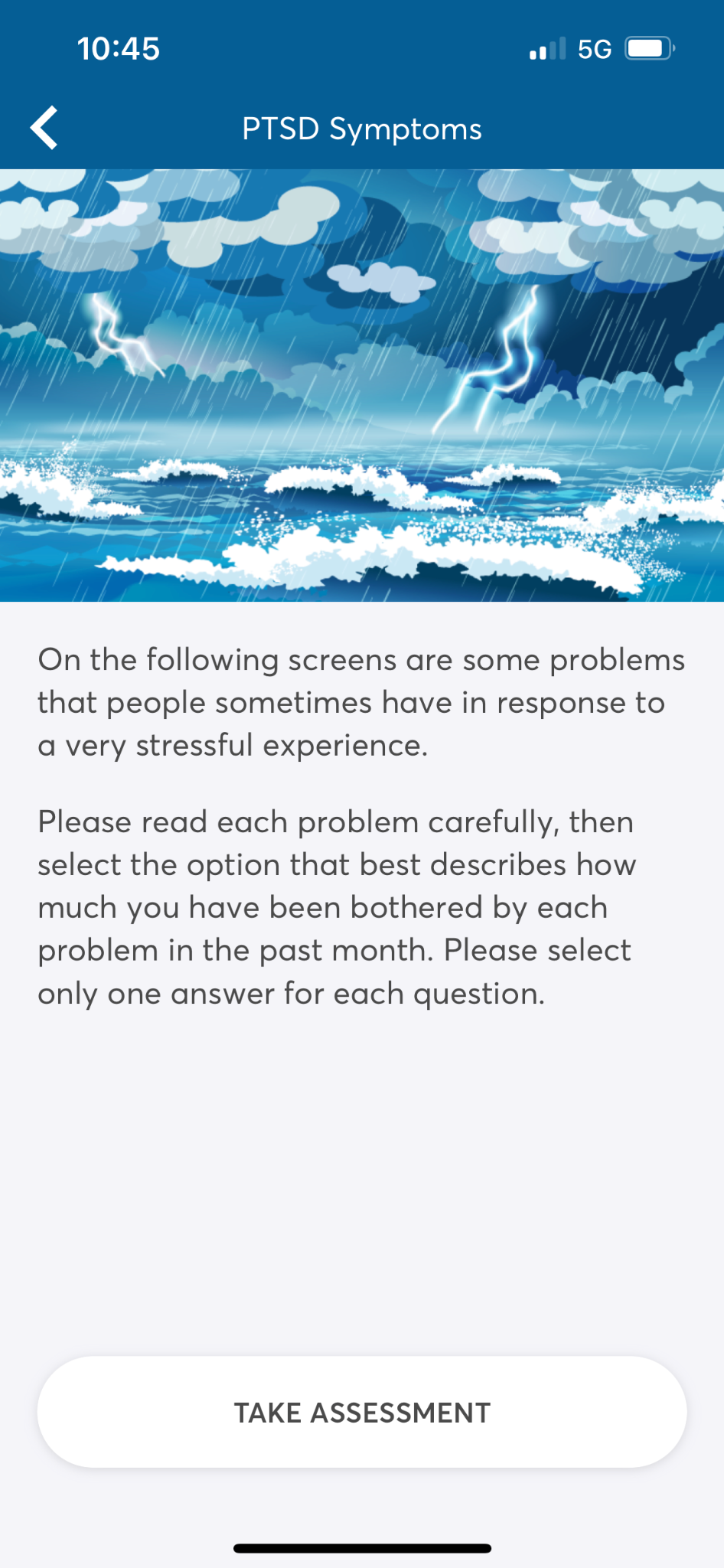 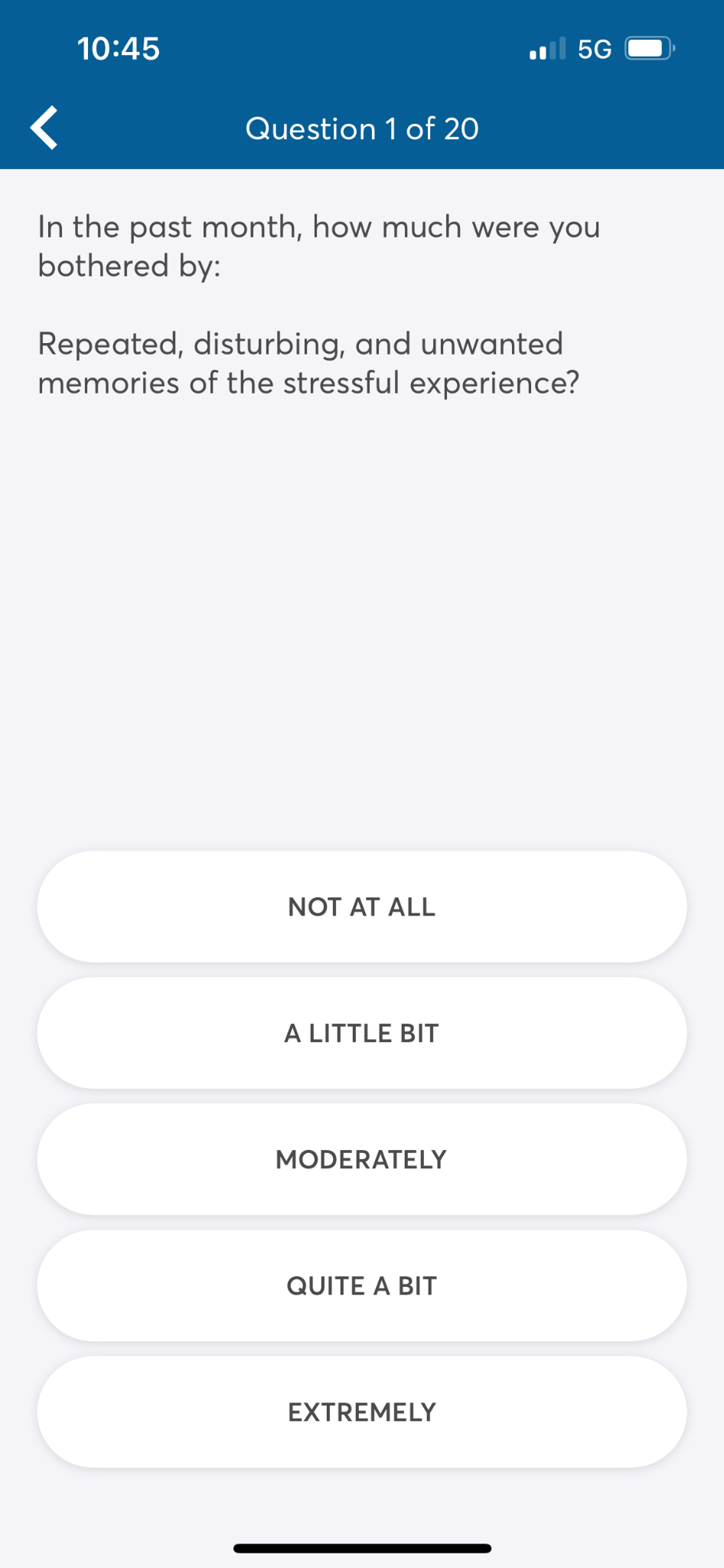 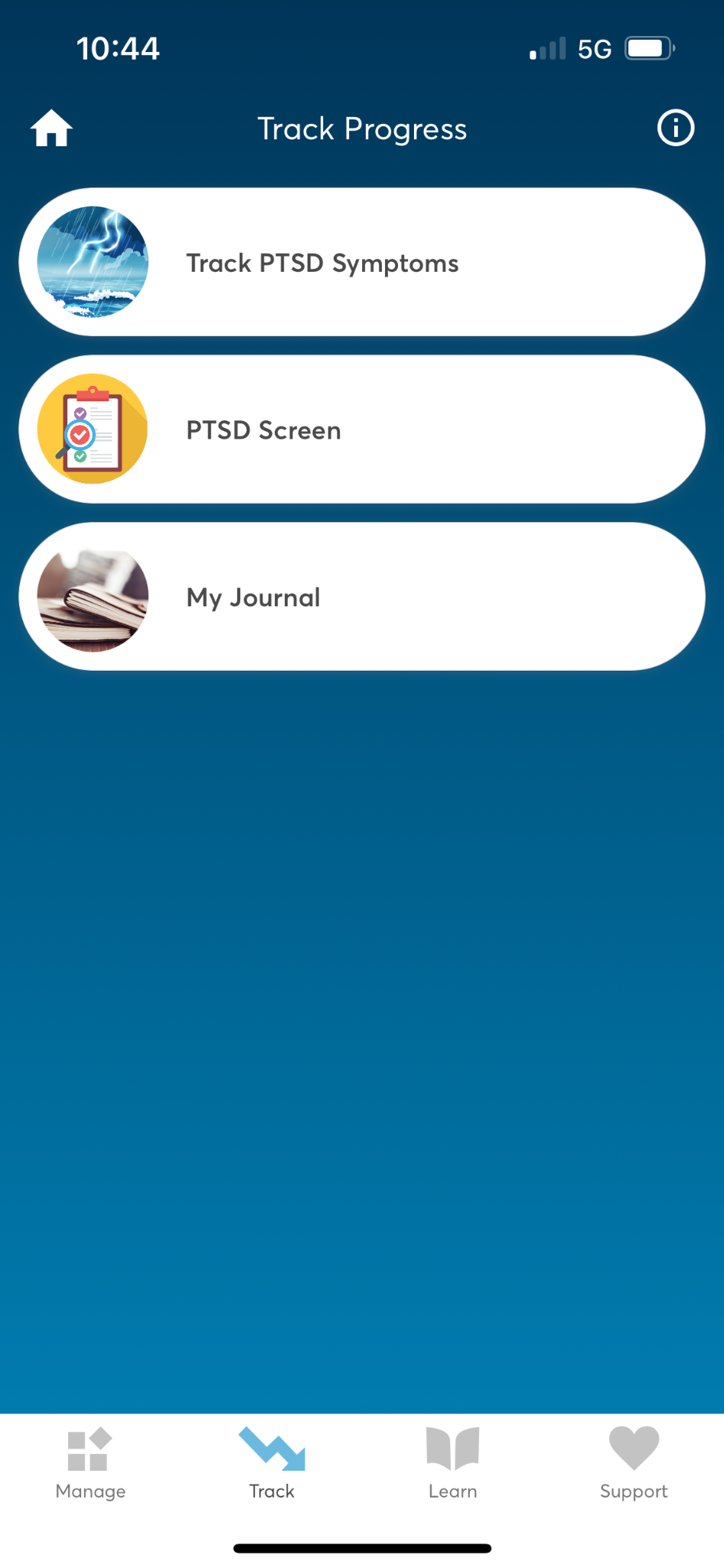 5
Μια άλλη επιλογή σας επιτρέπει να παρακολουθείτε την πρόοδό σας. Με αυτή την επιλογή, μπορείτε να καταγράψετε τα συμπτώματά σας με βάση ένα ερωτηματολόγιο. Αυτό θα σας βοηθήσει να καταλάβετε αν αυτό που αισθάνεστε σχετίζεται με το μετατραυματικό στρες.
Πηγή | license
10.1.3. Κατηγορίες και χρήση εφαρμογών ψυχικής υγείας
PTSD COACH
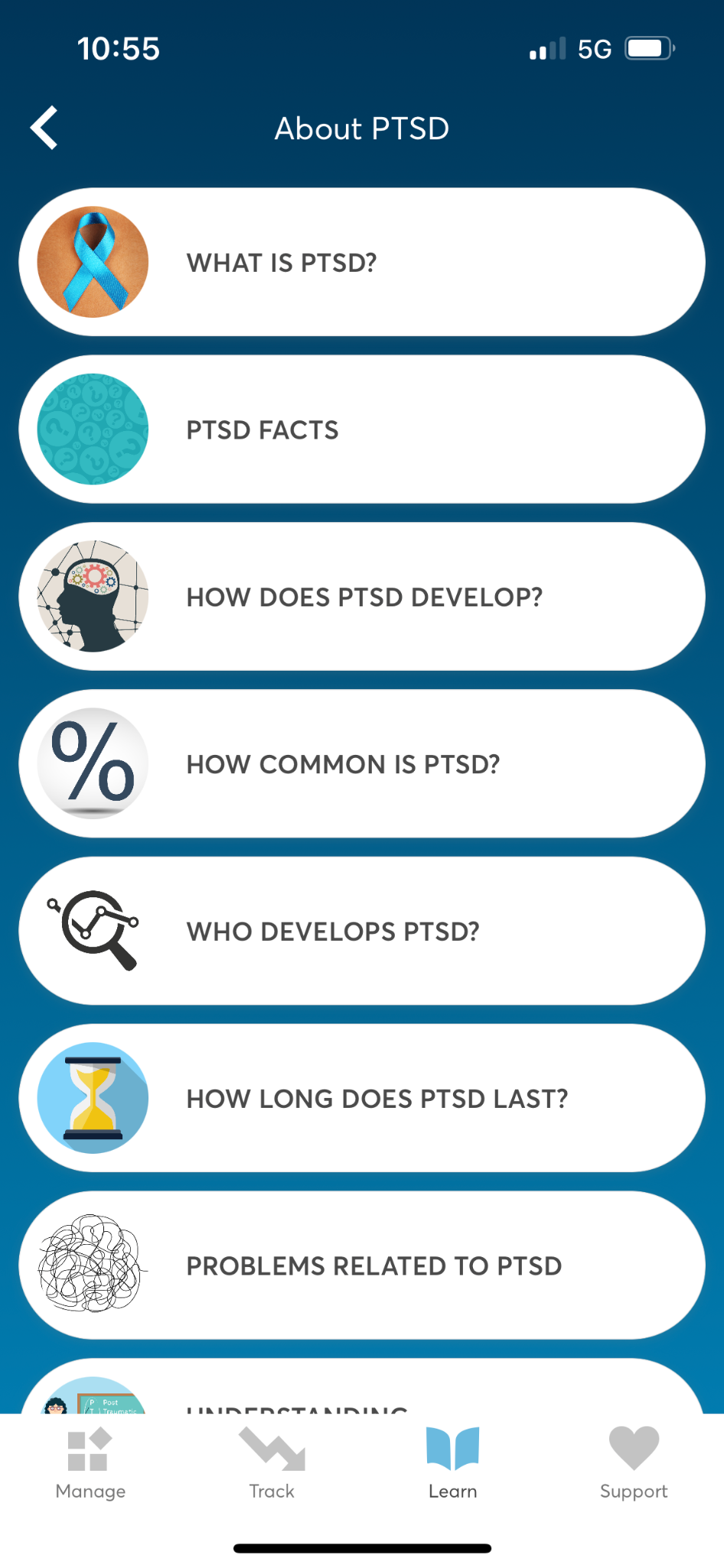 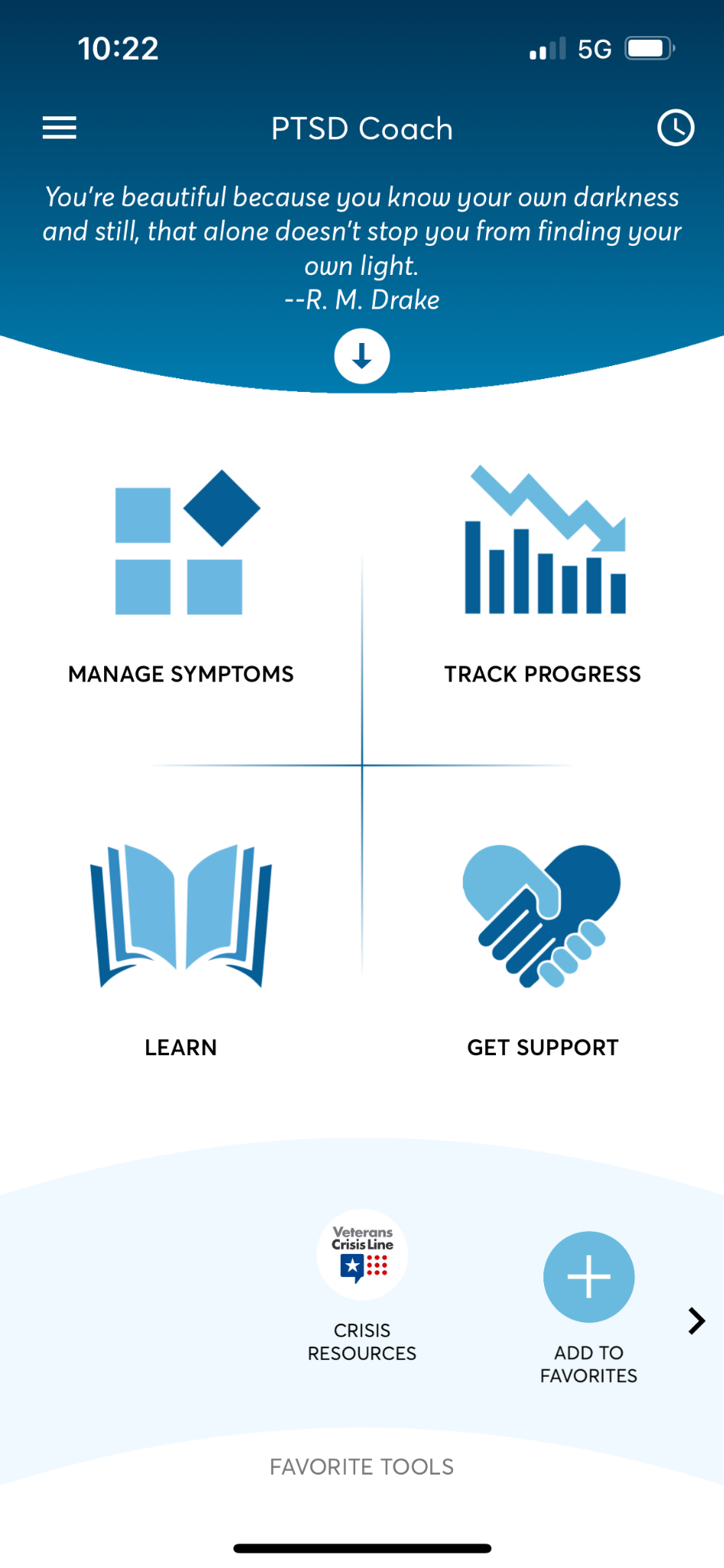 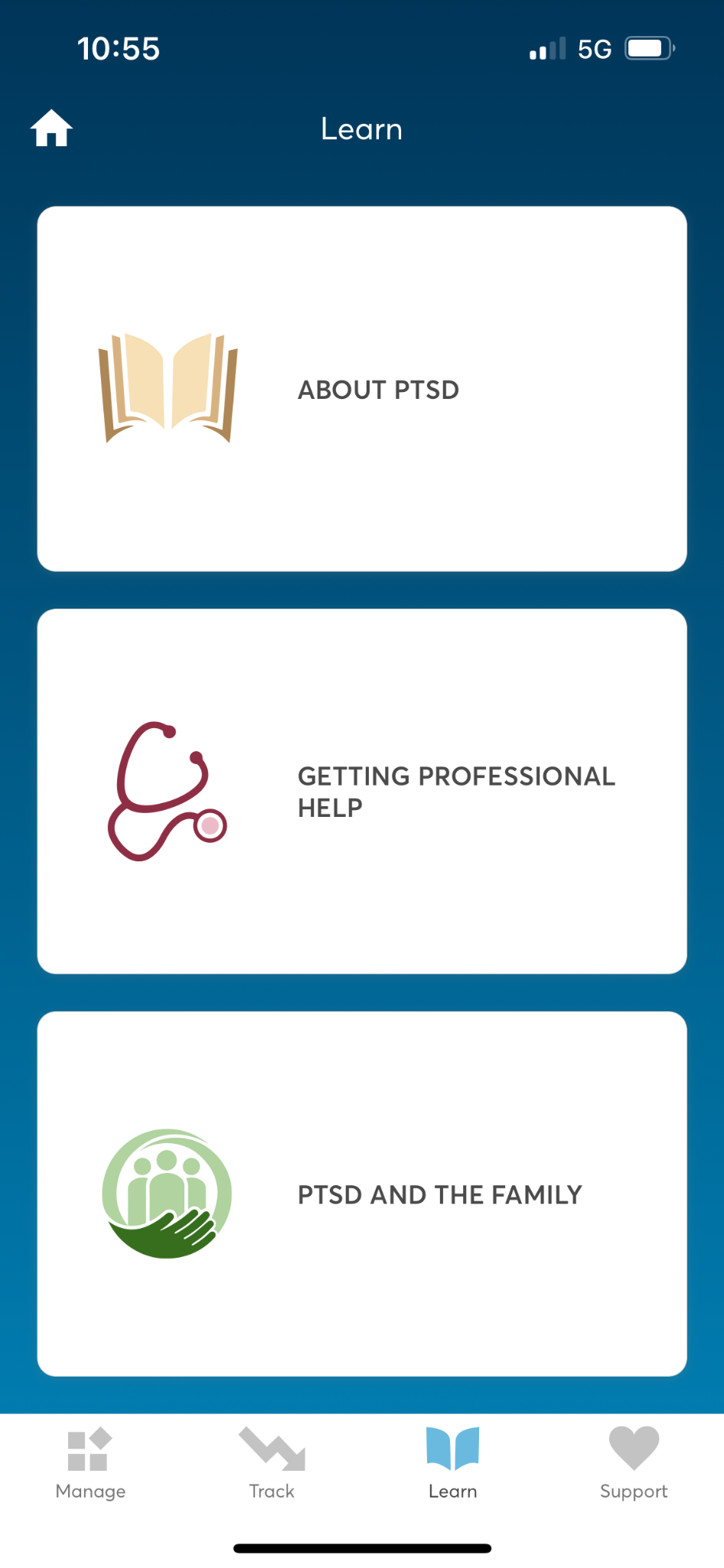 6
Η εφαρμογή περιλαμβάνει επίσης μια ενότητα ενημέρωσης για τη διαταραχή μετατραυματικού στρες, η οποία παρέχει συμβουλές, σας βοηθά να επικοινωνήσετε με επαγγελματίες σε περιόδους κρίσης και παρουσιάζει έναν κατάλογο με τα πιο συνηθισμένα συμπτώματα του μετατραυματικού στρες.
Πηγή | license
10.1.3. Κατηγορίες και χρήση εφαρμογών ψυχικής υγείας
PTSD COACH
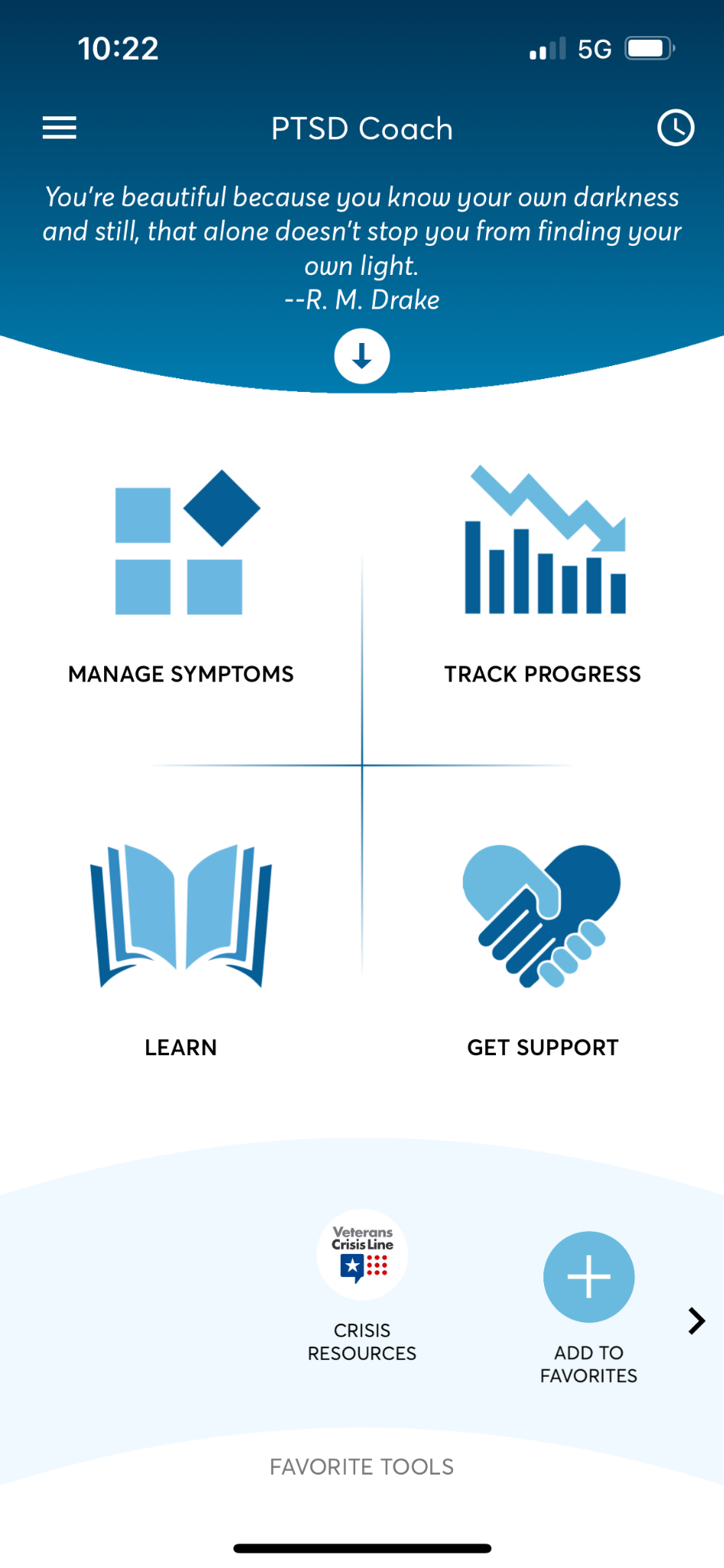 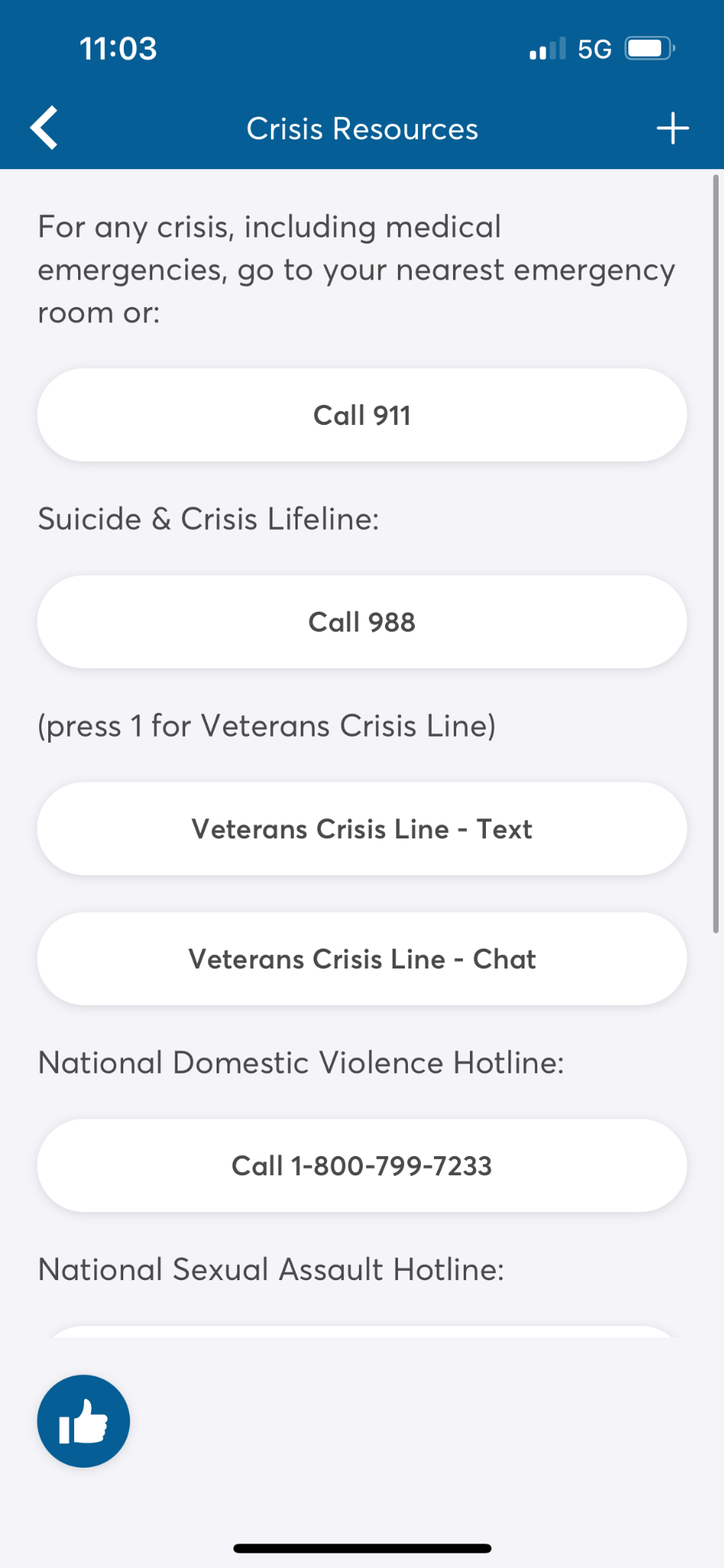 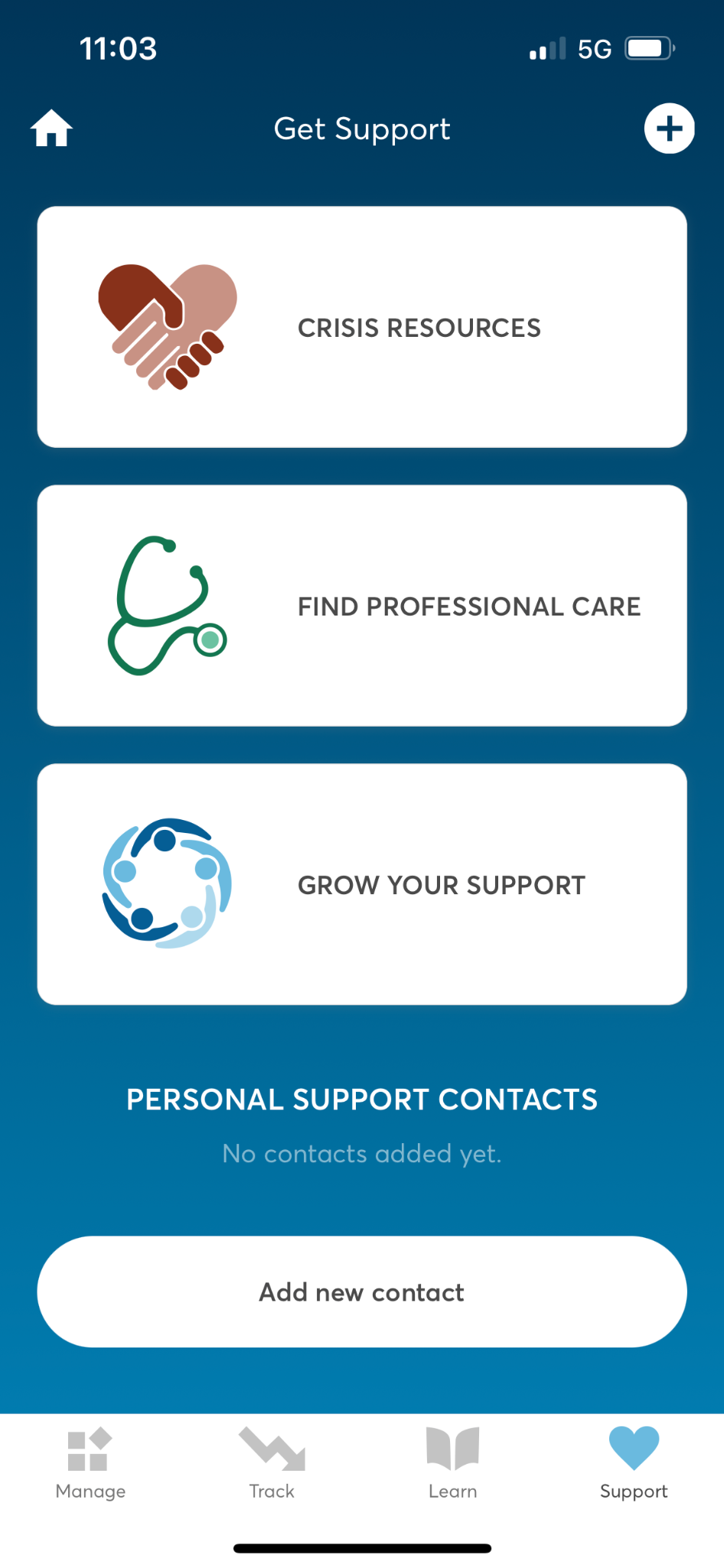 7
Τέλος, υπάρχει μια επιλογή υποστήριξης, ώστε ο χρήστης να έχει την υποστήριξη που χρειάζεται κατά τη διάρκεια της διαδικασίας.
Πηγή | license
10.1.3. Κατηγορίες και χρήση εφαρμογών ψυχικής υγείας
Εφαρμογές για ψυχολογική υποστήριξη
Therapyside
Android: https://play.google.com/store/apps/details?id=com.terapiachat.android&hl=es&gl=US 
iOS: https://apps.apple.com/es/app/therapyside-psicólogo-online/id1223472664
10.1.3. Κατηγορίες και χρήση εφαρμογών ψυχικής υγείας
Therapyside
Αυτή η εφαρμογή βοηθά τους χρήστες να επικοινωνούν με επαγγελματίες ψυχολόγους μέσω βιντεοκλήσεων. Η λήψη της εφαρμογής είναι δωρεάν, αλλά o χρήστης πρέπει να πληρώσει τον επαγγελματία για την παροχή των υπηρεσιών του.
Οι χρήστες μπορούν να βρουν ψυχολόγους που ειδικεύονται σε ένα ευρύ φάσμα τομέων (αυτοεκτίμηση, άγχος, κατάθλιψη, σεξουαλικότητα, θεραπεία ζεύγους και καθοδήγηση).
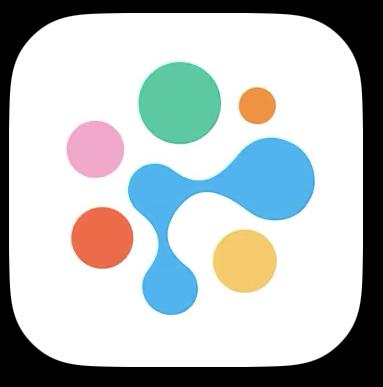 Είναι διαθέσιμο τόσο για Android όσο και για iOS:
ANDROID: https://play.google.com/store/apps/details?id=com.terapiachat.android&hl=es&gl=US
iOS: https://apps.apple.com/es/app/therapyside-psicólogo-online/id1223472664
Πηγή | license
10.1.3. Κατηγορίες και χρήση εφαρμογών ψυχικής υγείας
Therapyside
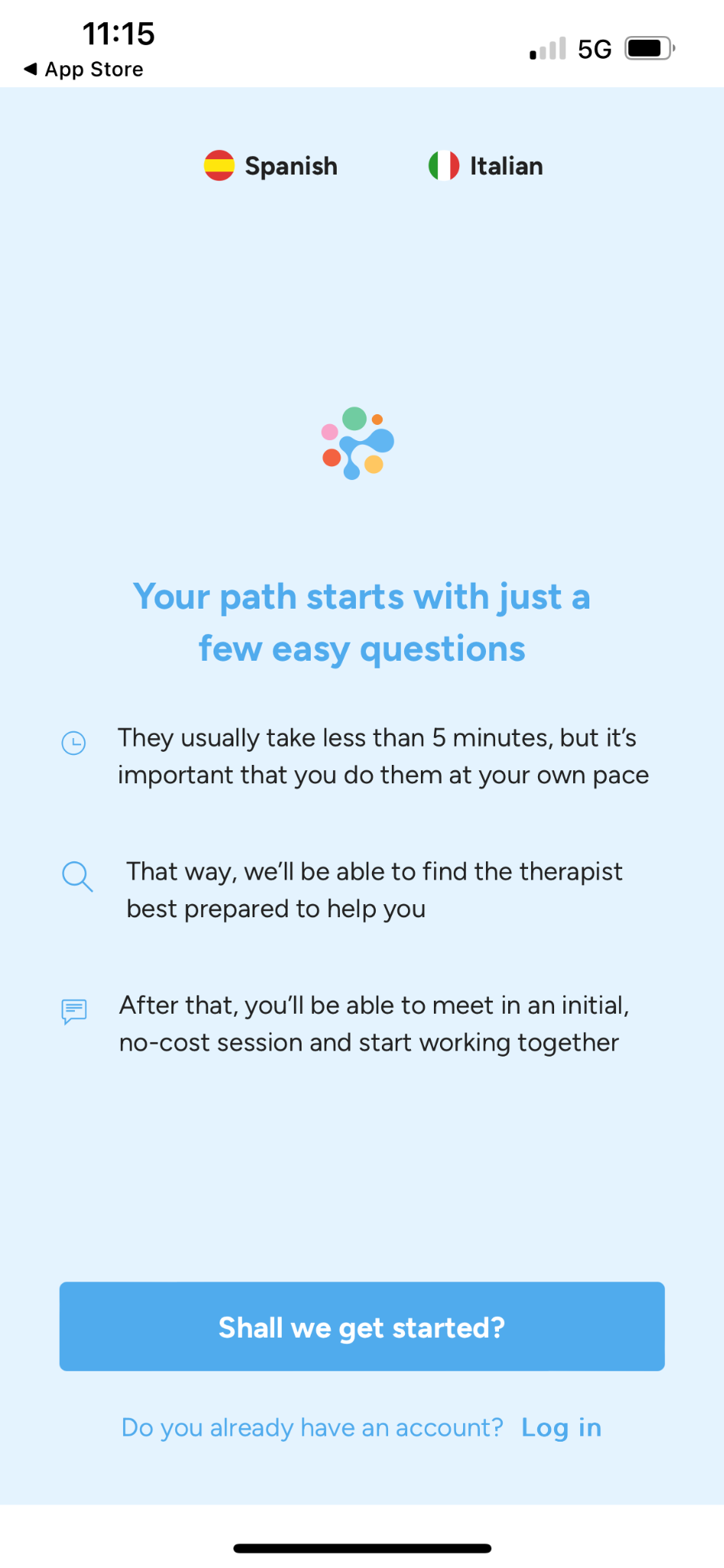 1
Μόλις γίνει λήψη της εφαρμογής, εμφανίζεται ένα ερωτηματολόγιο που ρωτά τον χρήστη για την κατάστασή του, πώς αισθάνεται κ.λπ.
Οδηγεί στο ερωτηματολόγιο
Πηγή | license
10.1.3. Κατηγορίες και χρήση εφαρμογών ψυχικής υγείας
Therapyside
Παραδείγματα ερωτήσεων στο ερωτηματολόγιο
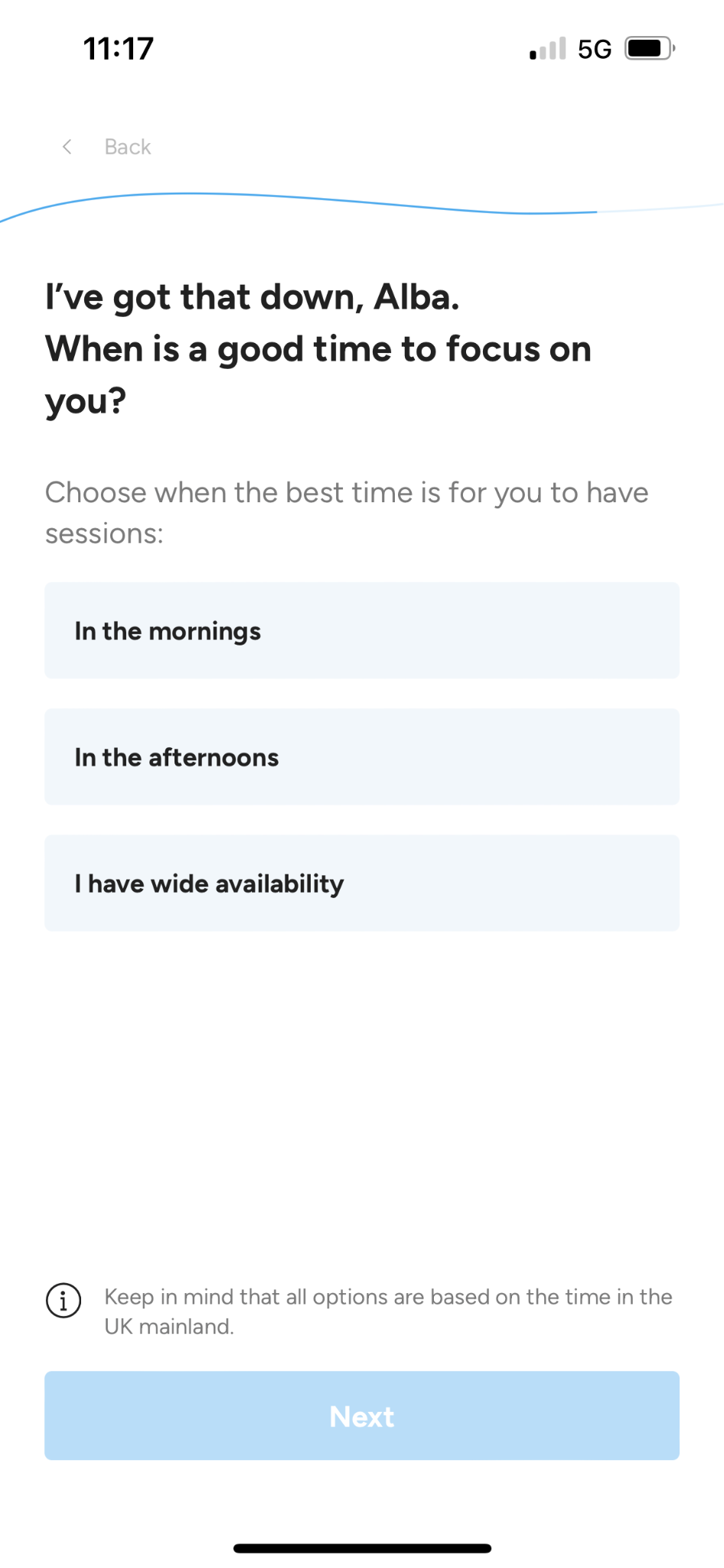 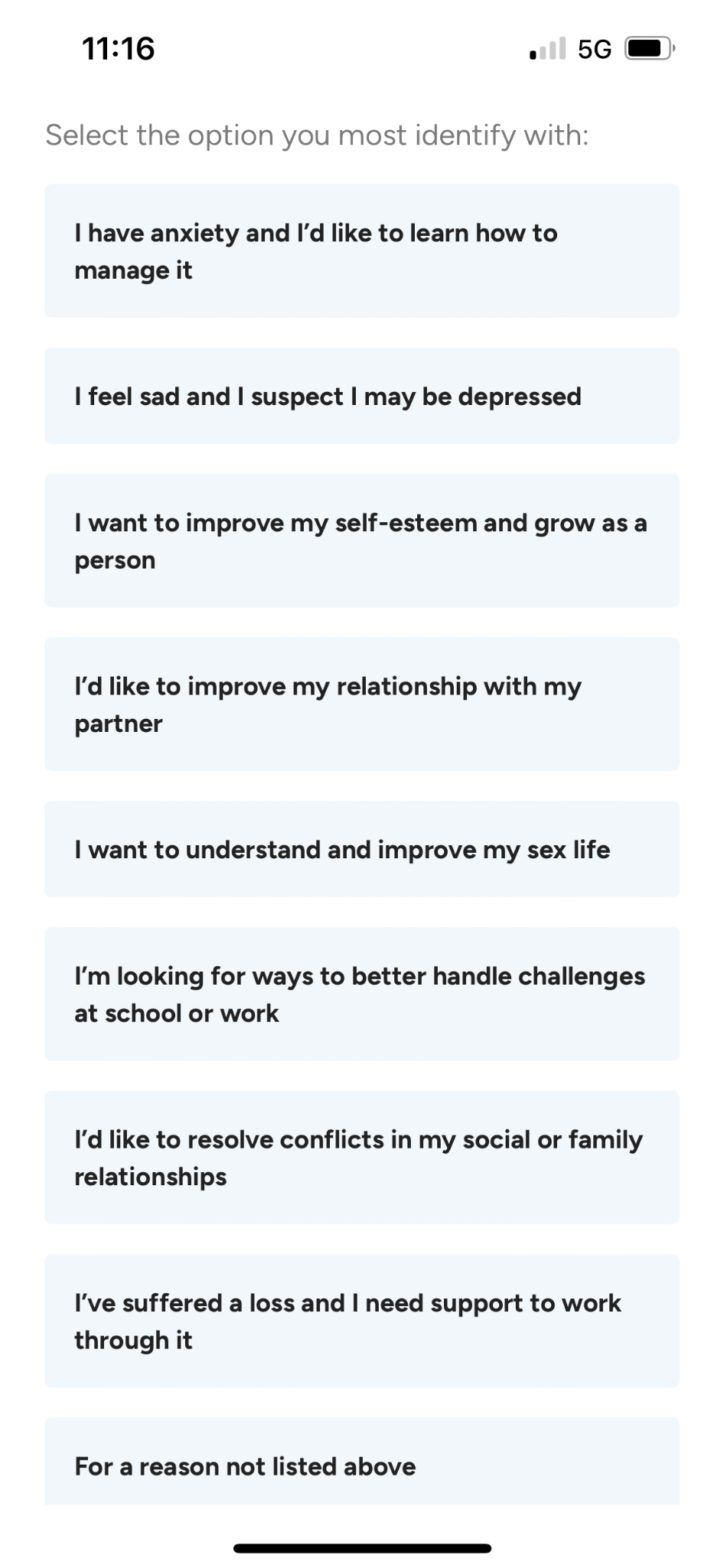 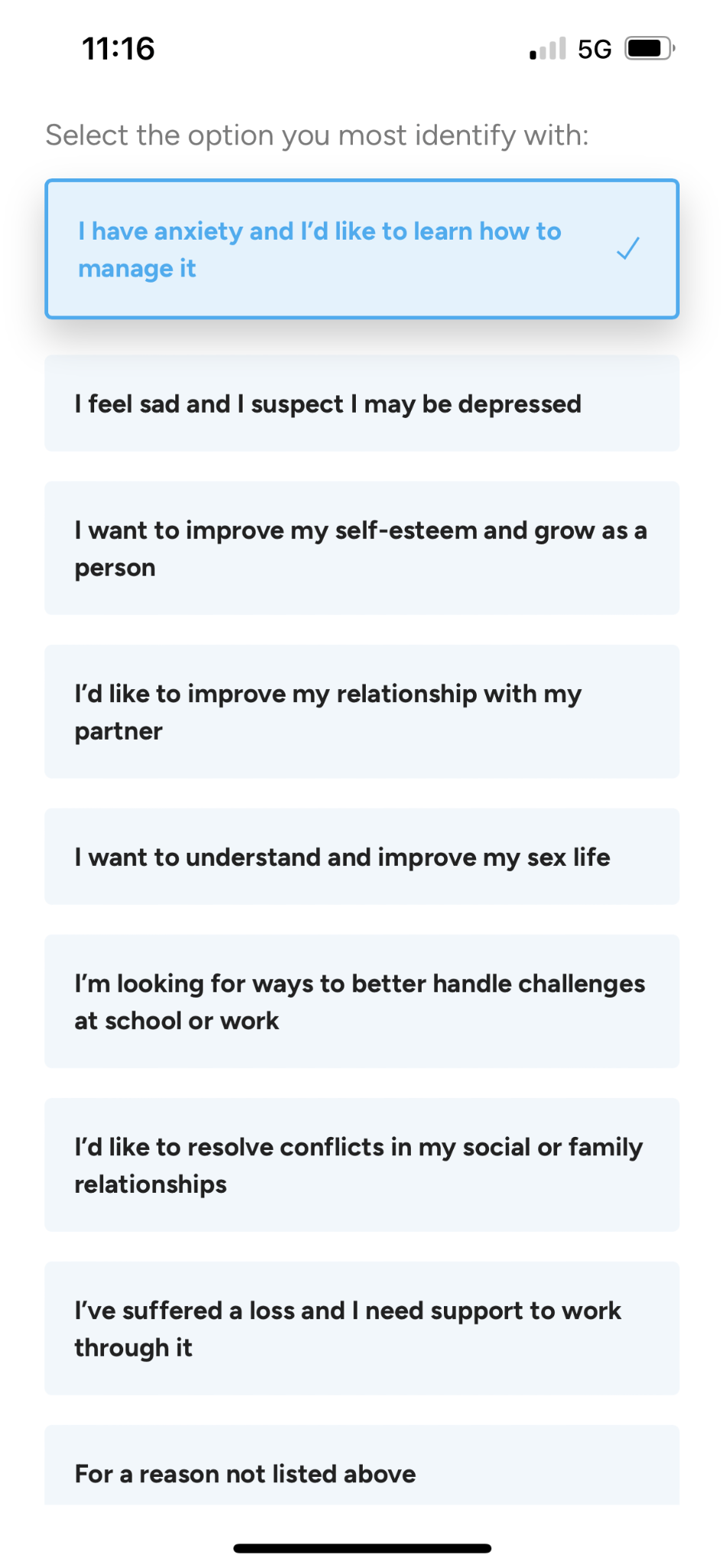 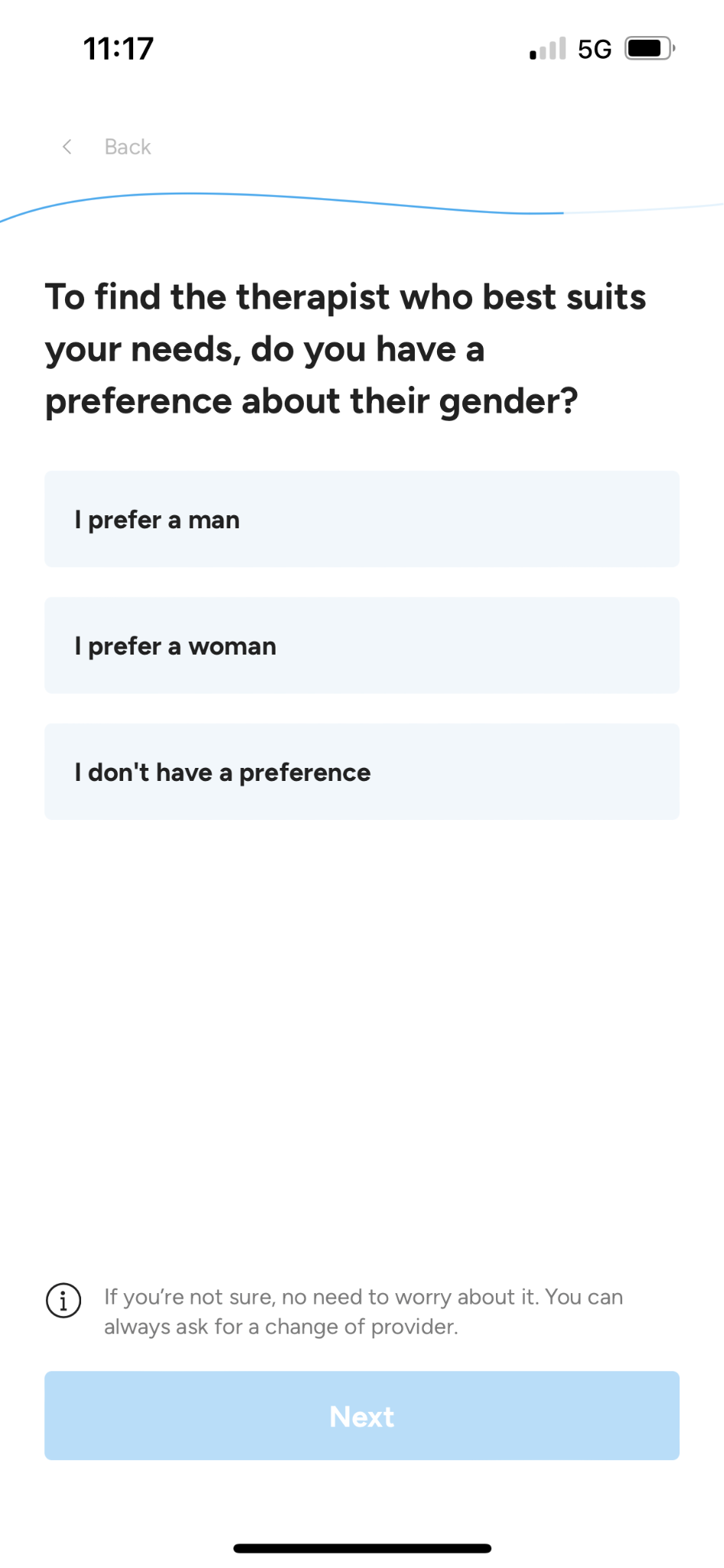 Πηγή | license
10.1.3. Κατηγορίες και χρήση εφαρμογών ψυχικής υγείας
Therapyside
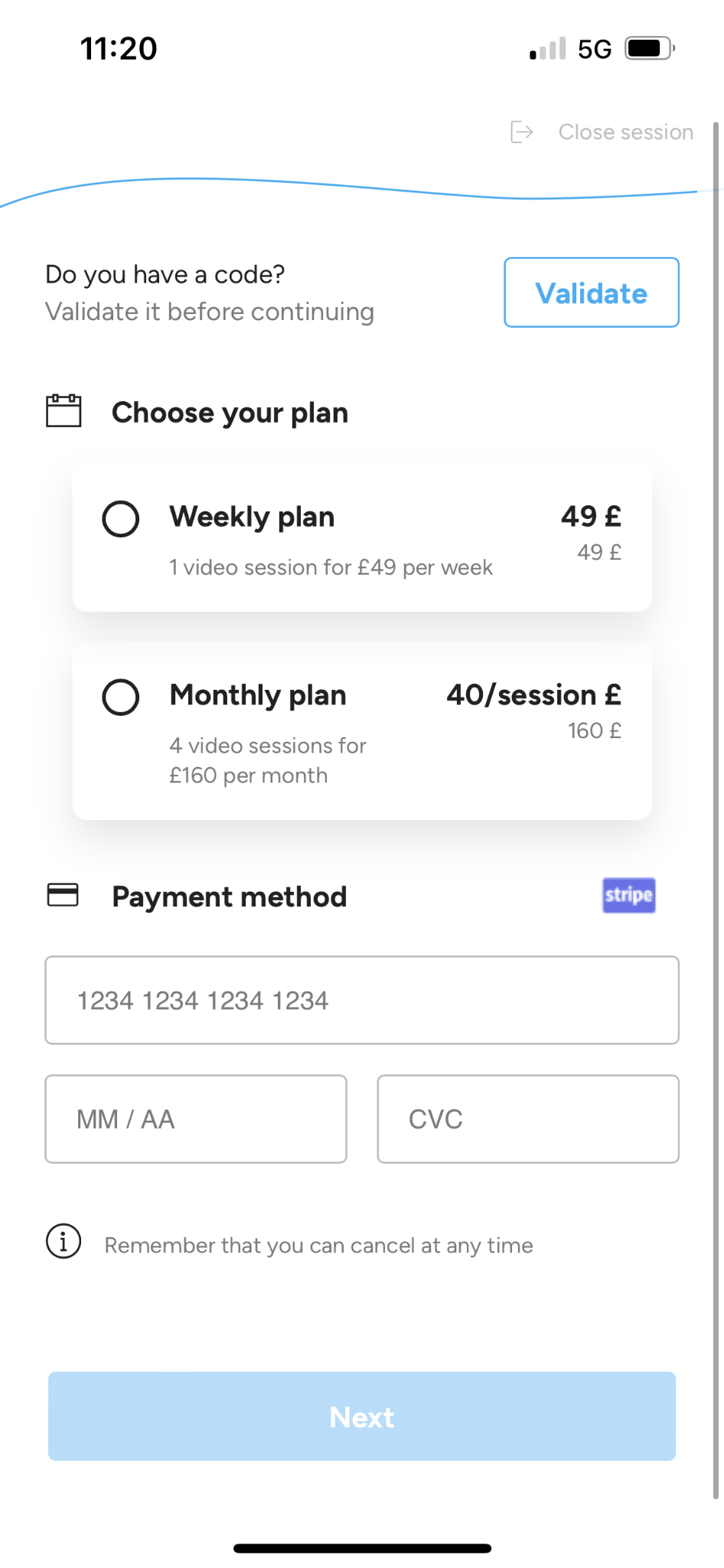 2
Μόλις συμπληρωθεί το ερωτηματολόγιο, εμφανίζονται διάφορες επιλογές πληρωμής, και αφού συμπληρωθούν τα στοιχεία, ο χρήστης μπορεί να έρθει σε επαφή με τον επαγγελματία.
Πηγή | license
10.1.3. Κατηγορίες και χρήση εφαρμογών ψυχικής υγείας
Εφαρμογές για τη διαχείριση των συναισθημάτων
BREATHE2RELAX: 
Android: https://play.google.com/store/apps/details?id=mil.dha.breathe2relax&hl=es&gl=US 
iOS: https://apps.apple.com/us/app/breathe2relax/id425720246
10.1.3. Κατηγορίες και χρήση εφαρμογών ψυχικής υγείας
BREATHE2RELAX
Αυτή η εφαρμογή είναι ένα εργαλείο διαχείρισης του στρες, το οποίο παρέχει πληροφορίες για τις επιπτώσεις του στρες, καθώς και οδηγίες και ασκήσεις που βοηθούν στην εκμάθηση τεχνικών διαχείρισής του.
Αυτή η εφαρμογή, που έχει ως βάση την αναπνοή, βοηθά στη διαχείριση των συναισθημάτων του ατόμου.
Είναι διαθέσιμο τόσο για Android όσο και για iOS:
 ANDROID: https://play.google.com/store/apps/details?id=mil.dha.breathe2relax&hl=es&gl=US
iOS: https://apps.apple.com/us/app/breathe2relax/id425720246
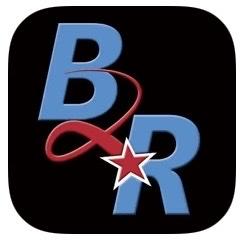 Πηγή | license
10.1.3. Κατηγορίες και χρήση εφαρμογών ψυχικής υγείας
BREATHE2RELAX
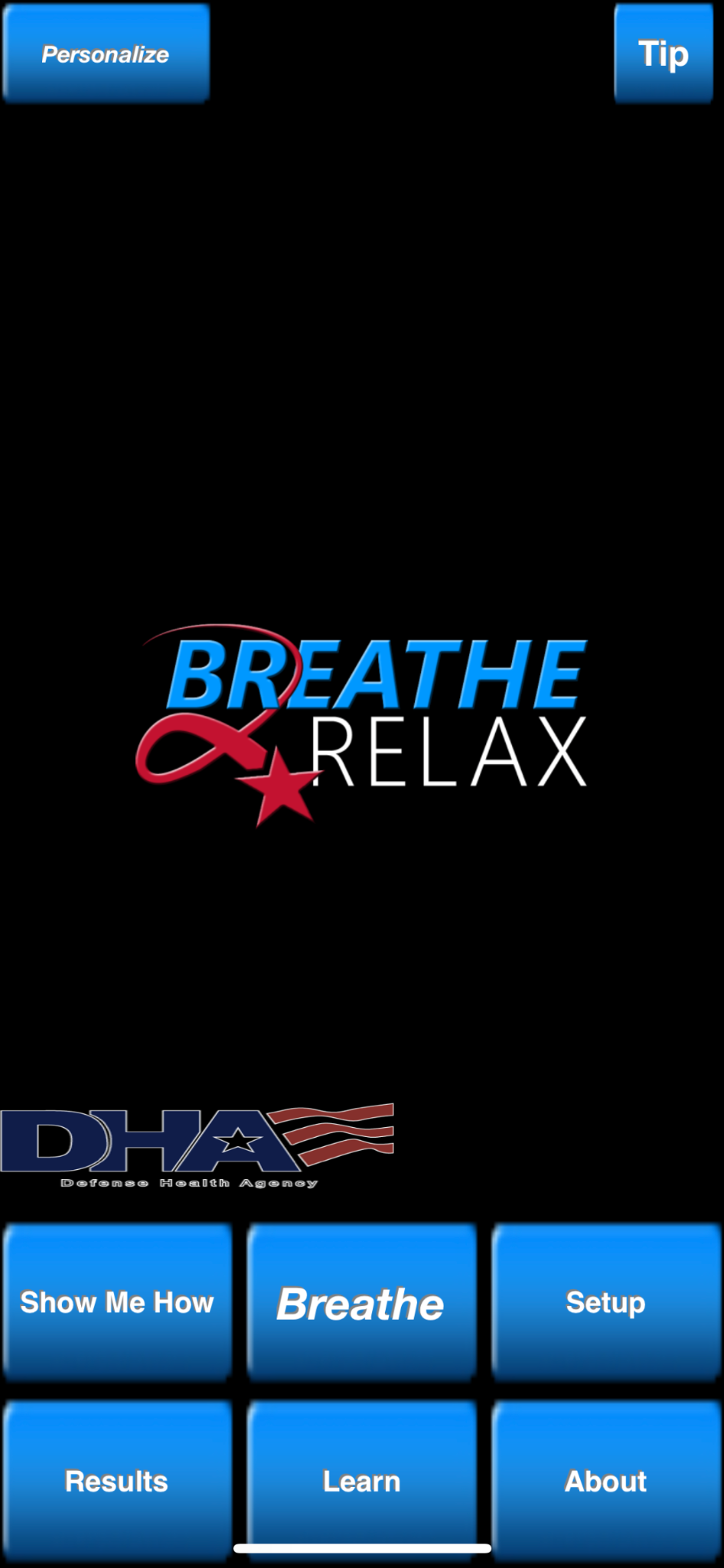 1
Μόλις αποδεχτείτε τους όρους χρήσης, εμφανίζεται η αρχική οθόνη με διάφορες ενότητες.
Πηγή | license
10.1.3. Κατηγορίες και χρήση εφαρμογών ψυχικής υγείας
BREATHE2RELAX
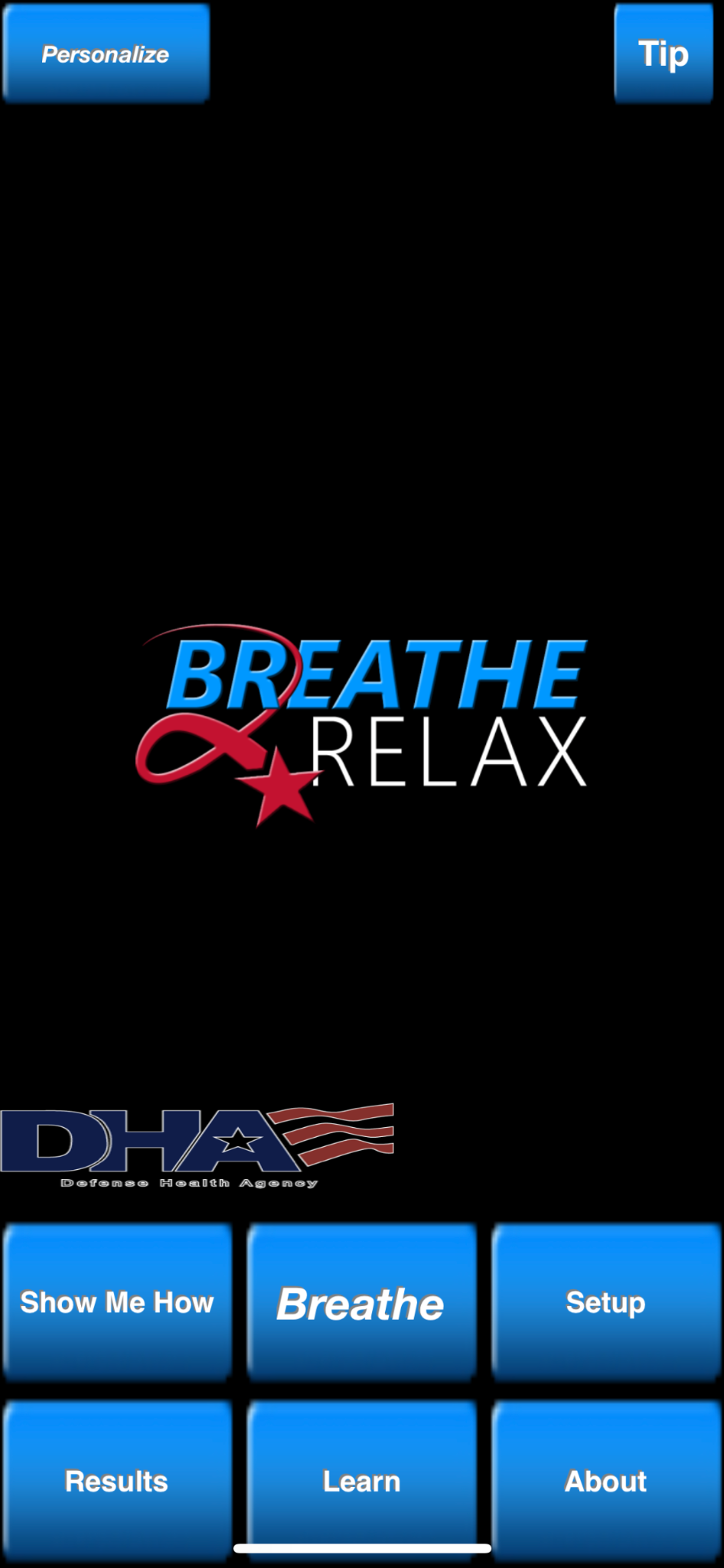 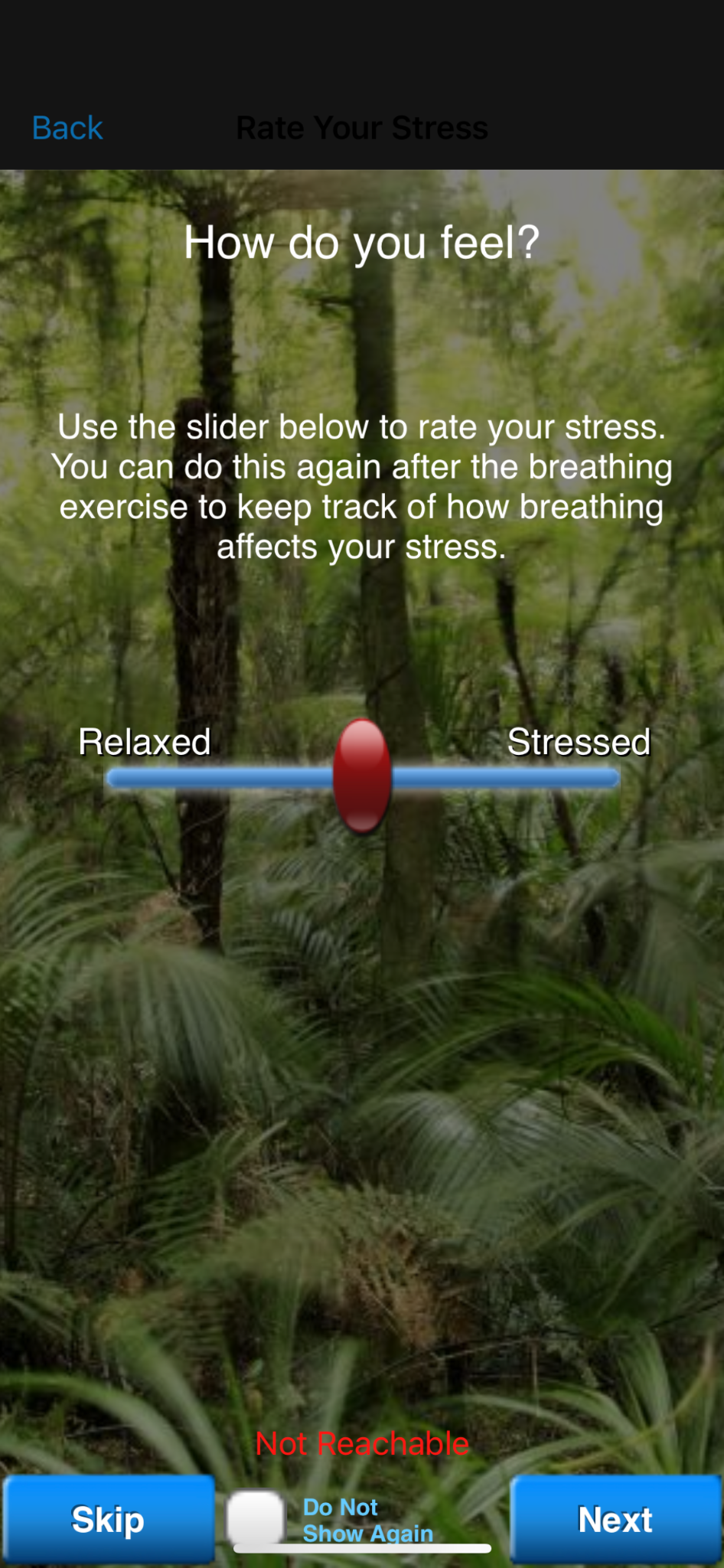 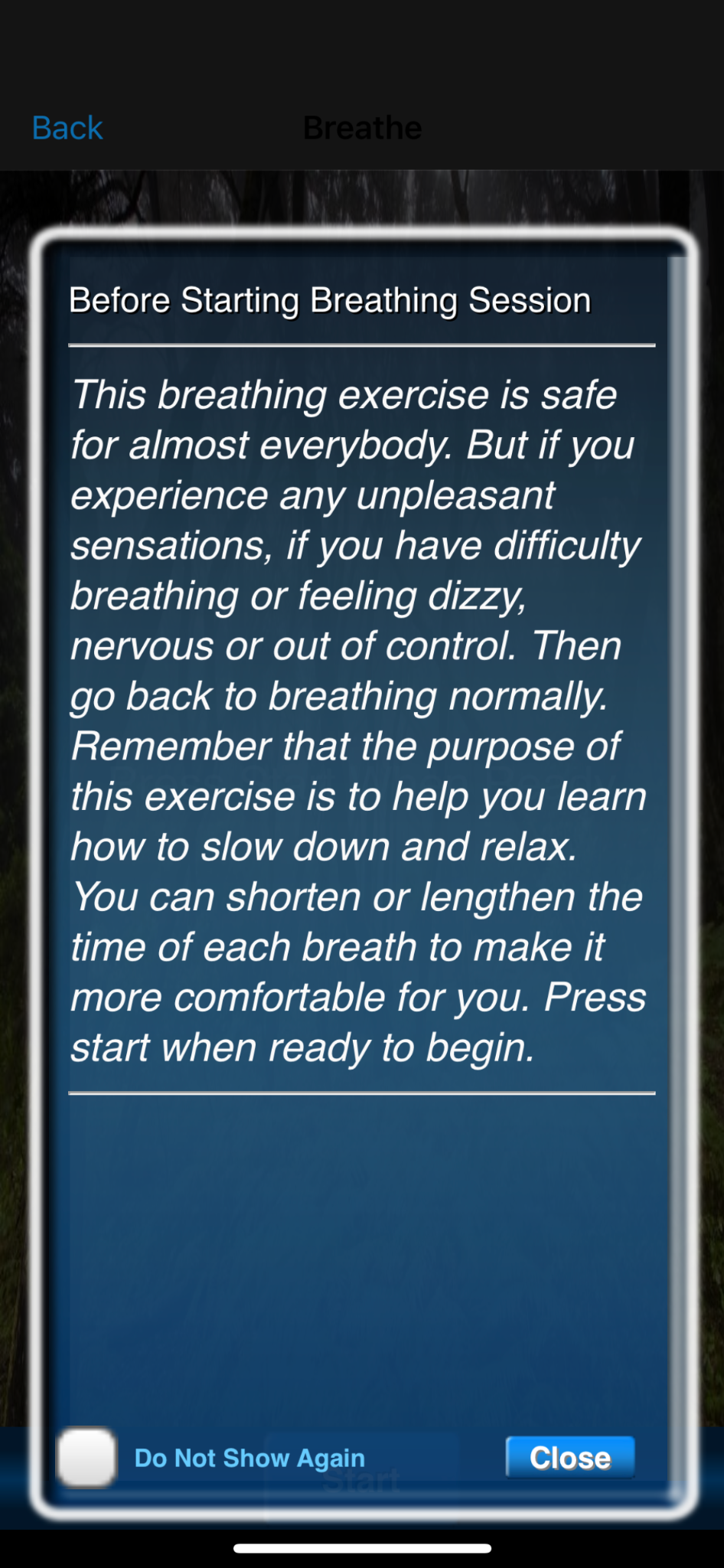 2
Μία από τις ενότητες είναι οι ασκήσεις αναπνοής. Πρώτα, πρέπει να σημειώσετε το επίπεδο του στρες που αισθάνεστε εκείνη τη στιγμή. Στη συνέχεια, θα εμφανιστεί η επεξήγηση της άσκησης που πρέπει να κάνετε. Ακολουθεί η εκτέλεσή της.
Πηγή | license
10.1.3. Κατηγορίες και χρήση εφαρμογών ψυχικής υγείας
BREATHE2RELAX
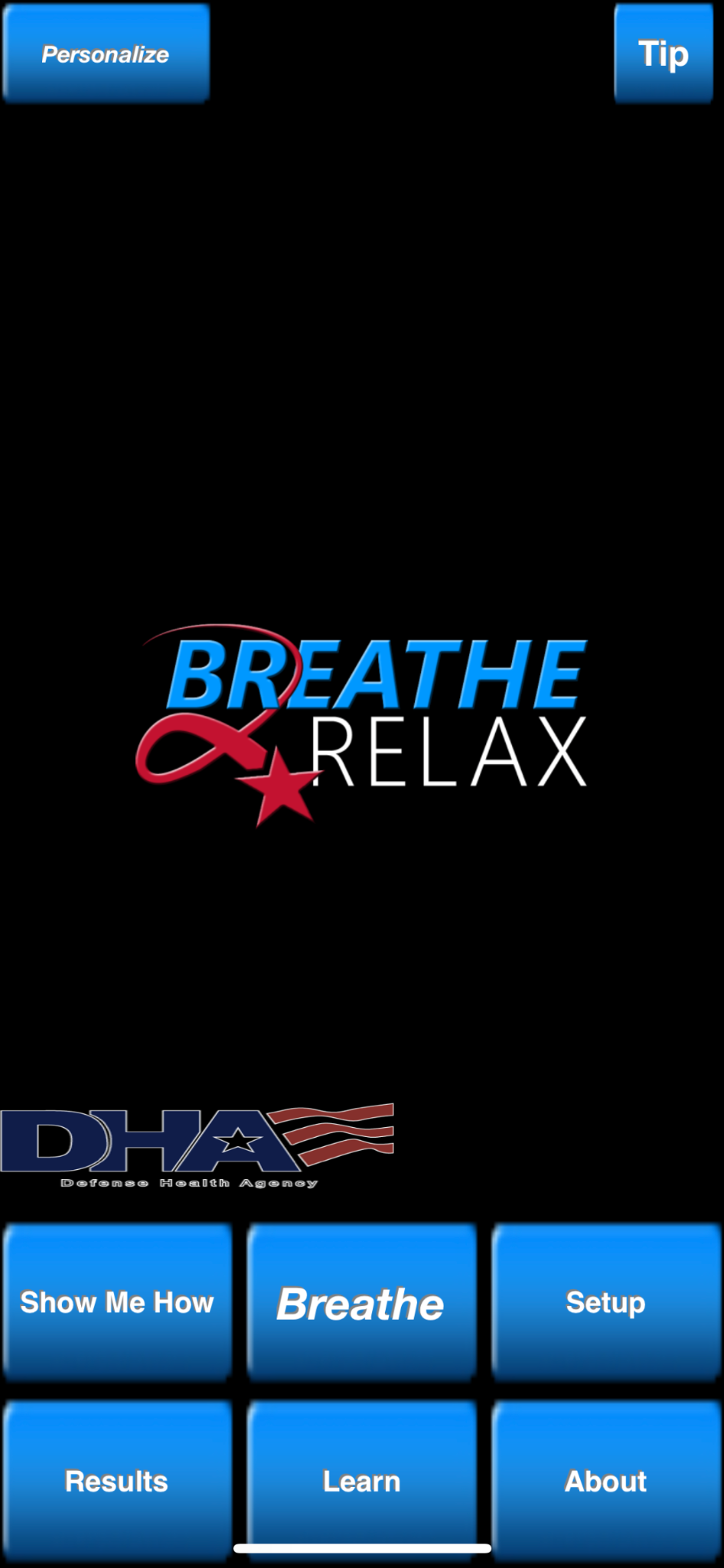 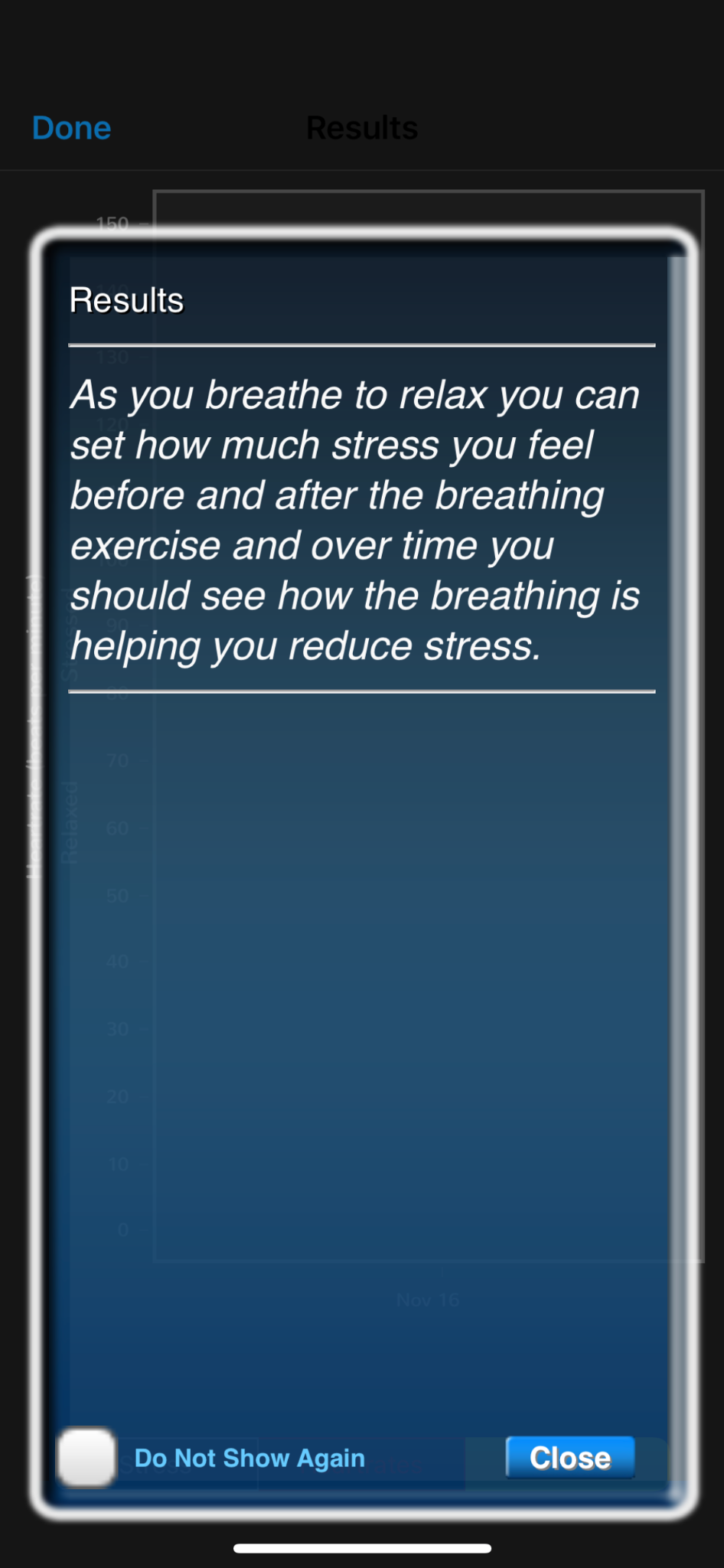 3
Στην ενότητα των αποτελεσμάτων, απεικονίζεται η διαφορά στο στρες πριν και μετά τις ασκήσεις αναπνοής.
Πηγή | license
10.1.3. Κατηγορίες και χρήση εφαρμογών ψυχικής υγείας
BREATHE2RELAX
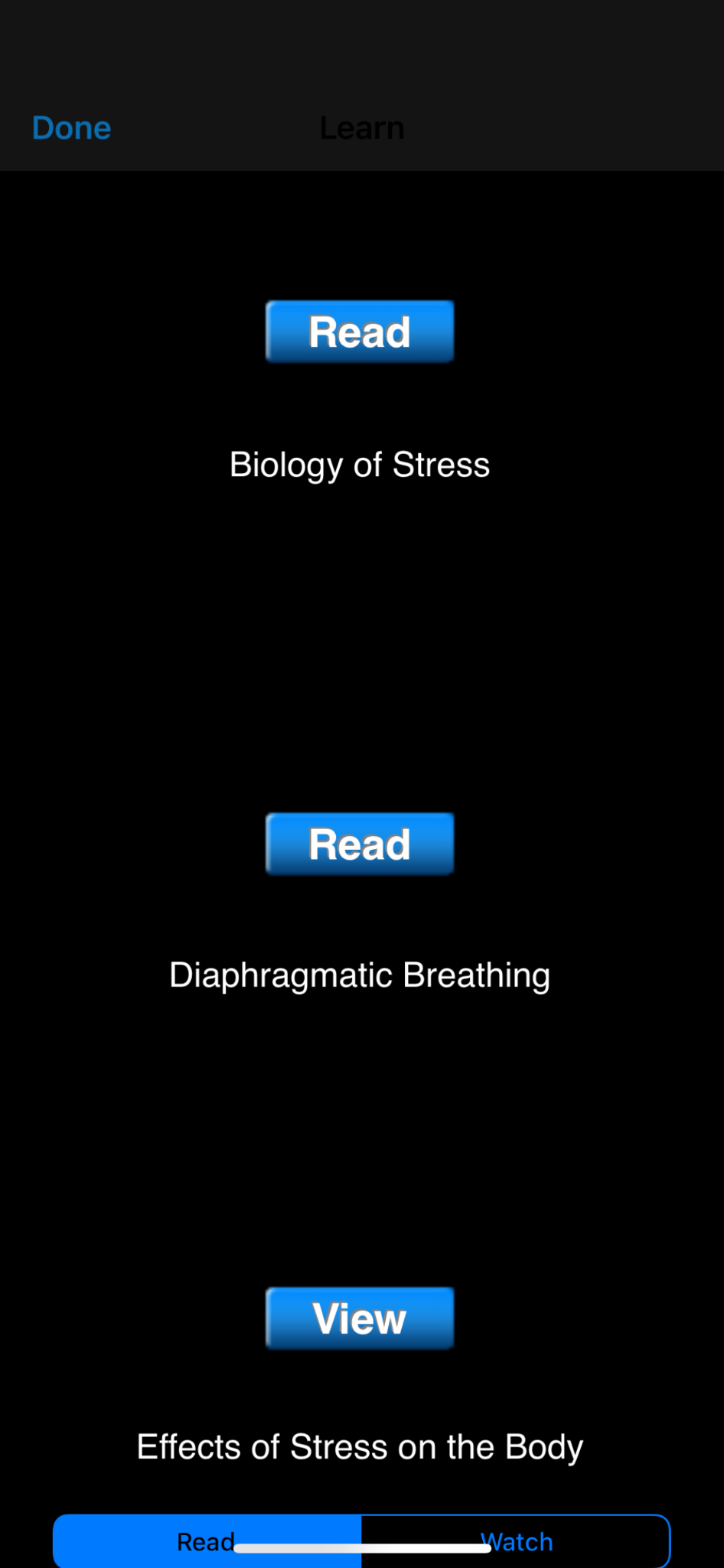 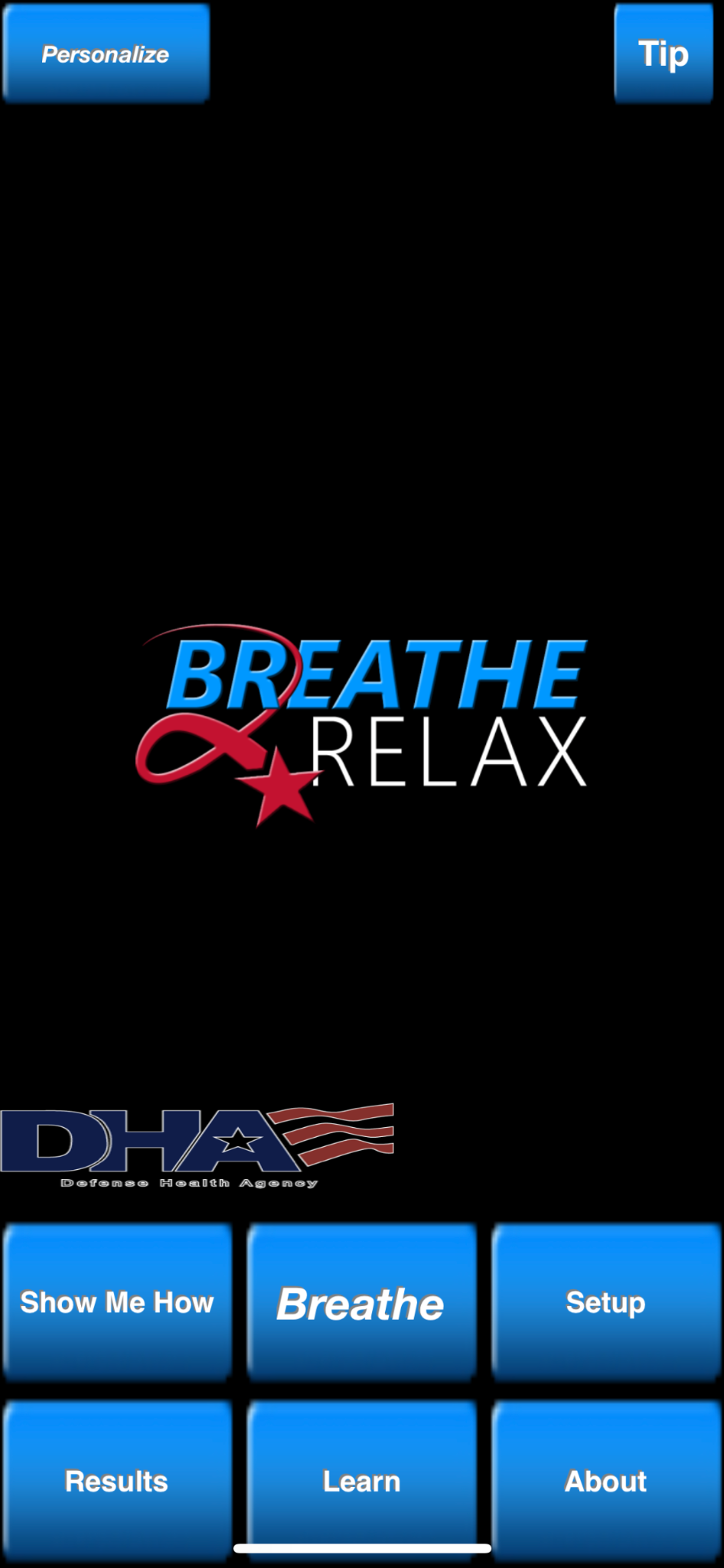 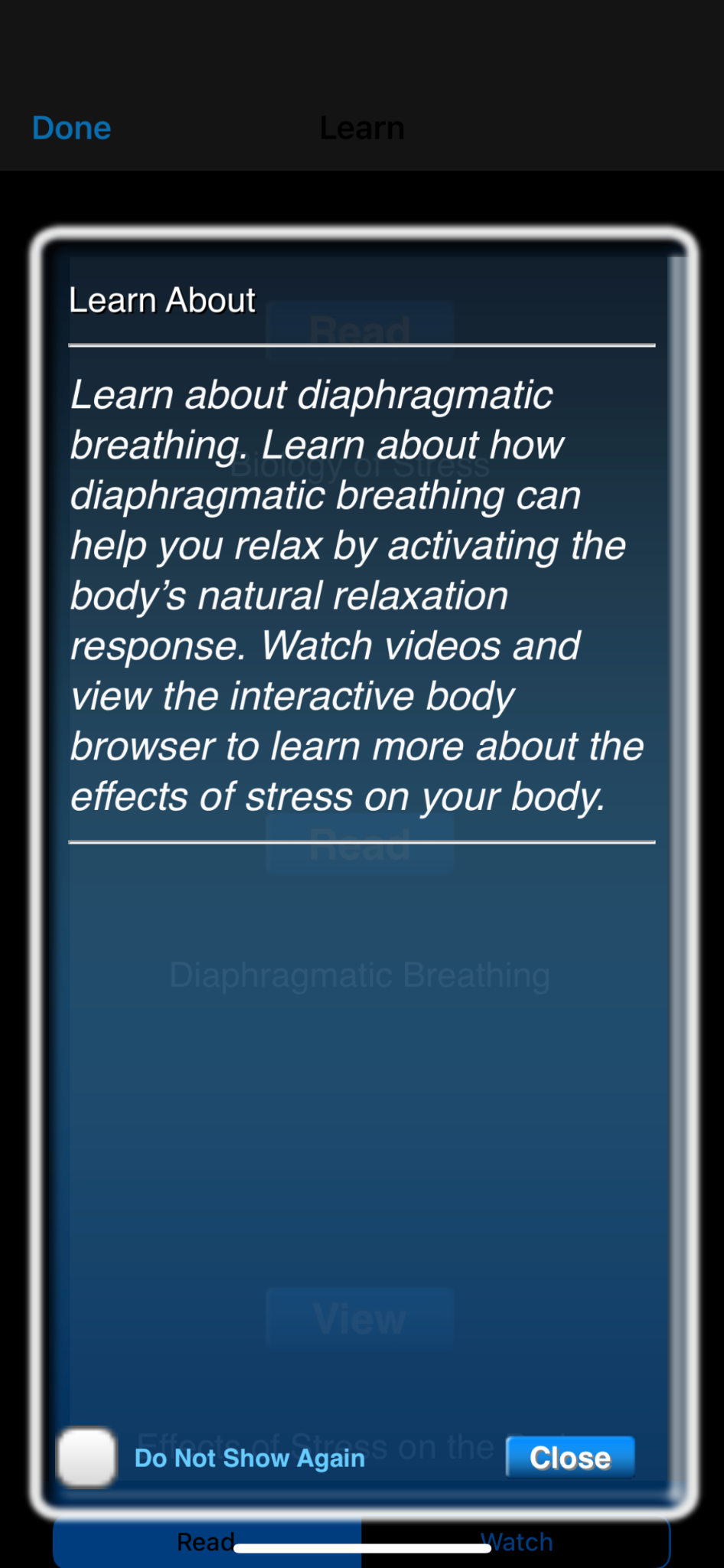 4
Μια άλλη ενότητα εστιάζει στην επεξήγηση πτυχών που σχετίζονται με τη διαφραγματική αναπνοή και πώς μπορεί να βοηθήσει στη διαχείριση στρεσογόνων καταστάσεων.
Πηγή | license
Ερωτηματολόγιο αξιολόγησης
Ερωτηματολόγιο αξιολόγησης
1
Αναφορές και υλικό για περαιτέρω ανάγνωση
1
Aldao, A., Nolen, S., & Schweizer, S. (2010). Emotion-regulation strategies across psychopathology: a meta-analytic review. Clinical Psychology Review, 30, 217-237.
Alegría, M., Chatterji, P., Wells, K., Cao, Z., Chen, C. N., Takeuchi, D.,& Meng, X. L. (2008). Disparity in depression treatment among racial and ethnic minority populations in the United States. Psychiatric services, 59(11), 1264-1272.
Consolo, K., Fusner, S., & Staib, S. (2008). Effects of diaphragmatic breathing on stress levels in nursing students. Teaching and Learning in Nursing, 3, 67-71.
Delhom, I., Donio, M., Mateu, J., y Lacomba, L. (2023). Análisis de predictores de síntomas ansiosos, depresivos y del estrés: inteligencia emocional y afrontamiento. Revista psicología de la Salud, 11(1), 49-60. DOI: 10.21134/pssa.v11i1.302
Keltner, D., Sauter, D., Tracy, J., & Cowen, A. (2019). Emotional expression: Advances in the basic theory of emotion. Journal of Nonverbal Behavior, 43, 133-160. https://doi.org/10.1007/s10919-019-00293-3.
Moussavi, S., Chatterji, S., Verdes, E., Tandon, A., Patel, V., & Ustun, B. (2007). Depression, chronic diseases, and decrements in health: results from the World Health Surveys. The Lancet, 370(9590), 851-858.
Schutte,N., Malouff, J., Simunek, M., McKenley, J., & Hollander, S.(2002). Characteristic emotional intelligence and emotional well-being. Cognitions and Emotion, 16(6), 769-785. DOI:10.1080/02699930143000482
1
Αναφορές και υλικό για περαιτέρω ανάγνωση
1
World Health Organization (17 June 2022). Mental health: strengthening our response.https://www.who.int/es/news-room/fact-sheets/detail/mental-health-strengthening-our-response
World Health Organization. Anxiety disorders. 
https://www.who.int/news-room/fact-sheets/detail/anxiety-disorders
World Health Organization. Stress.
https://www.who.int/es/news-room/questions-and-answers/item/stress
World Health Organization. Depression.
https://www.who.int/news-room/fact-sheets/detail/depression
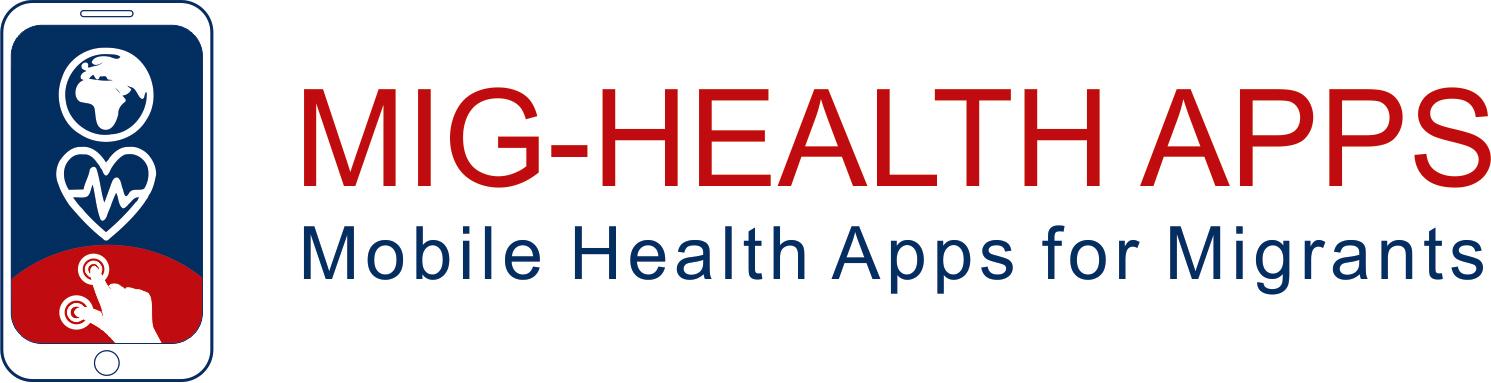 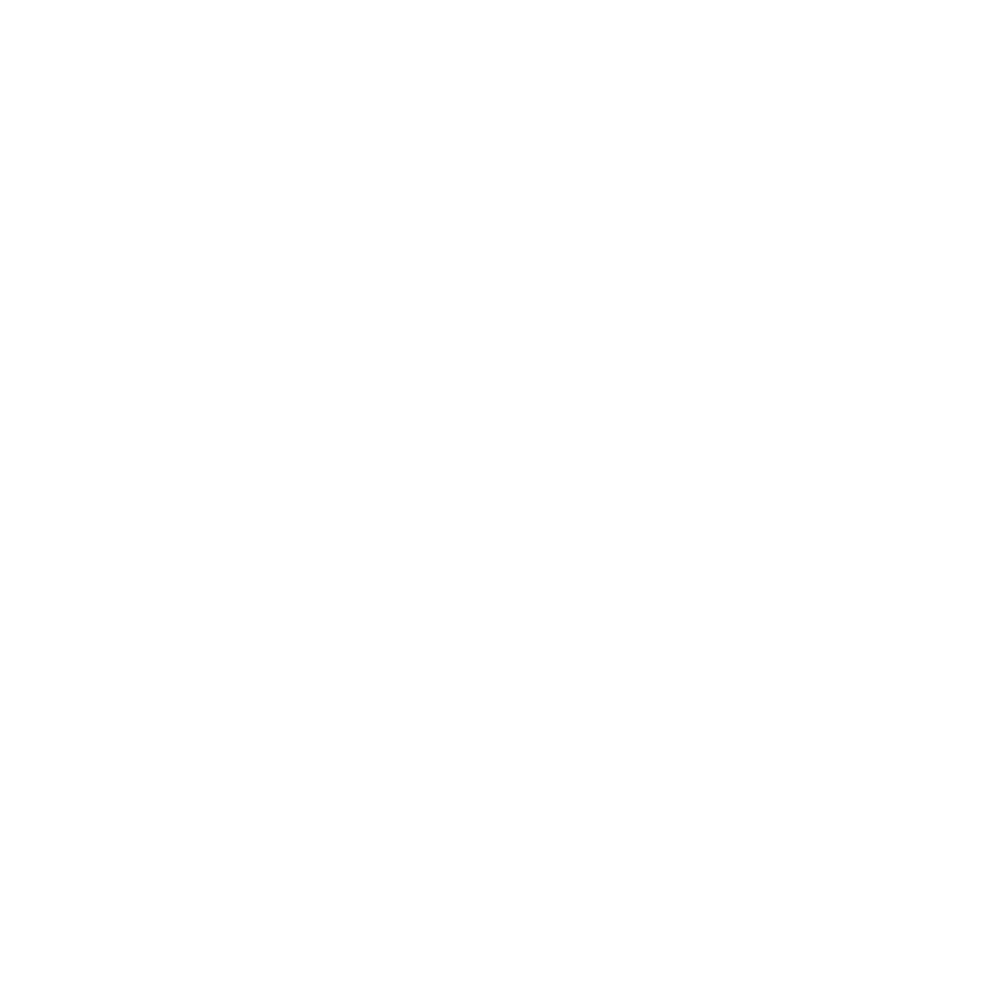 Συγχαρητήρια!
Ολοκληρώσατε τη διδασκαλία αυτής της ενότητας!
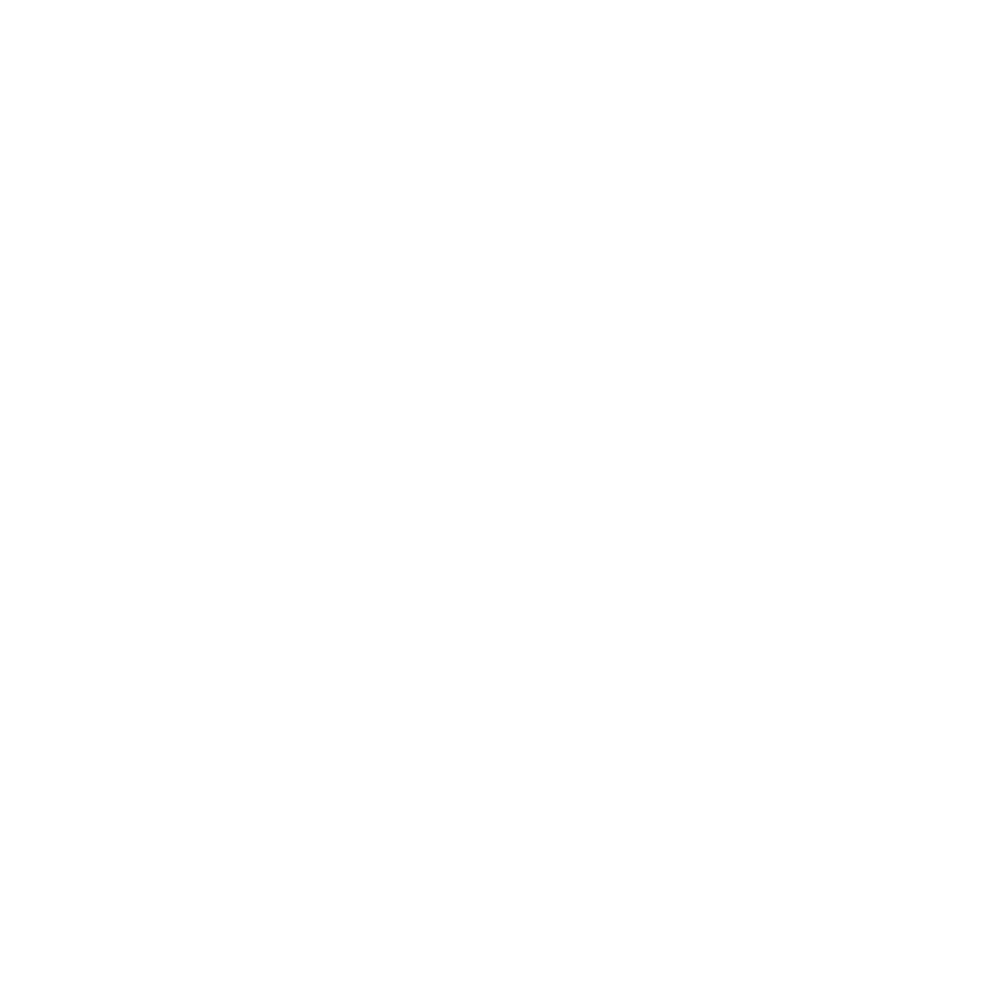 Με τη συγχρηματοδότηση της Ευρωπαϊκής Ένωσης. Οι απόψεις και οι γνώμες που διατυπώνονται εκφράζουν αποκλειστικά τις απόψεις των συντακτών και δεν αντιπροσωπεύουν κατ’ ανάγκη τις απόψεις της Ευρωπαϊκής Ένωσης ή του Ευρωπαϊκού Εκτελεστικού Οργανισμού Εκπαίδευσης και Πολιτισμού (EACEA). Η Ευρωπαϊκή Ένωση και ο EACEA δεν μπορούν να θεωρηθούν υπεύθυνοι για τις εκφραζόμενες απόψεις.
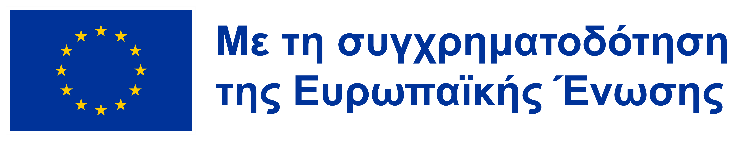